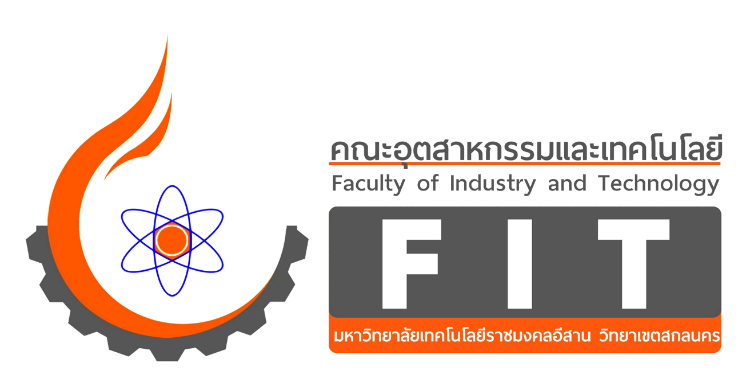 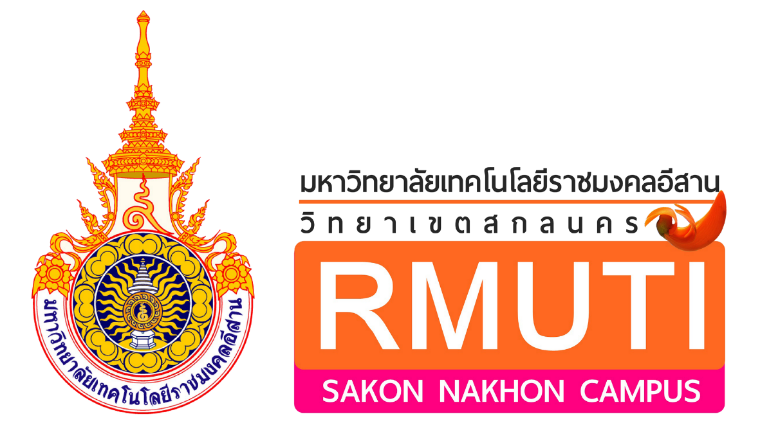 สาขาวิศวกรรมอุตสาหการ
SARหลักสูตร
รายงานผลการดำเนินงาน
หลักสูตร

วิศวกรรมศาสตรบัณฑิตวิศวกรรมอุตสาหการ (หลักสูตรปรับปรุง พ.ศ. 2561)
อุตสาหกรรมศาสตรบัณฑิตเทคโนโลยีอุตสาหการและการผลิต(หลักสูตรปรับปรุง พ.ศ 2563)

(ประจำปีการศึกษา 2565)
30 มิถุนายน พ.ศ. 2566
คณะอุตสาหกรรมและเทคโนโลยี มหาวิทยาลัยเทคโนโลยีราชมงคลอีสาน วิทยาเขตสกลนคร
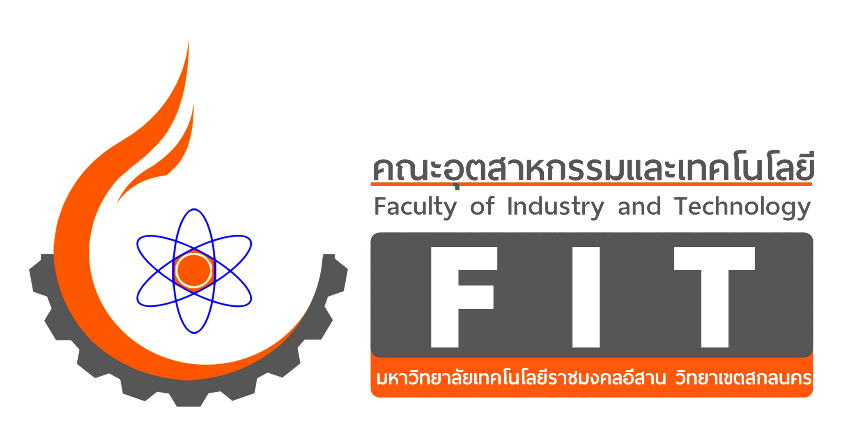 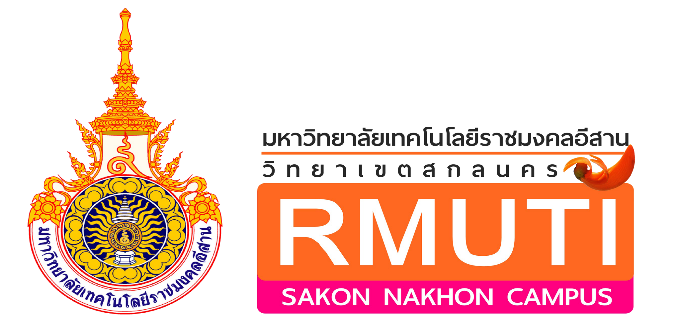 ผลการดำเนินงานปีการศึกษา2565
SARหลักสูตร
รายงานผลการดำเนินงานของหลักสูตรตามกรอบมาตรฐานคุณภาพระดับอุดมศึกษา (มคอ.7)
วศบ. วิศวกรรมอุตสาหการ
อสบ. เทคโนโลยีอุตสาหการและการผลิต
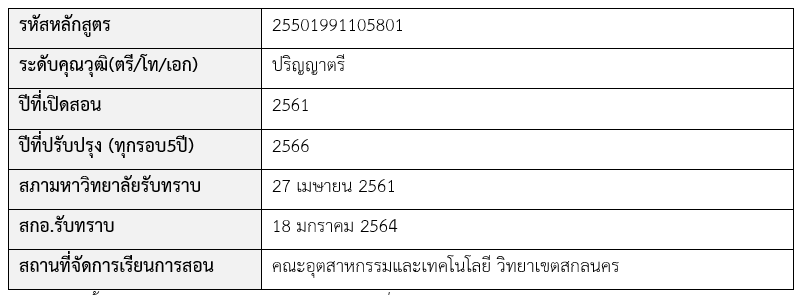 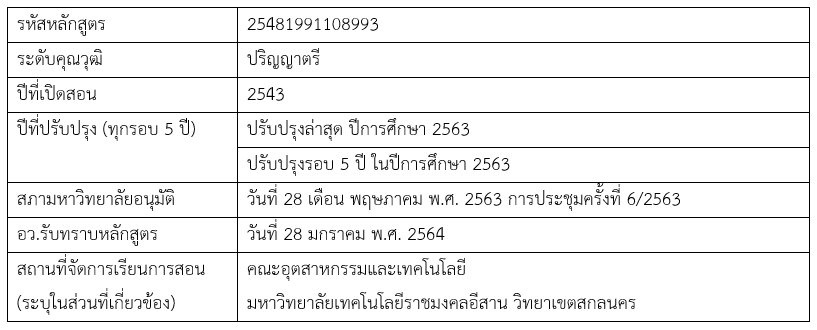 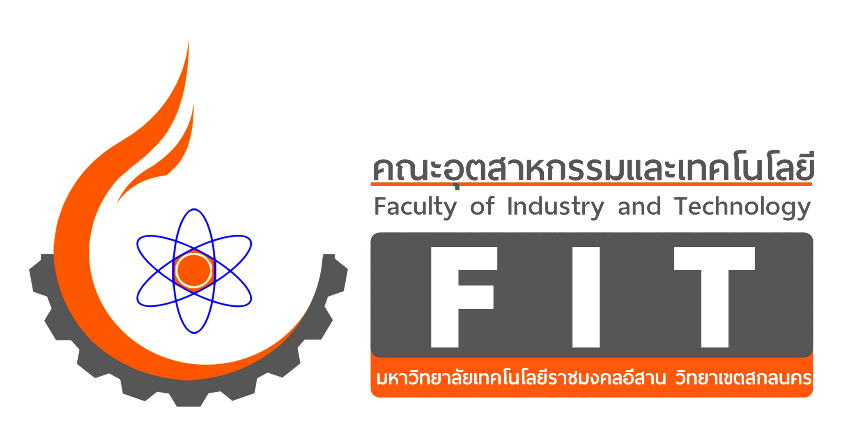 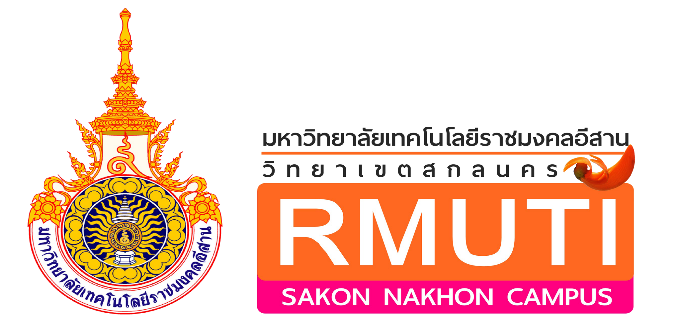 ผลการดำเนินงานปีการศึกษา2565
SAR หลักสูตร
หมวดที่ 1 ข้อมูลทั่วไป
อาจารย์ผู้รับผิดชอบหลักสูตร วศบ.
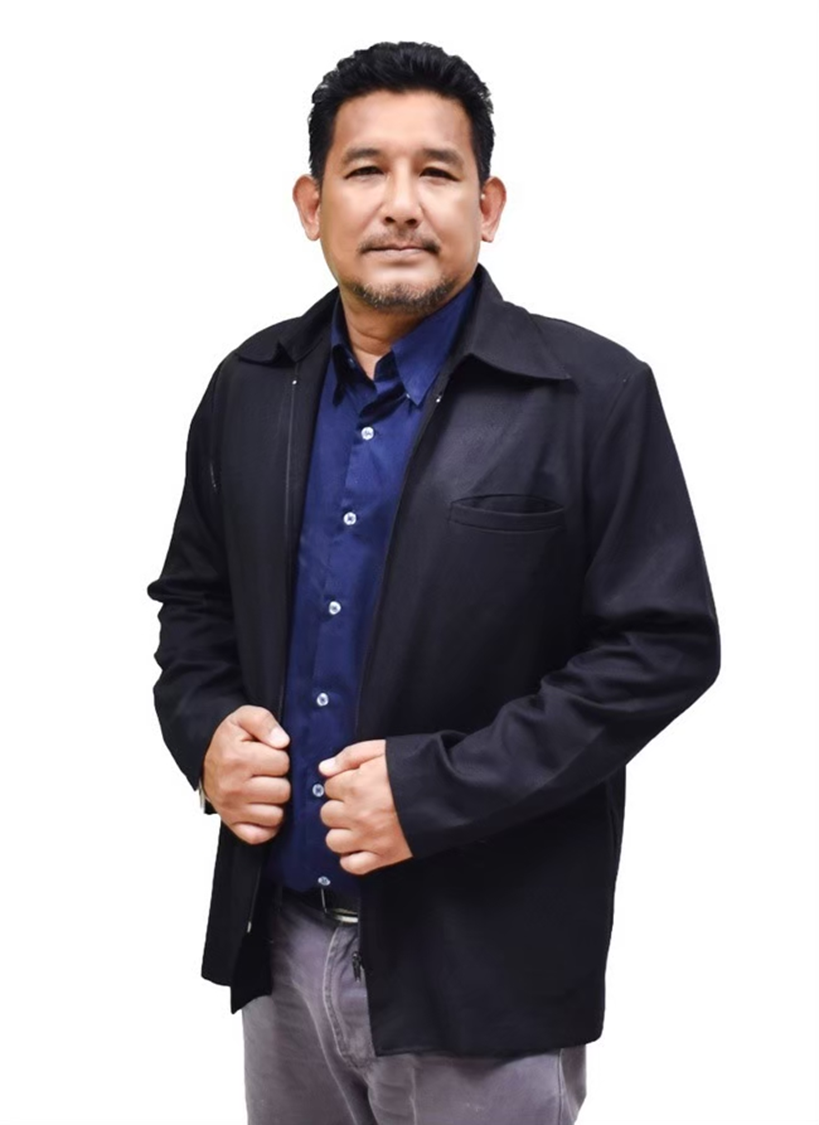 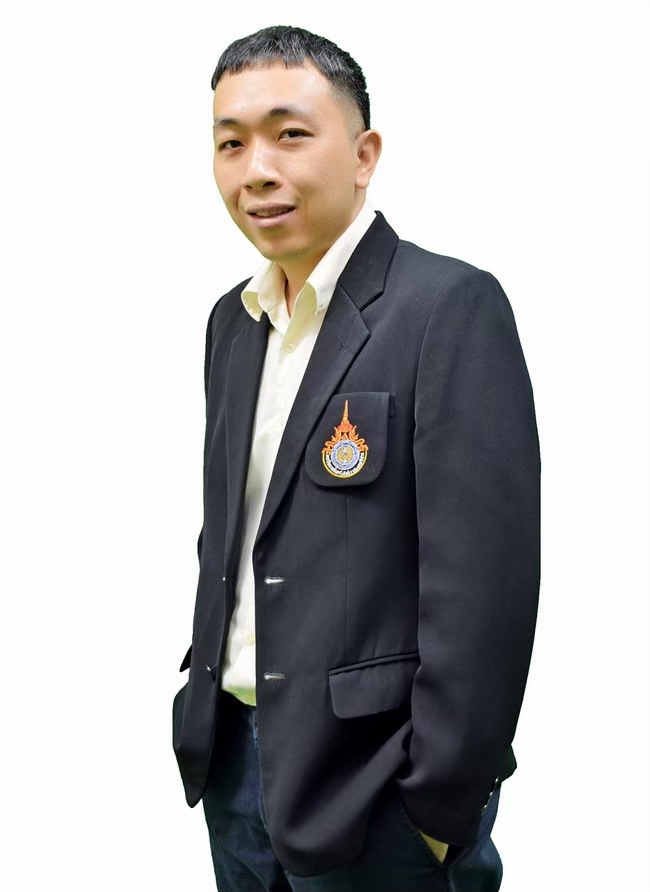 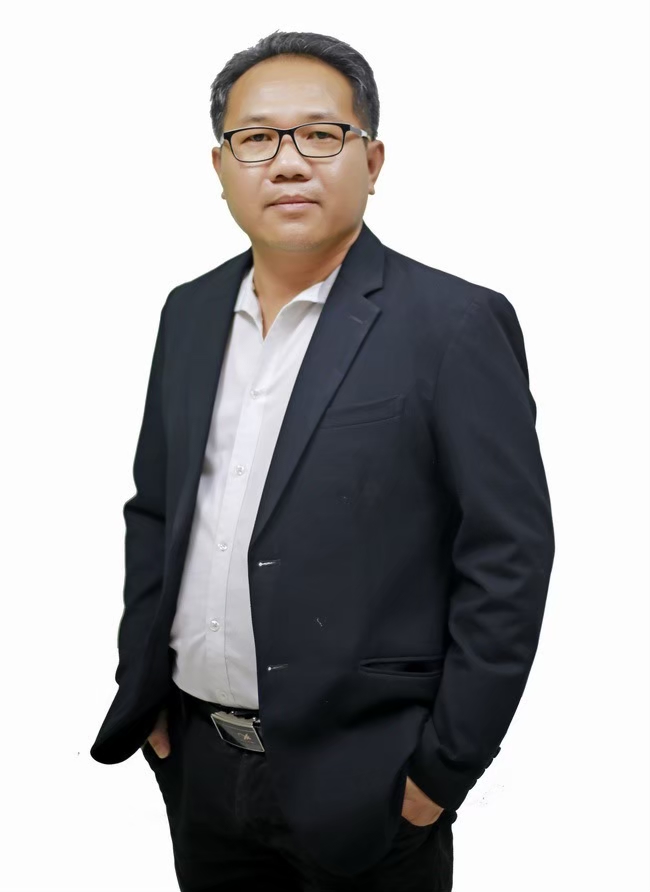 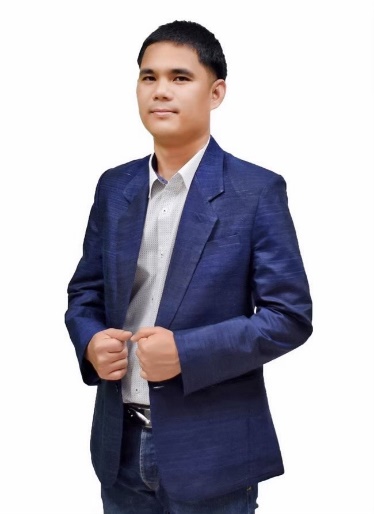 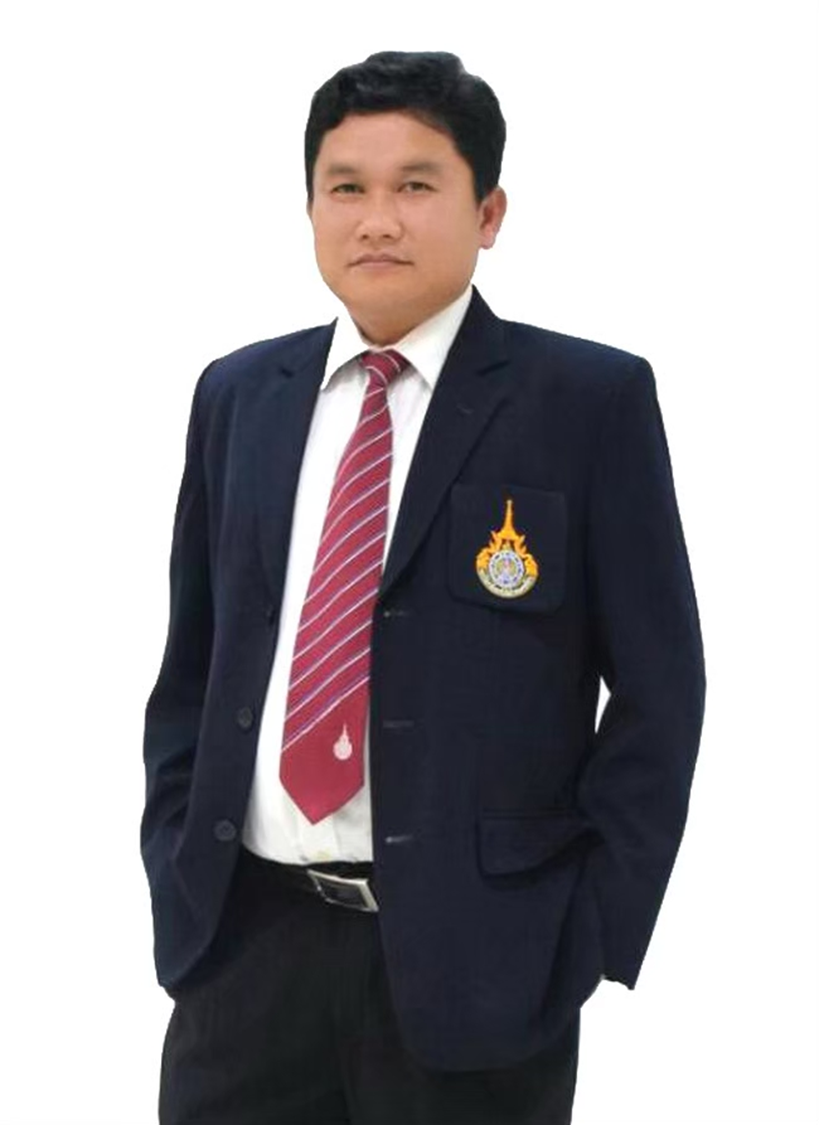 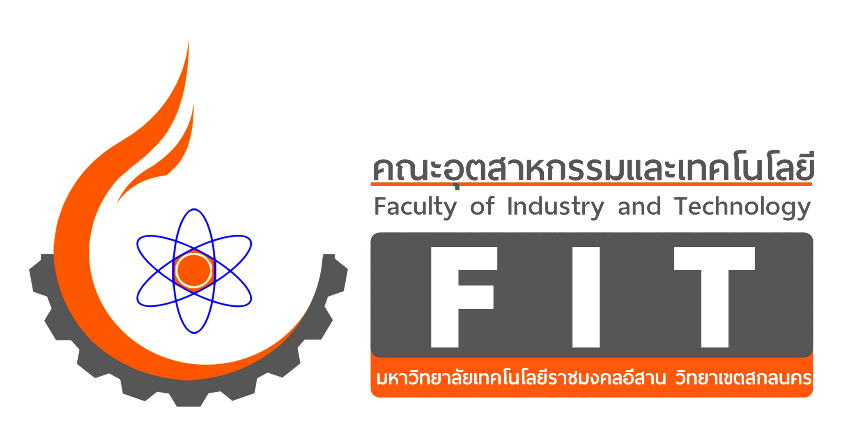 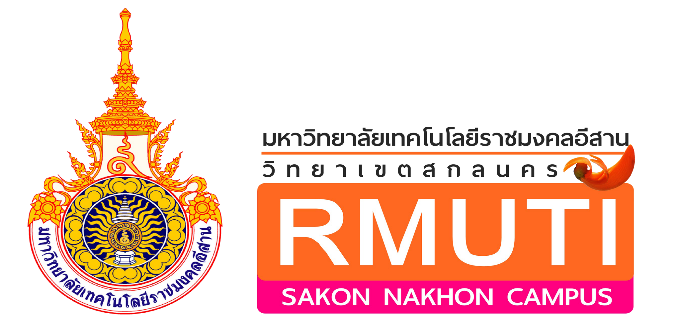 ผลการดำเนินงานปีการศึกษา2565
SARหลักสูตร
คุณสมบัติของอาจารย์ประจำหลักสูตร
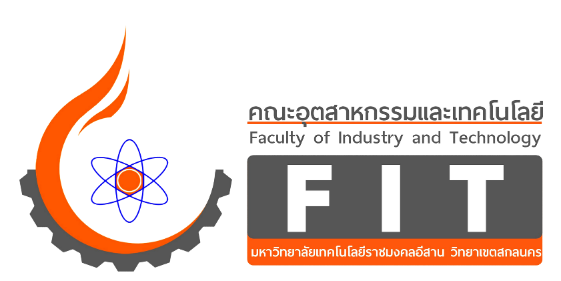 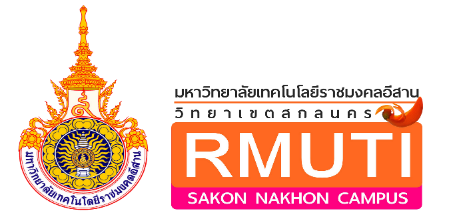 ผลการดำเนินงานปีการศึกษา2565
SAR หลักสูตร
อาจารย์ผู้รับผิดชอบหลักสูตร
หมวดที่ 1 ข้อมูลทั่วไป
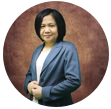 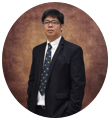 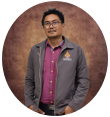 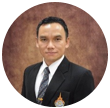 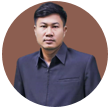 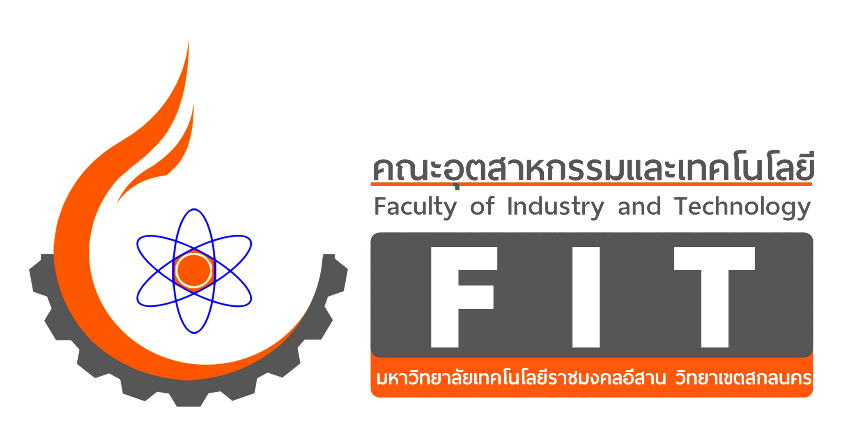 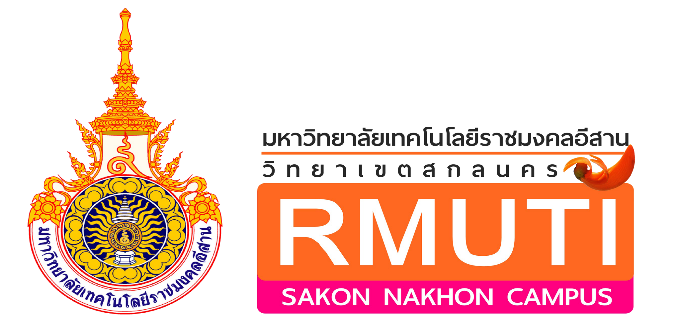 ผลการดำเนินงานปีการศึกษา2565
SARหลักสูตร
คุณสมบัติของอาจารย์ประจำหลักสูตร
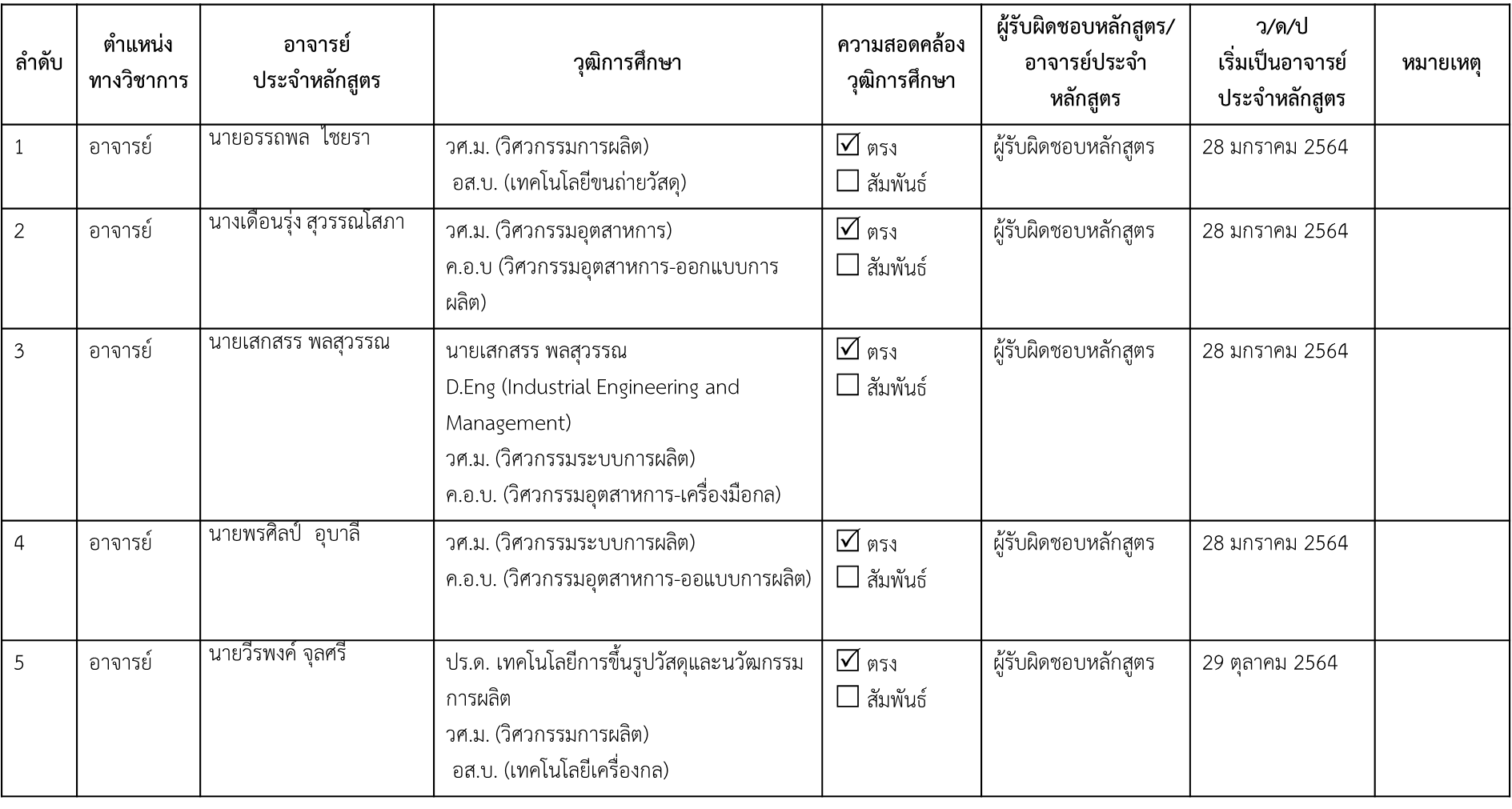 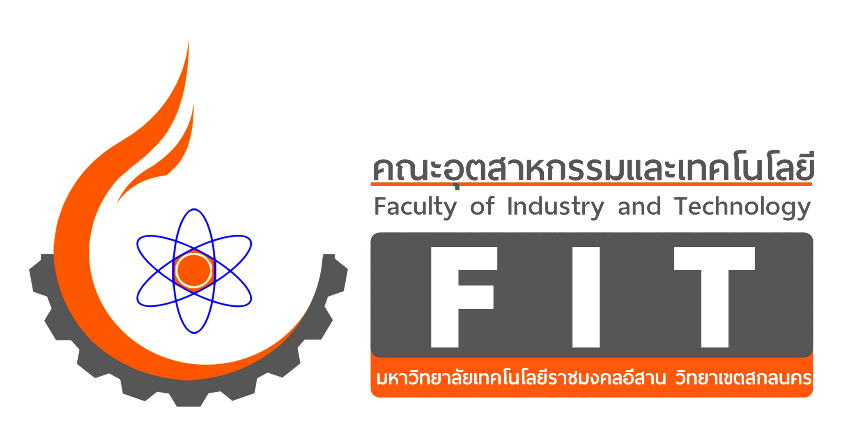 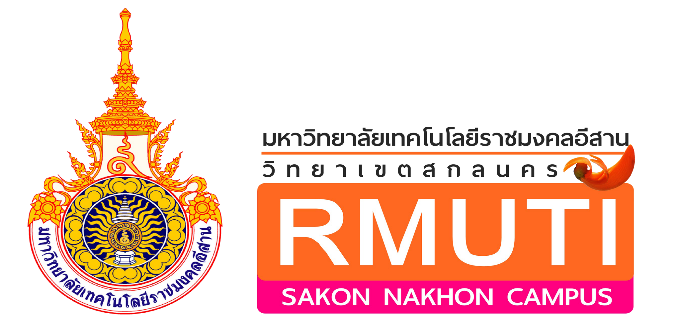 ผลการดำเนินงานปีการศึกษา2565
SARหลักสูตร
องค์ประกอบที่ 1 การกำกับมาตรฐาน
ตัวบ่งชี้ที่ 1.1 การบริหารจัดการหลักสูตรตามเกณฑ์มาตรฐานหลักสูตรที่กำหนดโดยสำนักงานคณะกรรมการการอุดมศึกษา
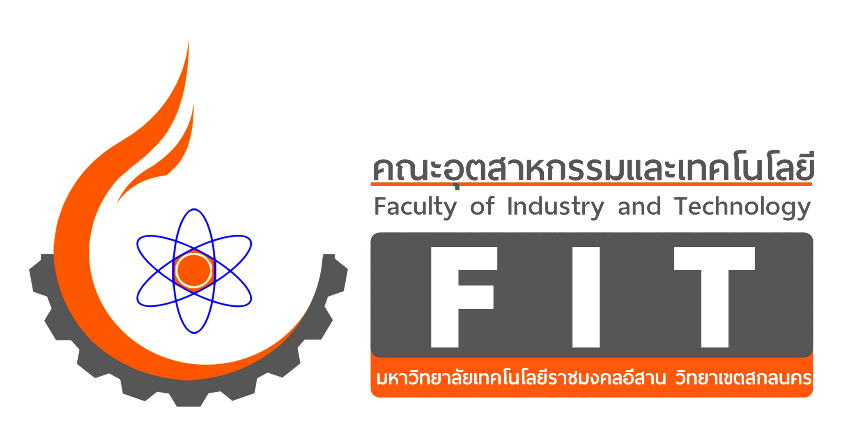 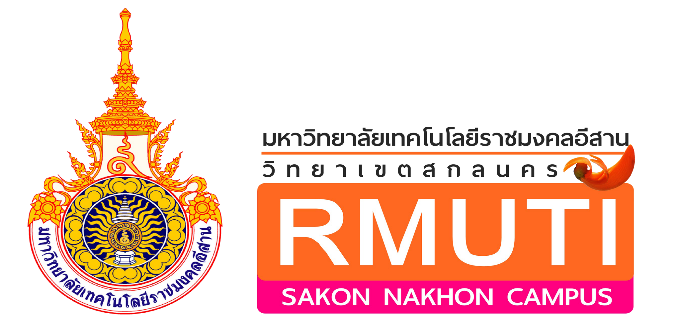 ผลการดำเนินงานปีการศึกษา2565
หมวดที่ 2 อาจารย์
SARหลักสูตร
องค์ประกอบที่ 4 การบริหารอาจารย์
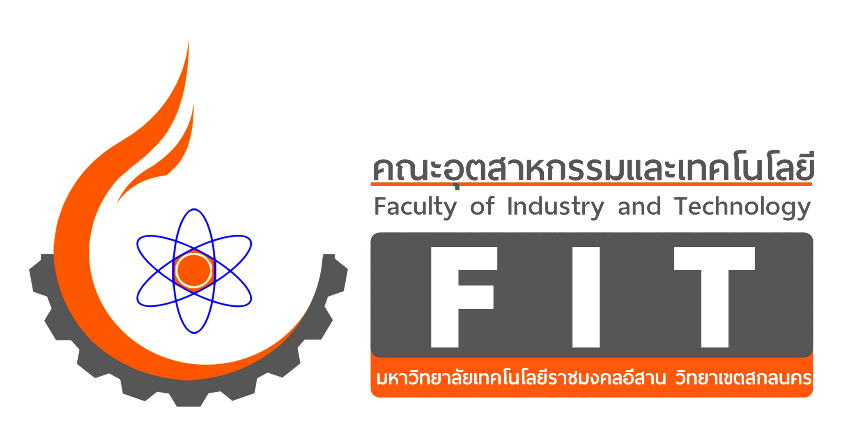 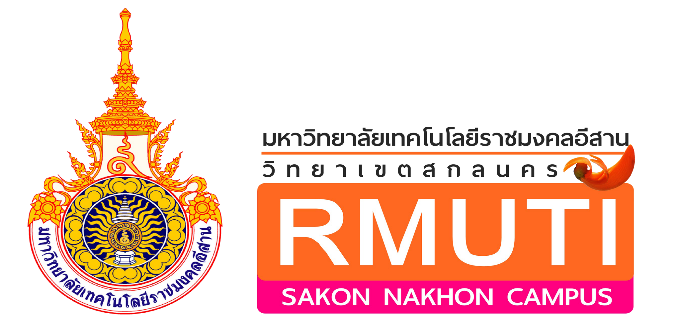 ผลการดำเนินงานปีการศึกษา2565
หมวดที่ 2 อาจารย์
SARหลักสูตร
ตัวบ่งชี้ที่ 4.1.3 การส่งเสริม และพัฒนาอาจารย์ประจำหลักสูตร
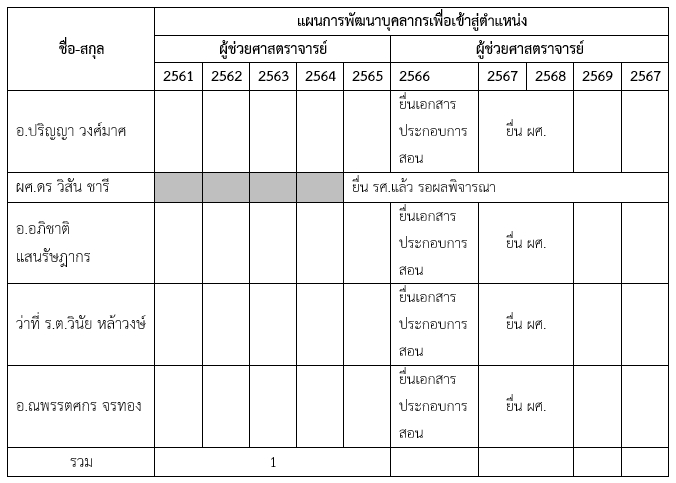 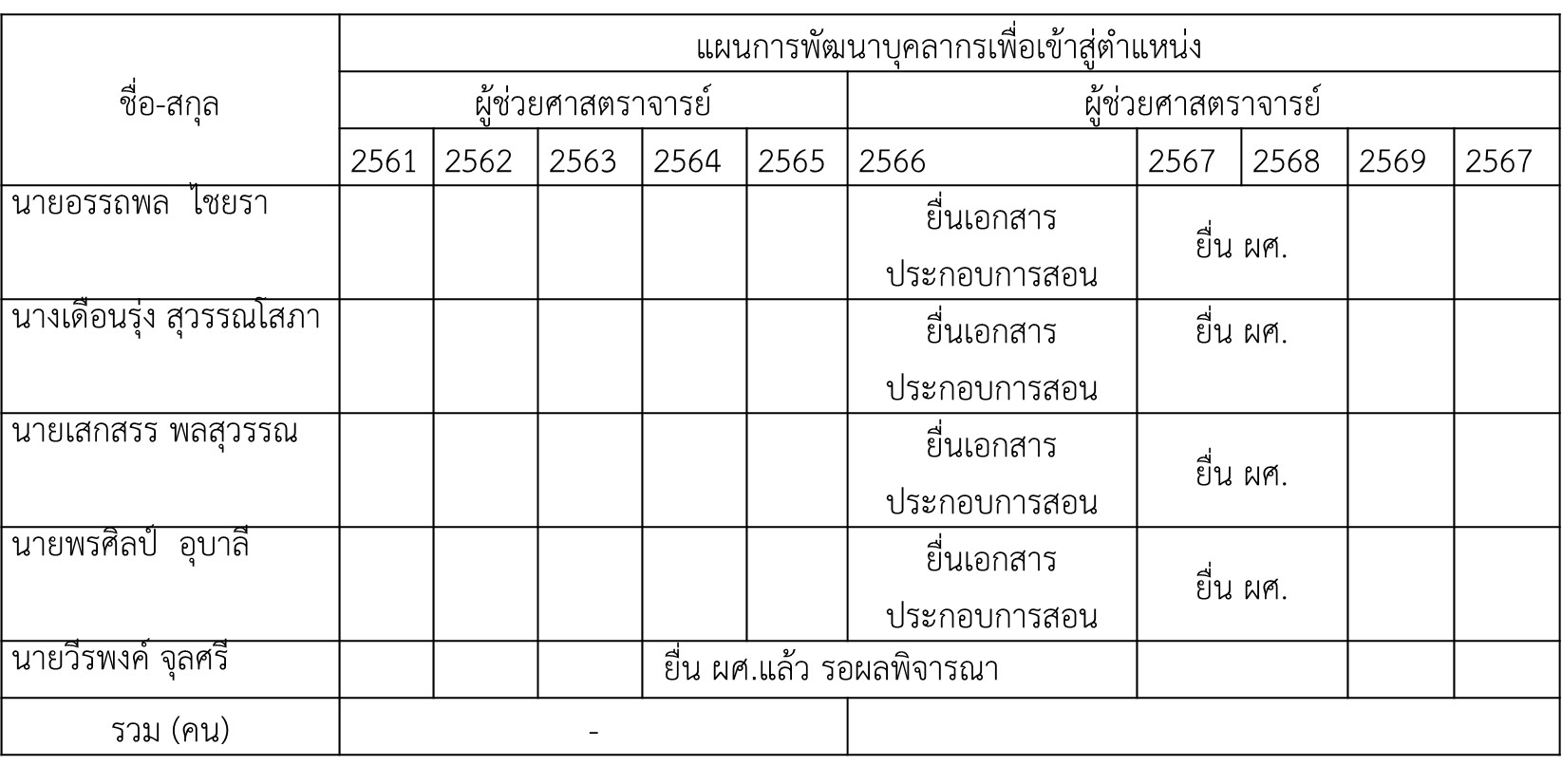 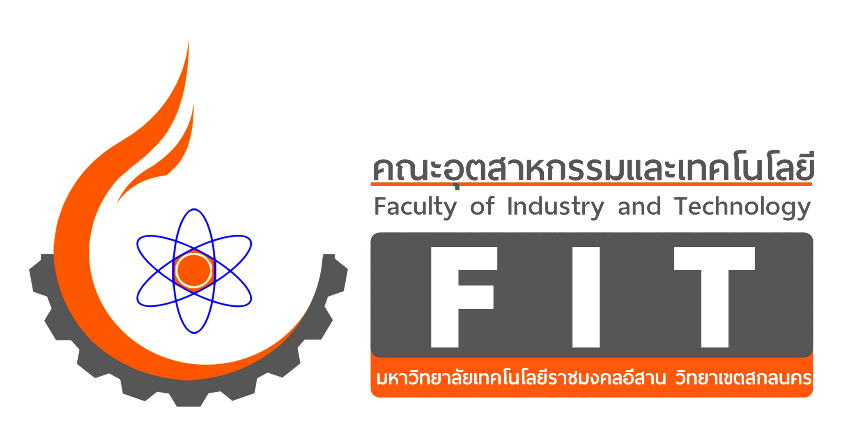 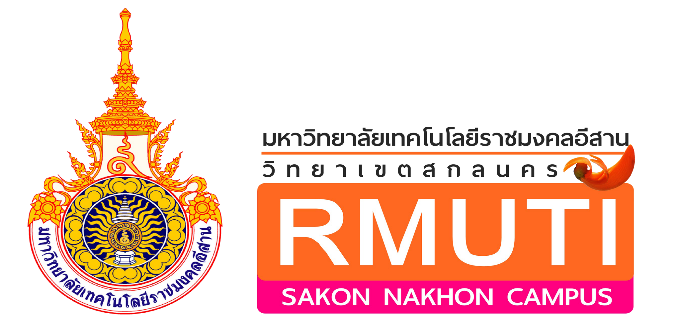 ผลการดำเนินงานปีการศึกษา2565
SARหลักสูตร
ตัวบ่งชี้ที่ 4.1 การบริหาร และพัฒนาอาจารย์
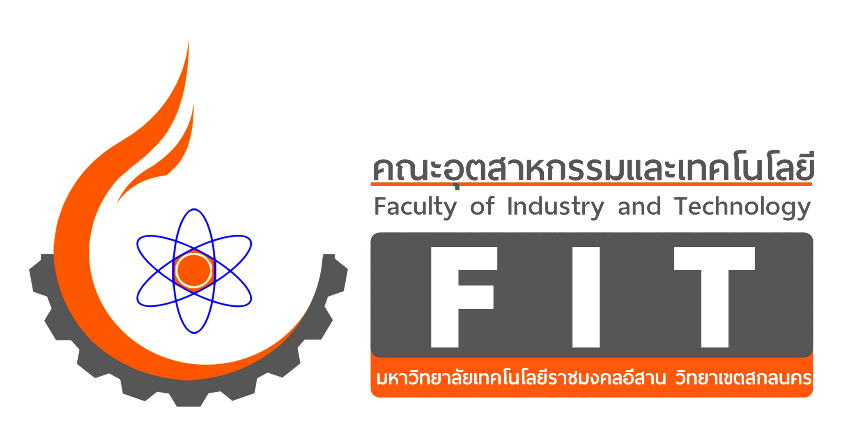 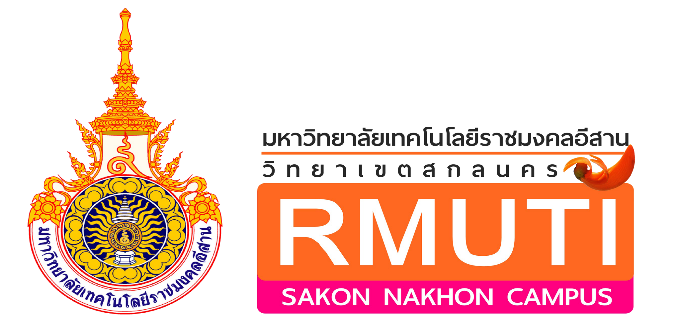 ผลการดำเนินงานปีการศึกษา2565
SARหลักสูตร
ตัวบ่งชี้ที่ 4.2 คุณภาพอาจารย์
(1) ร้อยละของอาจารย์ประจำหลักสูตรที่มีคุณวุฒิปริญญาเอก
(2) ร้อยละของอาจารย์ประจำหลักสูตรที่มีตำแหน่งวิชาการ (ผศ., รศ., ศ.)
(3) ผลงานทางวิชาการของอาจารย์ประจำหลักสูตร
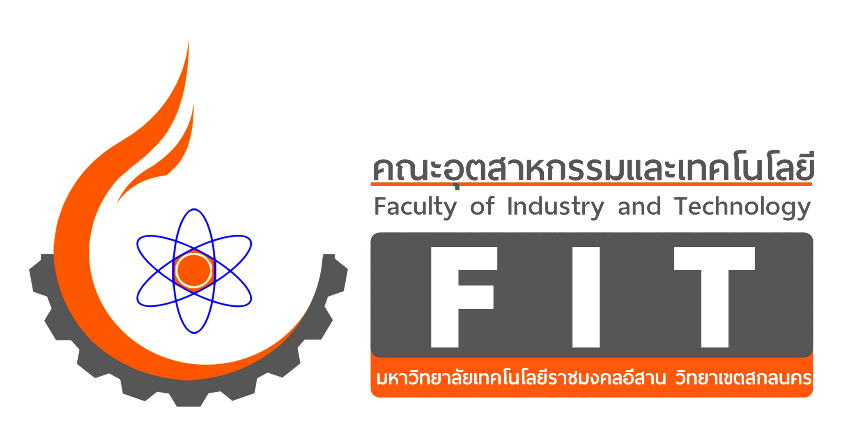 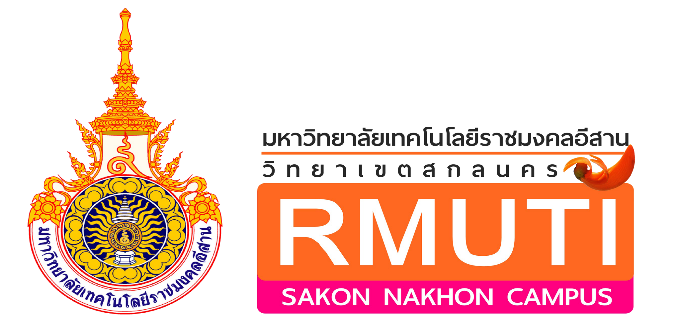 ผลการดำเนินงานปีการศึกษา2565
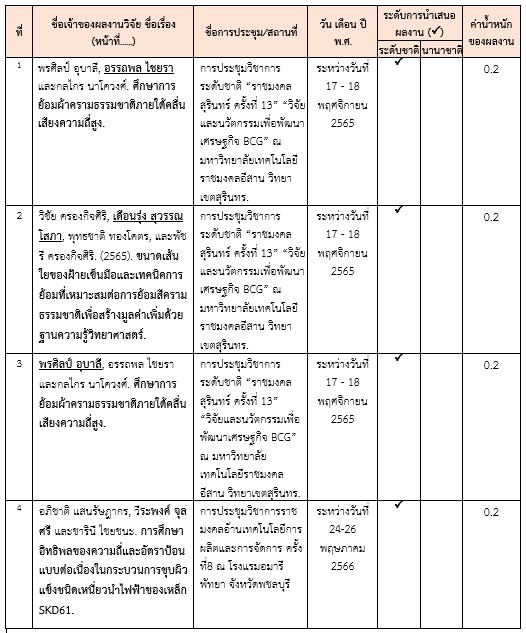 SARหลักสูตร
ผลงานทางวิชาการอาจารย์ผู้รับผิดชอบหลักสูตร
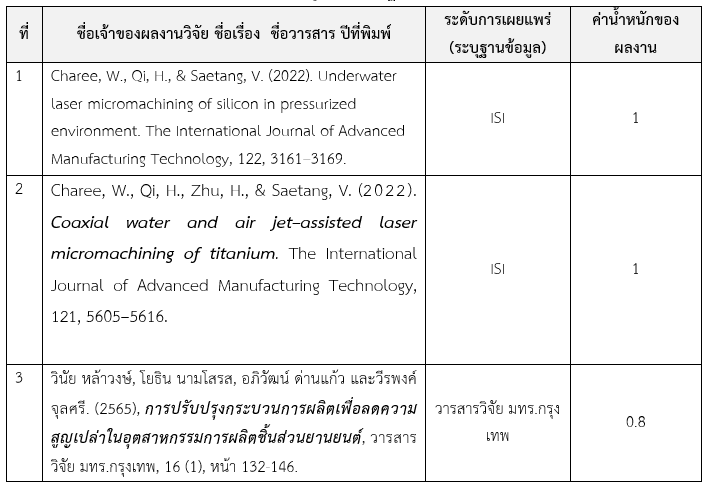 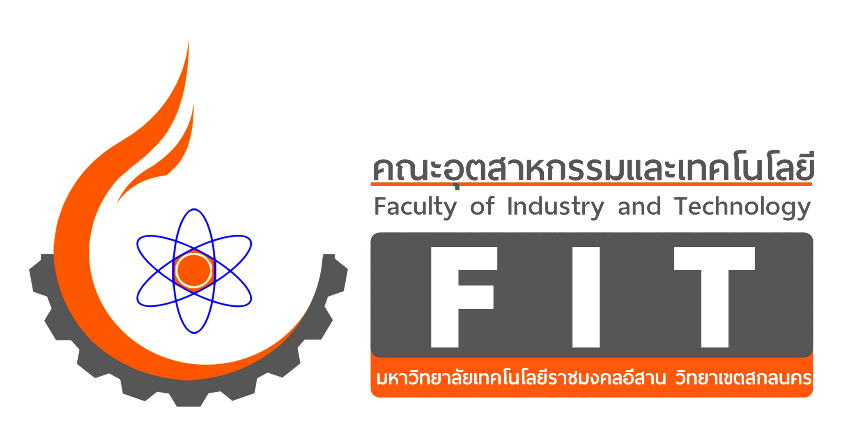 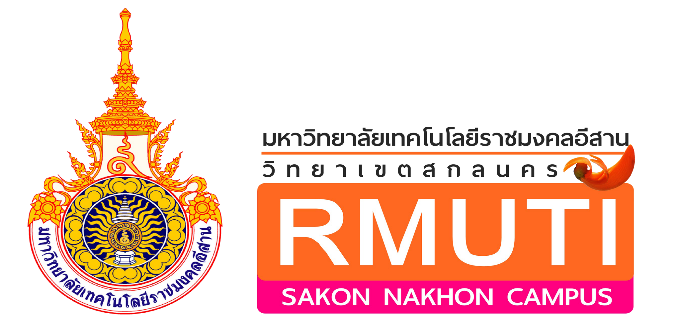 ผลการดำเนินงานปีการศึกษา2565
SARหลักสูตร
ตัวบ่งชี้ที่ 4.3 ผลที่เกิดขึ้นกับอาจารย์
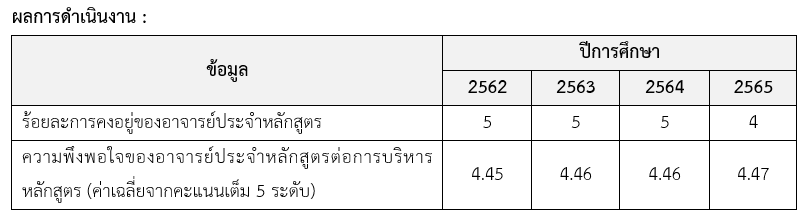 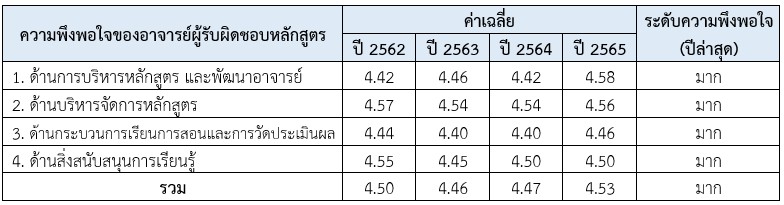 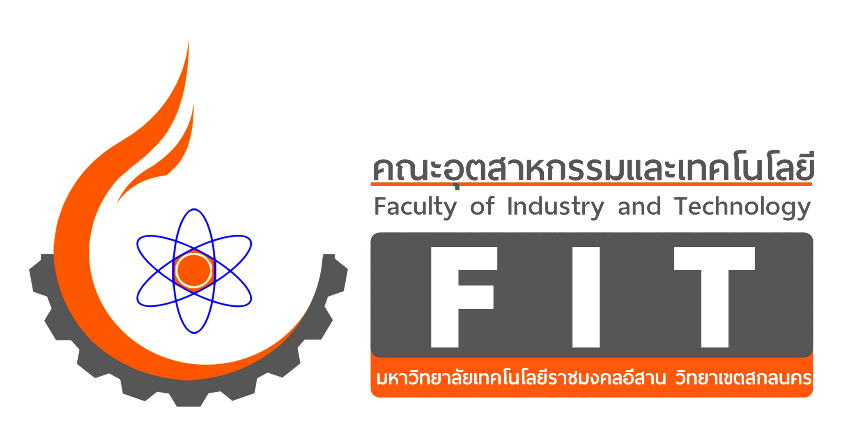 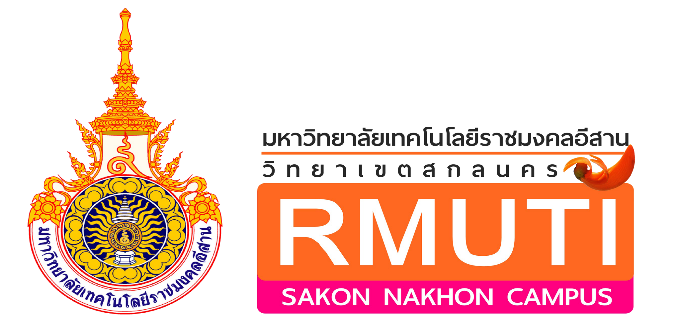 ผลการดำเนินงานปีการศึกษา2565
หมวดที่ 3 นักศึกษา และบัณฑิต (วศบ.)
SARหลักสูตร
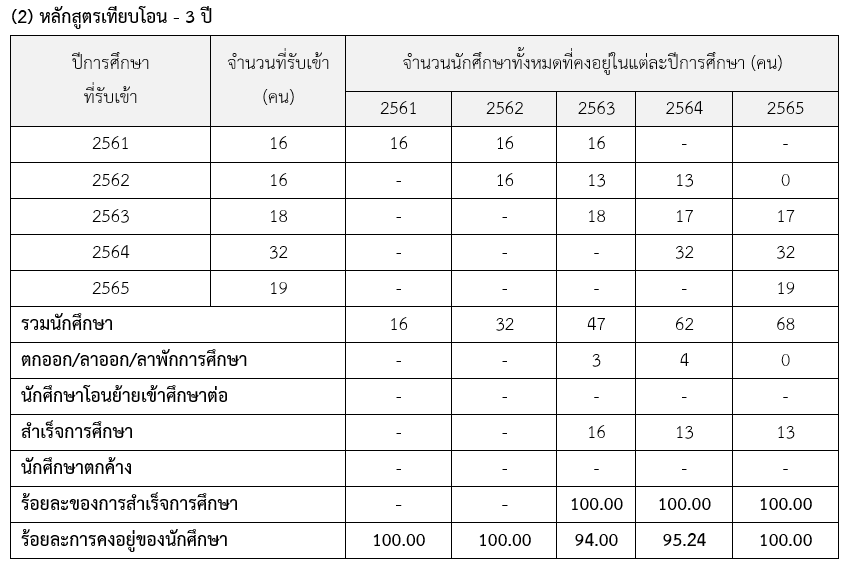 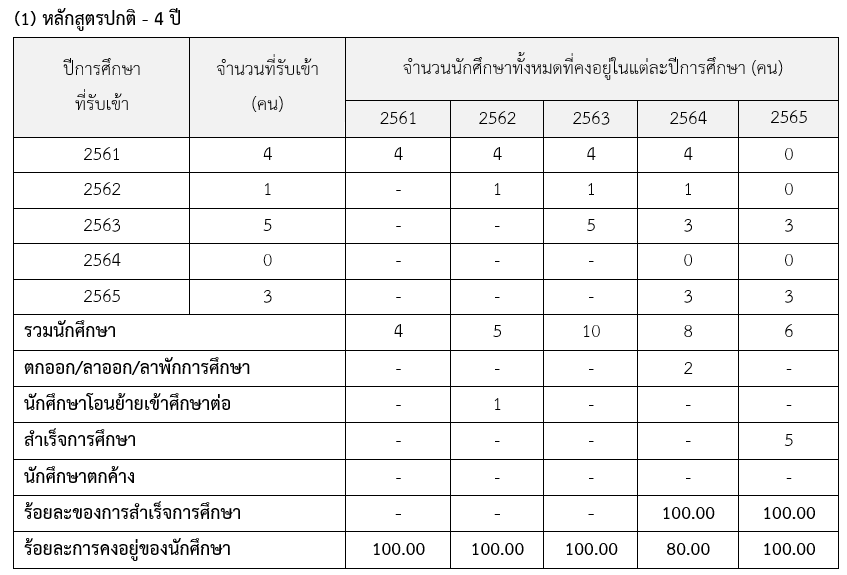 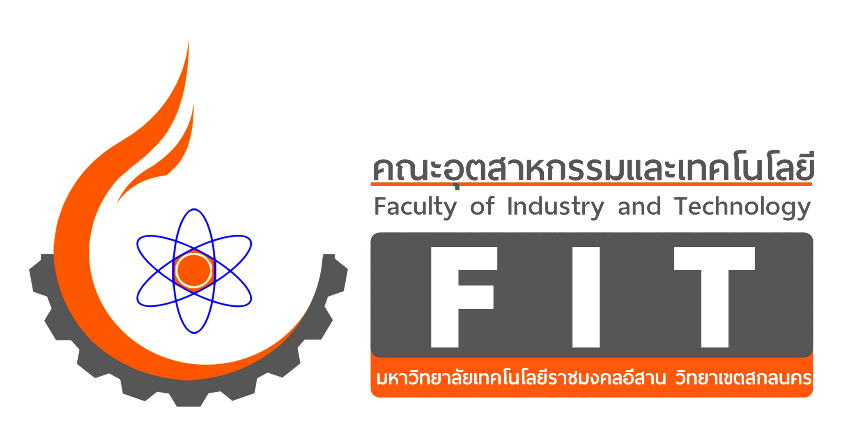 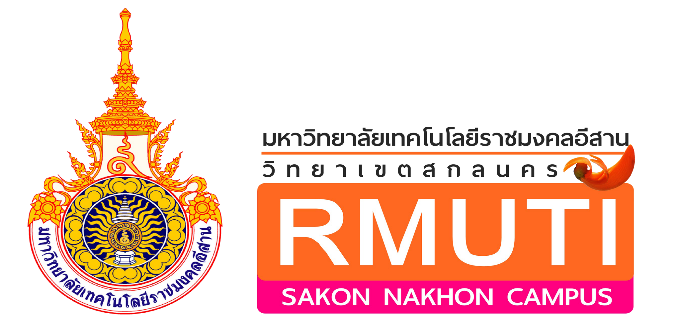 ผลการดำเนินงานปีการศึกษา2565
หมวดที่ 3 นักศึกษา และบัณฑิต (อสบ.)
SARหลักสูตร
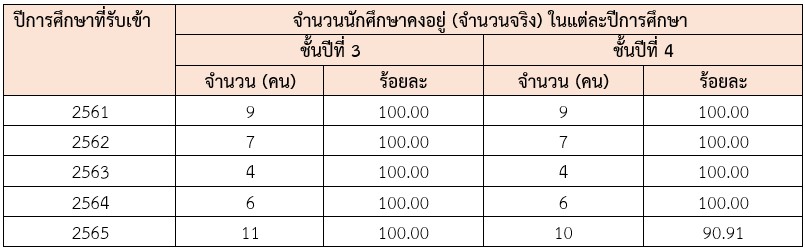 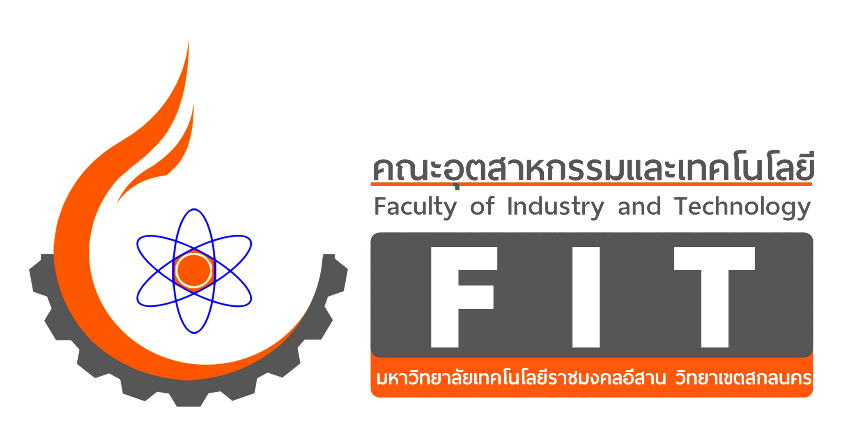 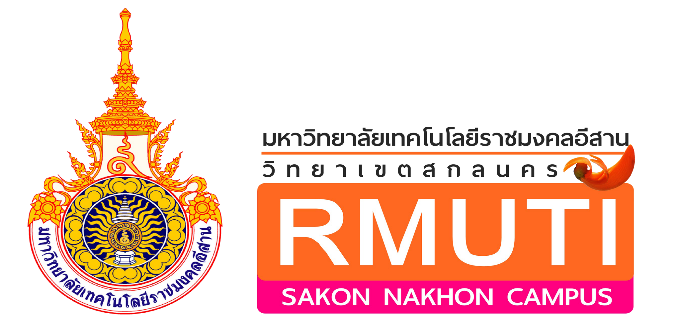 ผลการดำเนินงานปีการศึกษา2565
ตัวบ่งชี้ที่ 3.1 การรับนักศึกษา
SARหลักสูตร
ตัวบ่งชี้ที่ 3.2 การส่งเสริม และพัฒนานักศึกษา
ตัวบ่งชี้ที่ 3.3  ผลที่เกิดกับนักศึกษา
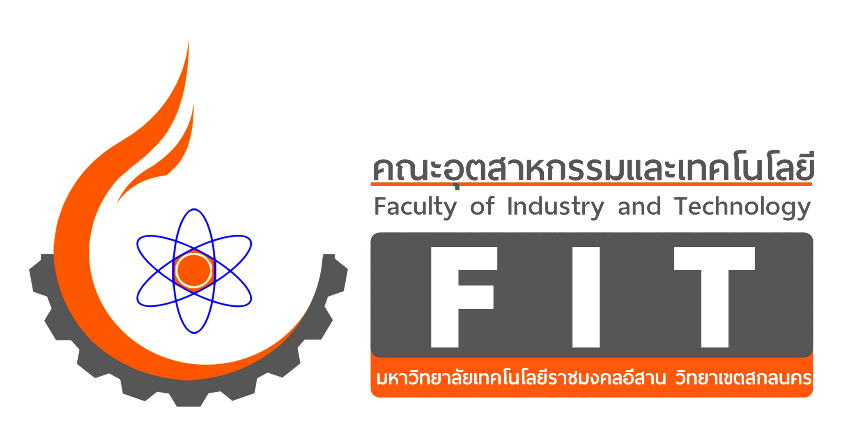 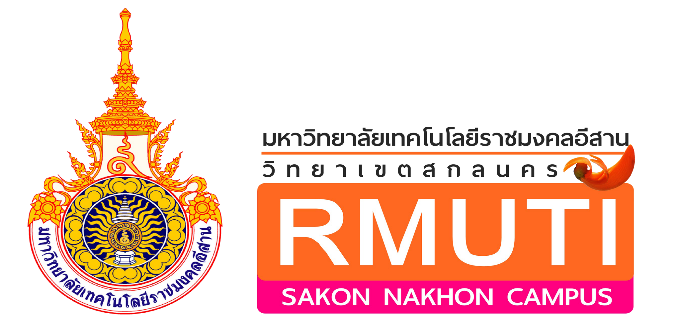 ผลการดำเนินงานปีการศึกษา2565
SARหลักสูตร
ตัวบ่งชี้ 3.3.3 ความพึงพอใจและการจัดการข้อร้องเรียนของนักศึกษา
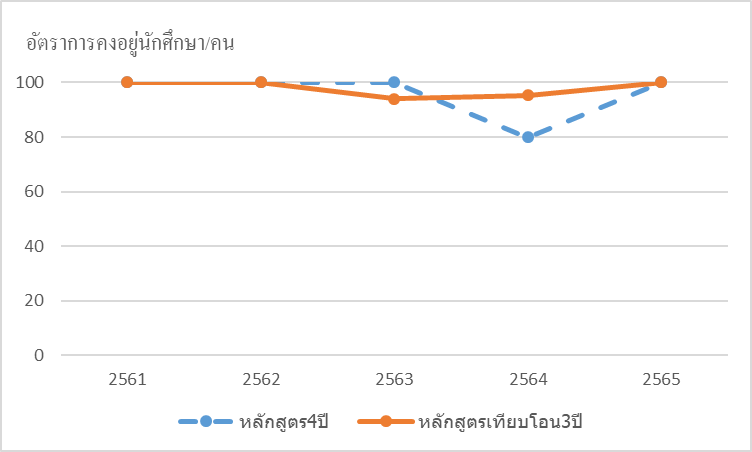 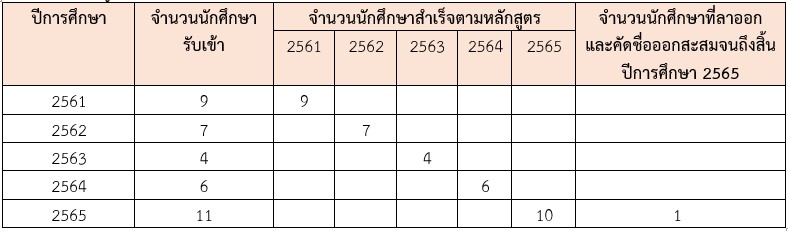 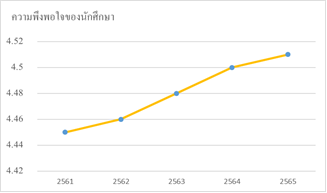 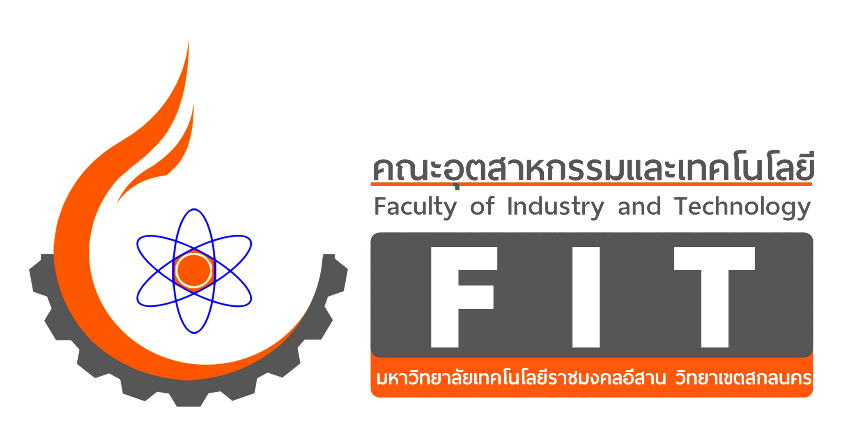 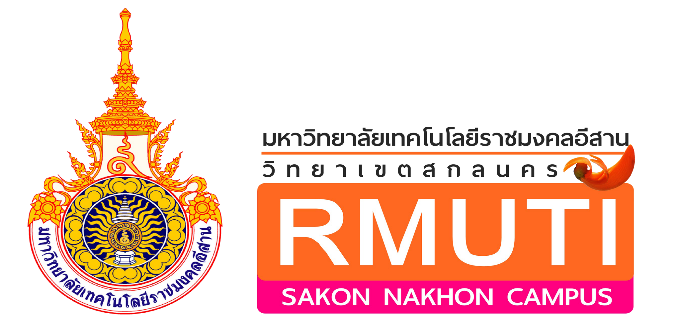 ผลการดำเนินงานปีการศึกษา2565
องค์ประกอบที่ 2 บัณฑิต(วศบ.)
SARหลักสูตร
ตัวบ่งชี้ที่ 2.1 คุณภาพบัณฑิตตามกรอบมาตรฐานคุณวุฒิระดับอุดมศึกษาแห่งชาติ
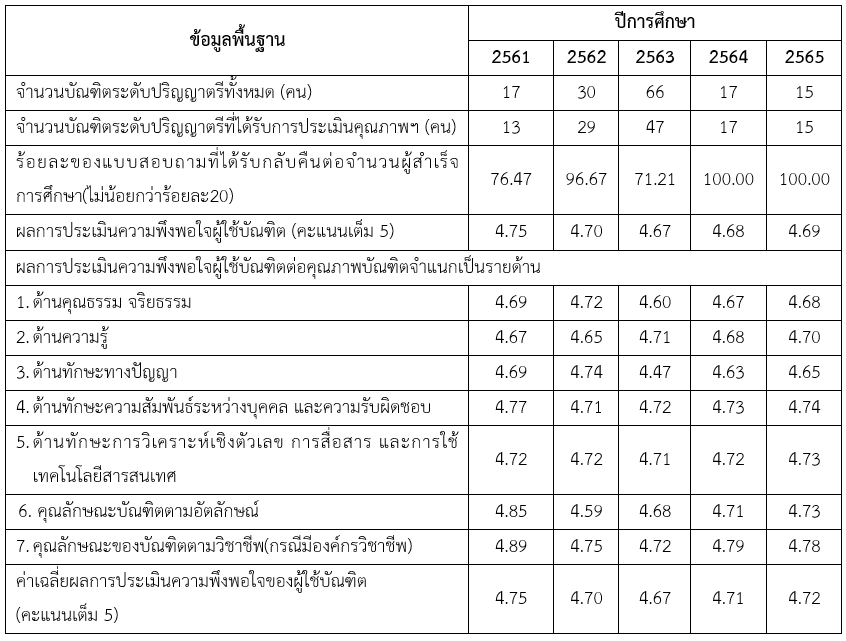 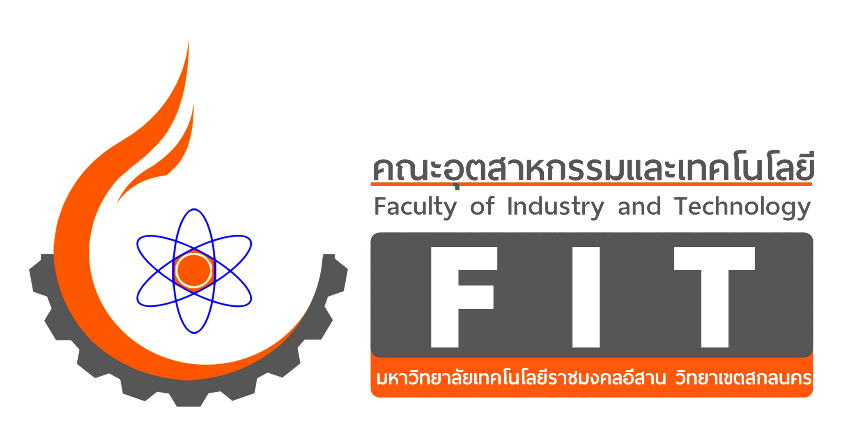 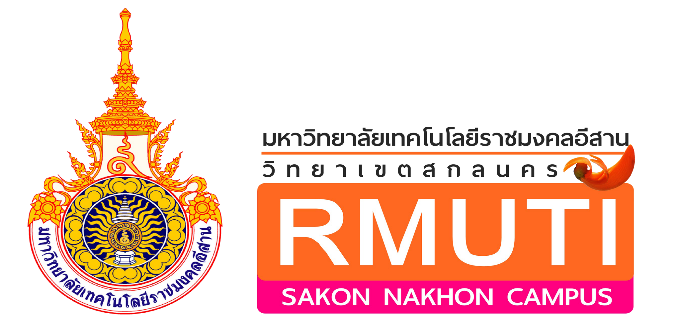 ผลการดำเนินงานปีการศึกษา2565
องค์ประกอบที่ 2 บัณฑิต (อสบ.)
SARหลักสูตร
ตัวบ่งชี้ที่ 2.1 คุณภาพบัณฑิตตามกรอบมาตรฐานคุณวุฒิระดับอุดมศึกษาแห่งชาติ
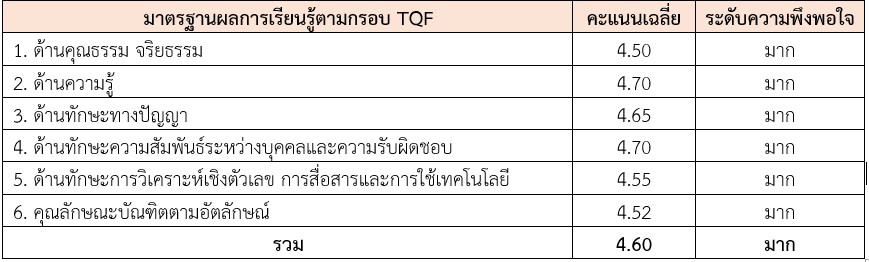 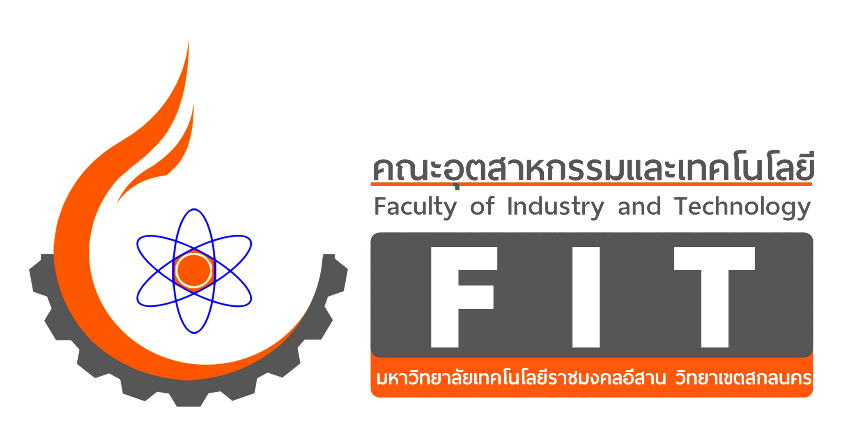 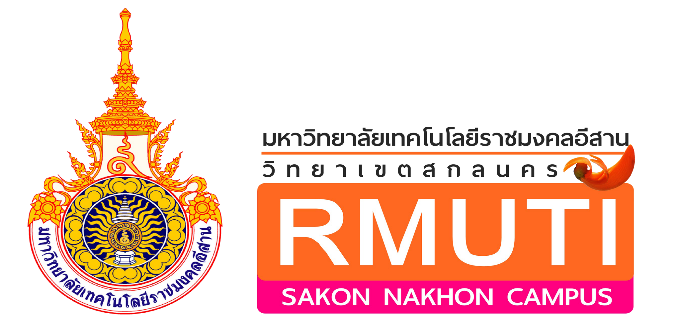 ผลการดำเนินงานปีการศึกษา2565
องค์ประกอบที่ 2 บัณฑิต (วศบ.)
SARหลักสูตร
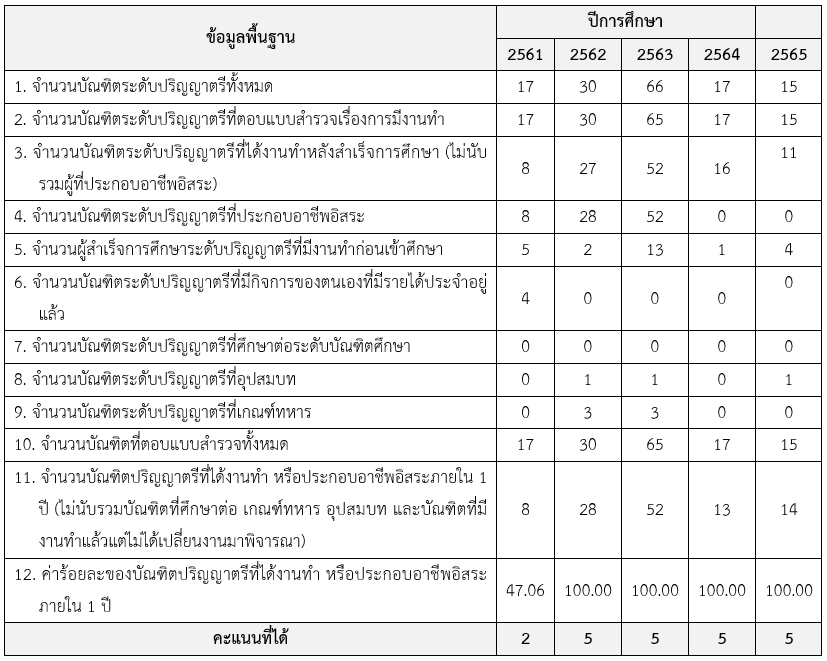 ตัวบ่งชี้ที่ 2.2 (1) ร้อยละของบัณฑิตปริญญาตรี
ที่ได้งานทำ หรือประกอบอาชีพอิสระภายใน 1 ปี
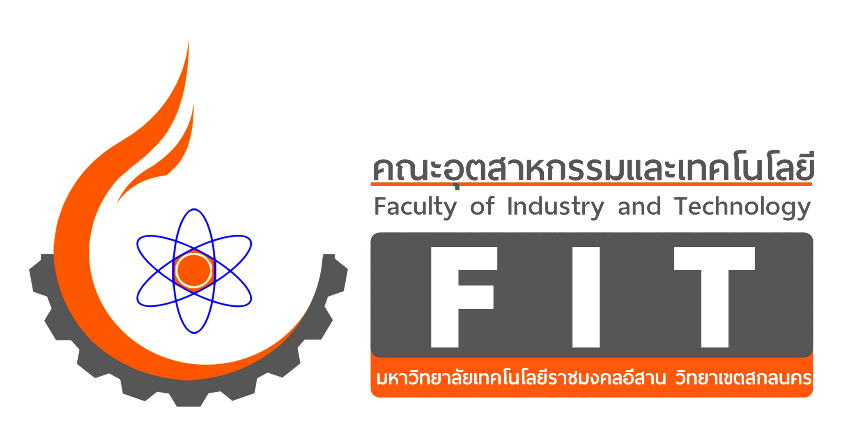 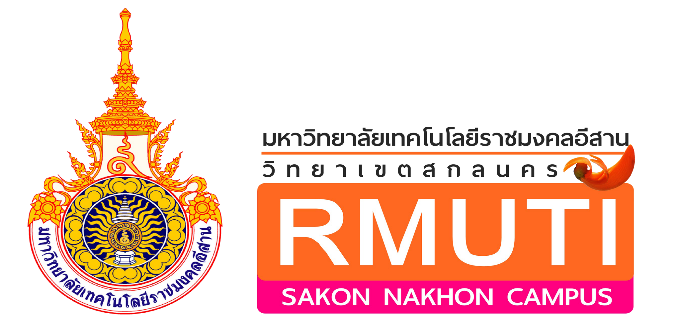 ผลการดำเนินงานปีการศึกษา2565
องค์ประกอบที่ 2 บัณฑิต (อสบ.)
SARหลักสูตร
ตัวบ่งชี้ที่ 2.2 (1) ร้อยละของบัณฑิตปริญญาตรีที่ได้งานทำ หรือประกอบอาชีพอิสระภายใน 1 ปี
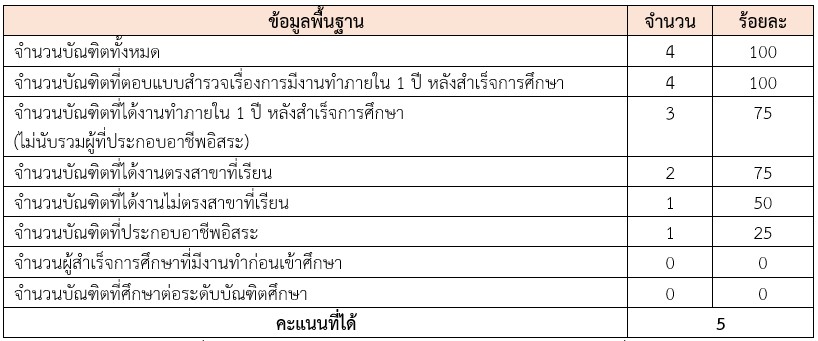 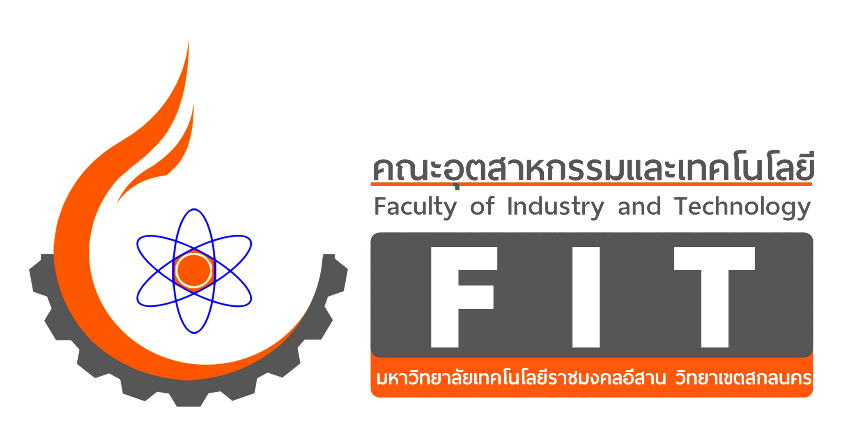 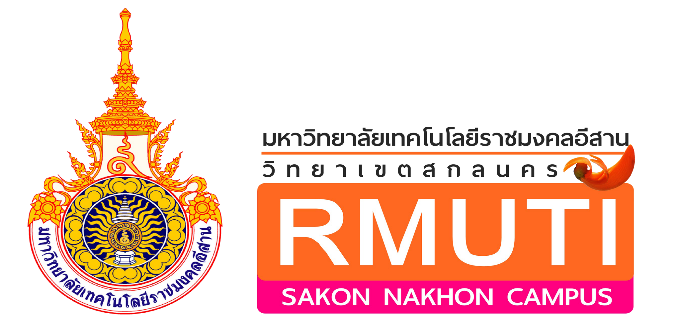 ผลการดำเนินงานปีการศึกษา2565
SARหลักสูตร
องค์ประกอบที่ 2 บัณฑิต
ตัวบ่งชี้ที่ 2.2 (1) ร้อยละของบัณฑิตปริญญาตรีที่ได้งานทำ หรือประกอบอาชีพอิสระภายใน 1 ปี
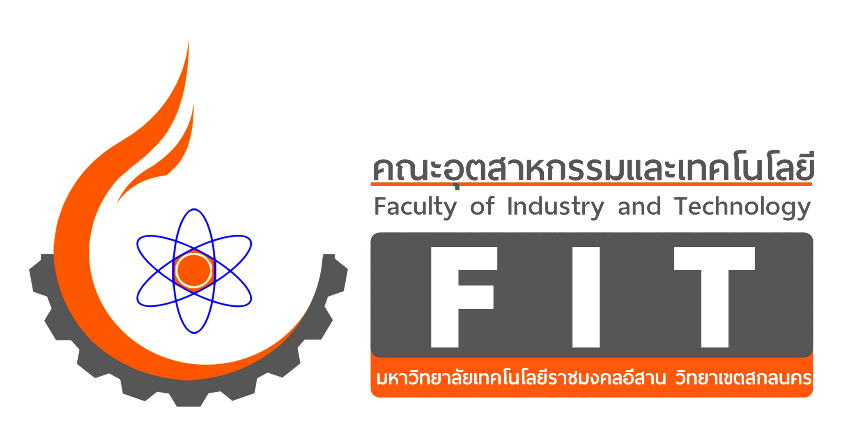 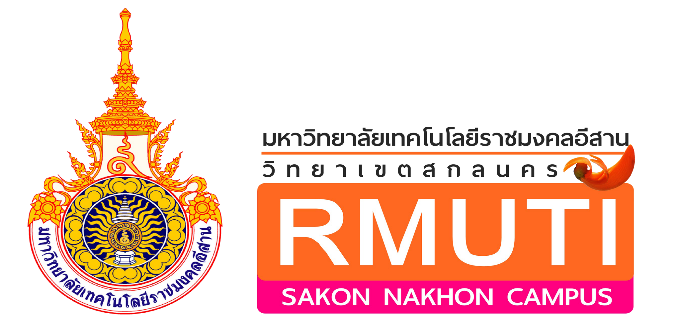 ผลการดำเนินงานปีการศึกษา2565
หมวดที่ 4 ข้อมูลผลการเรียนรายวิชาของหลักสูตร 
และคุณภาพการสอนในหลักสูตรข้อมูลผลการเรียนรายวิชาของหลักสูตร
SARหลักสูตร
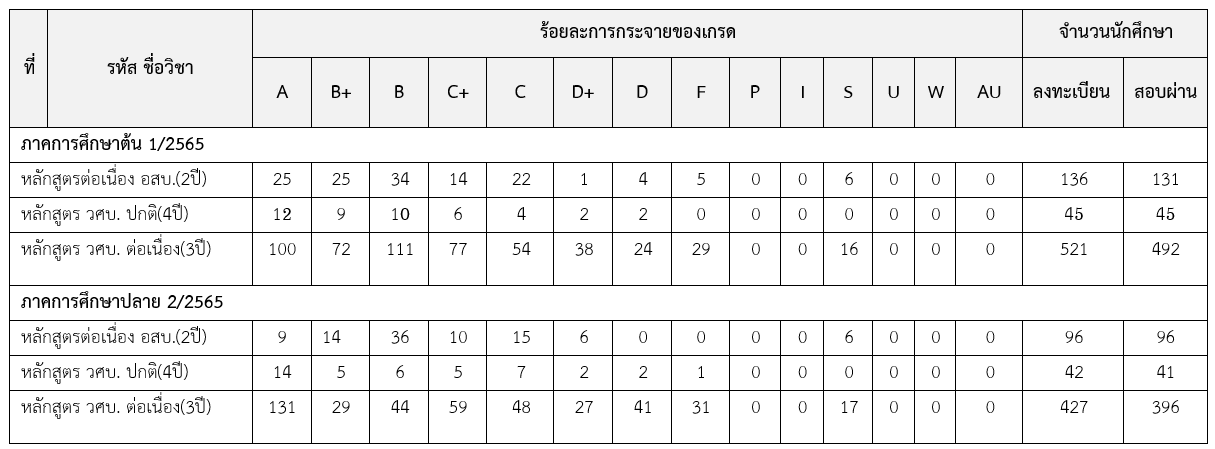 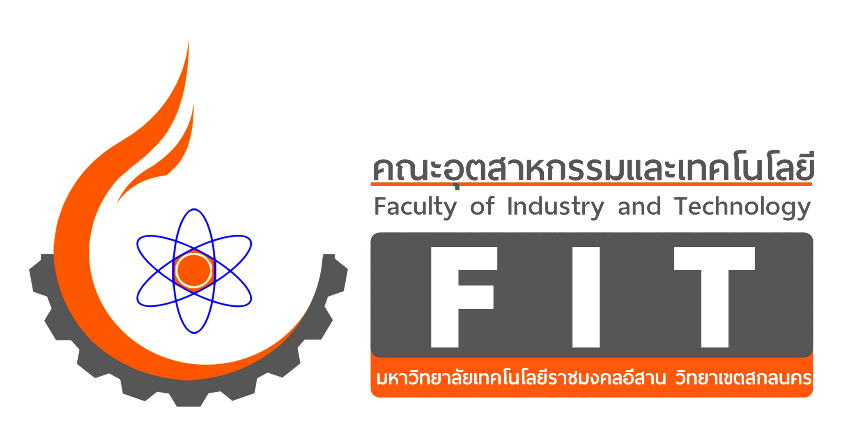 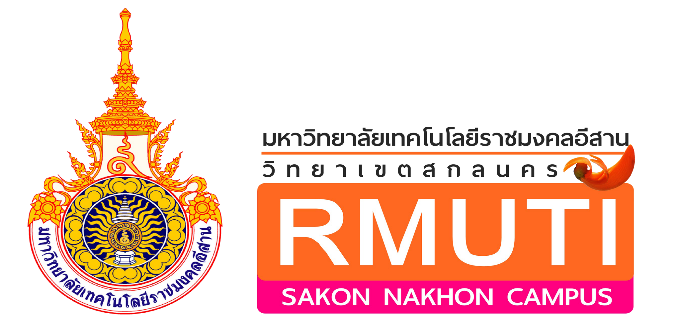 ผลการดำเนินงานปีการศึกษา2565
หมวดที่ 5 การบริหารหลักสูตร
SARหลักสูตร
องค์ประกอบที่ 5 หลักสูตร การเรียนการสอน การประเมินผู้เรียน
ตัวบ่งชี้ที่ 5.1 สาระรายวิชาในหลักสูตร
ตัวบ่งชี้ที่ 5.2 การวางระบบผู้สอน และกระบวนการจัดการเรียนการสอน
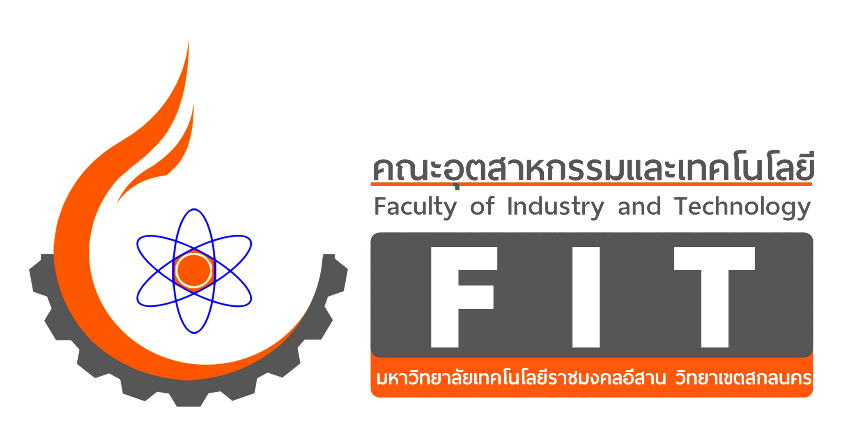 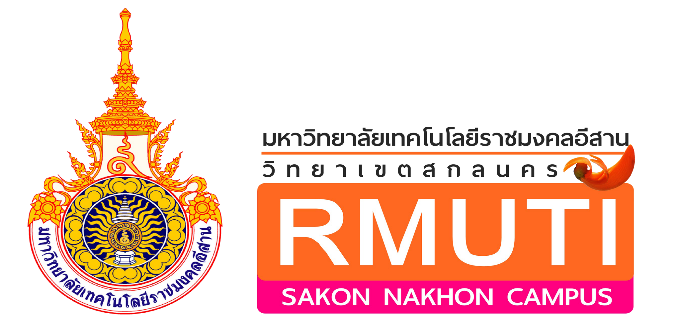 ผลการดำเนินงานปีการศึกษา2565
หมวดที่ 5 การบริหารหลักสูตร (ต่อ)
SARหลักสูตร
องค์ประกอบที่ 5 หลักสูตร การเรียนการสอน การประเมินผู้เรียน
ตัวบ่งชี้ที่ 5.3 การประเมินผู้เรียน
ตัวบ่งชี้ที่ 5.4 ผลการดำเนินงานตามกรอบมาตรฐานคุณวุฒิ
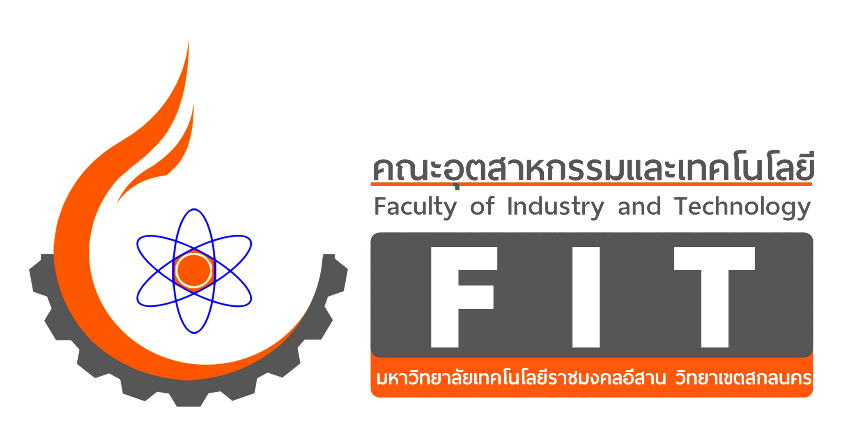 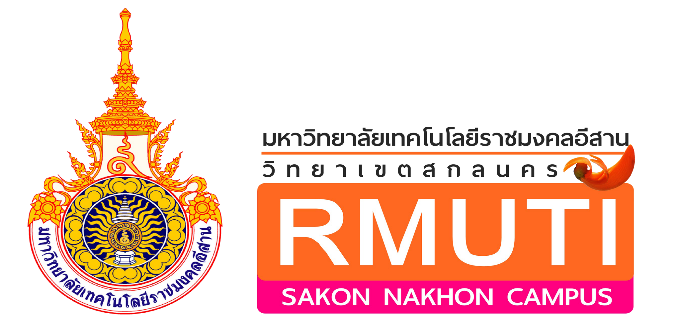 ผลการดำเนินงานปีการศึกษา2565
หมวดที่ 5 การบริหารหลักสูตร
SARหลักสูตร
องค์ประกอบที่ 6 สิ่งสนับสนุนการเรียนรู้
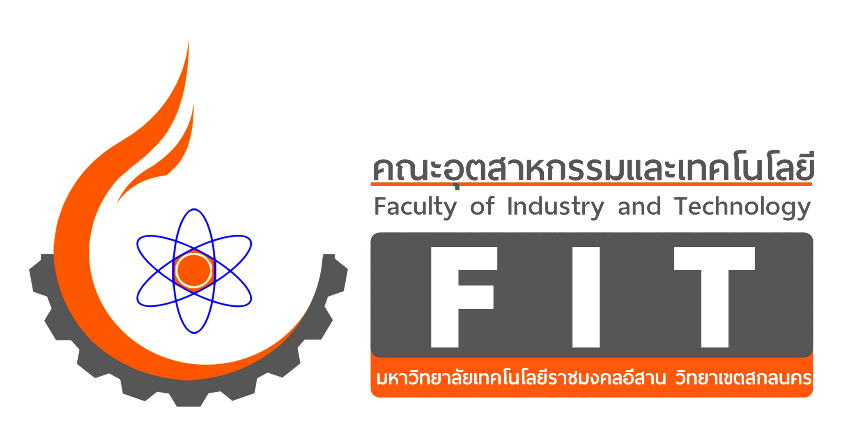 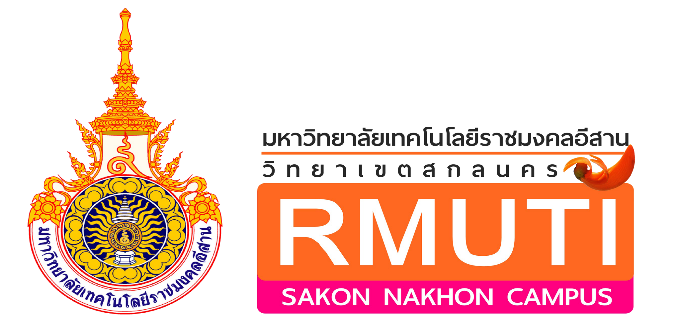 ผลการดำเนินงานปีการศึกษา2565
หมวดที่ 5 การบริหารหลักสูตร
SARหลักสูตร
องค์ประกอบที่ 6 สิ่งสนับสนุนการเรียนรู้
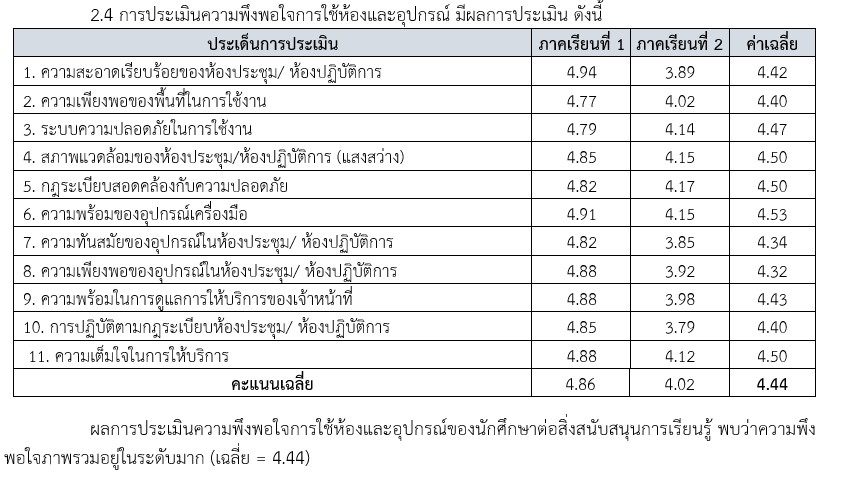 อาคาร และสถานที่ในการจัดการเรียนการสอน
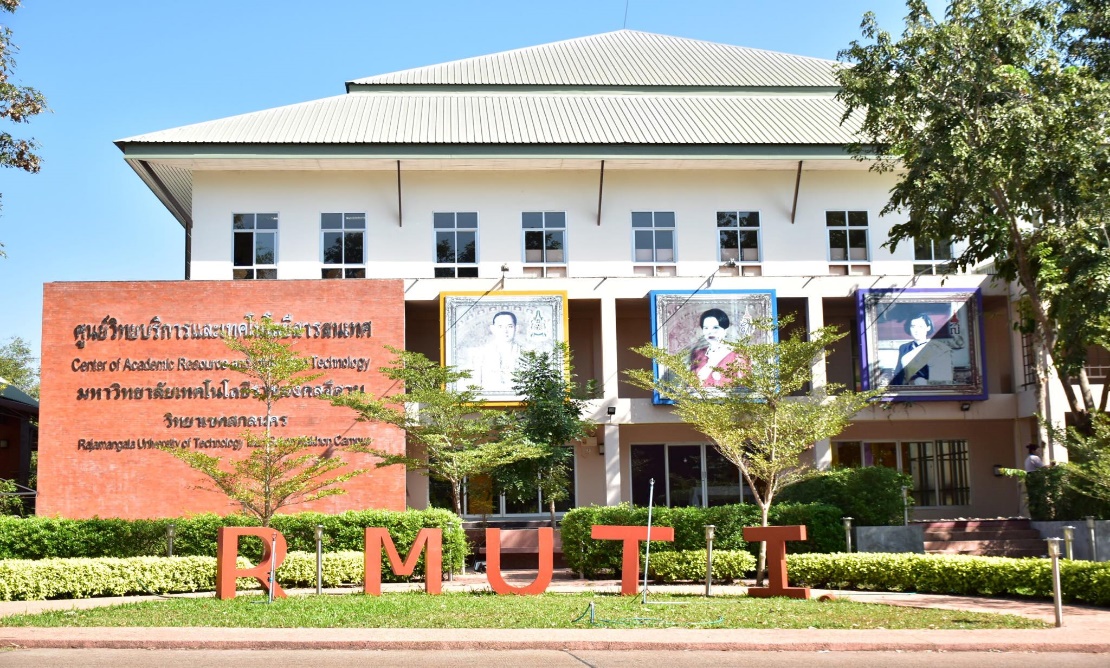 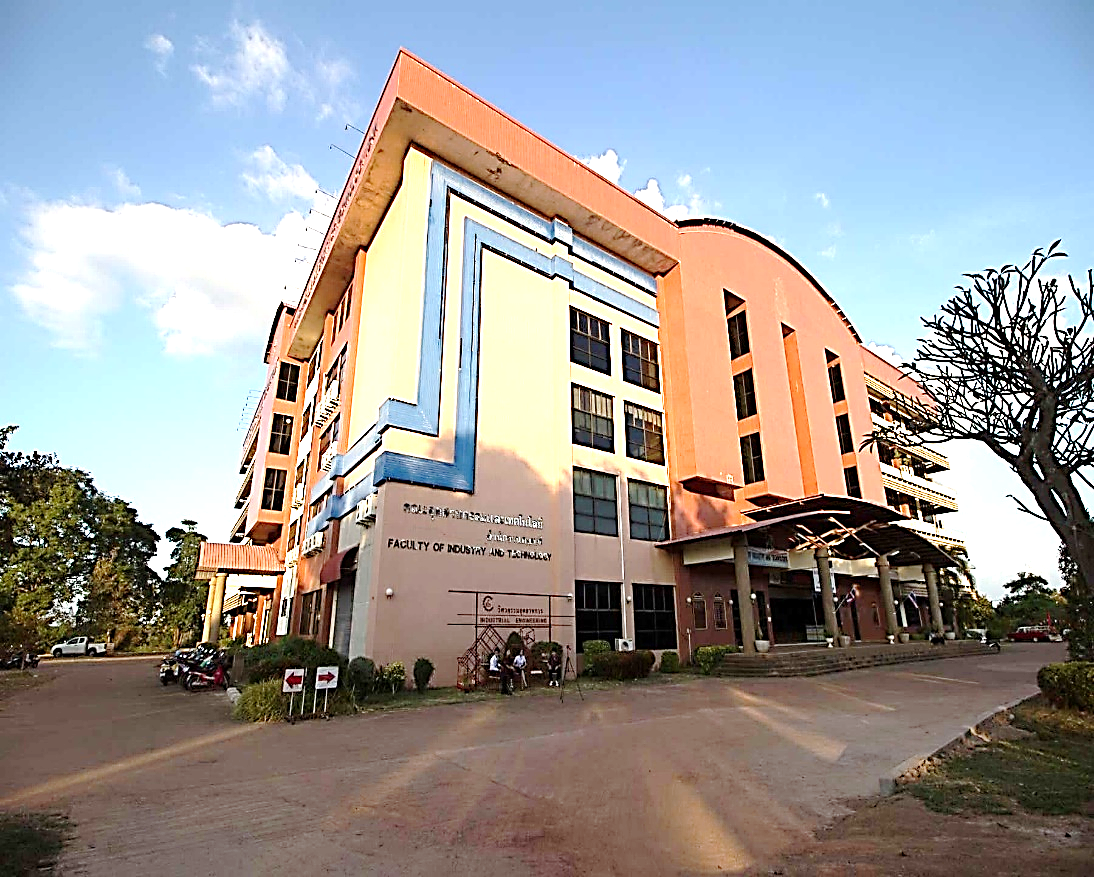 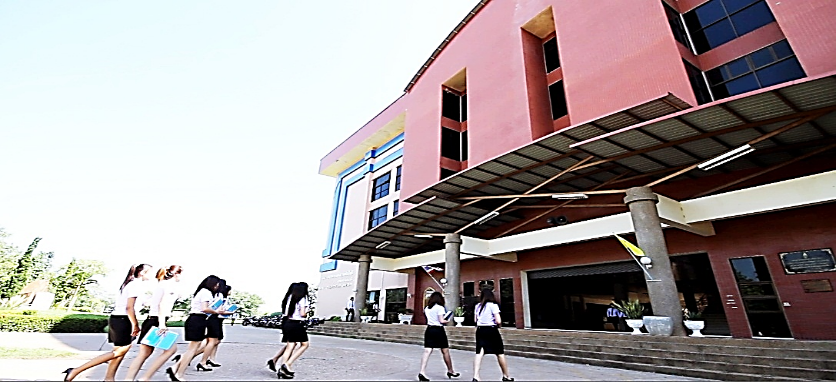 อาคารศูนย์วิทยบริการ และห้องสมุดกลาง
อาคารสำนักงานคณบดี คณะอุตสาหกรรมและเทคโนโลยี
(สาขาวิศวกรรมอุตสาหการ ชั้น 1 และชั้น 3)
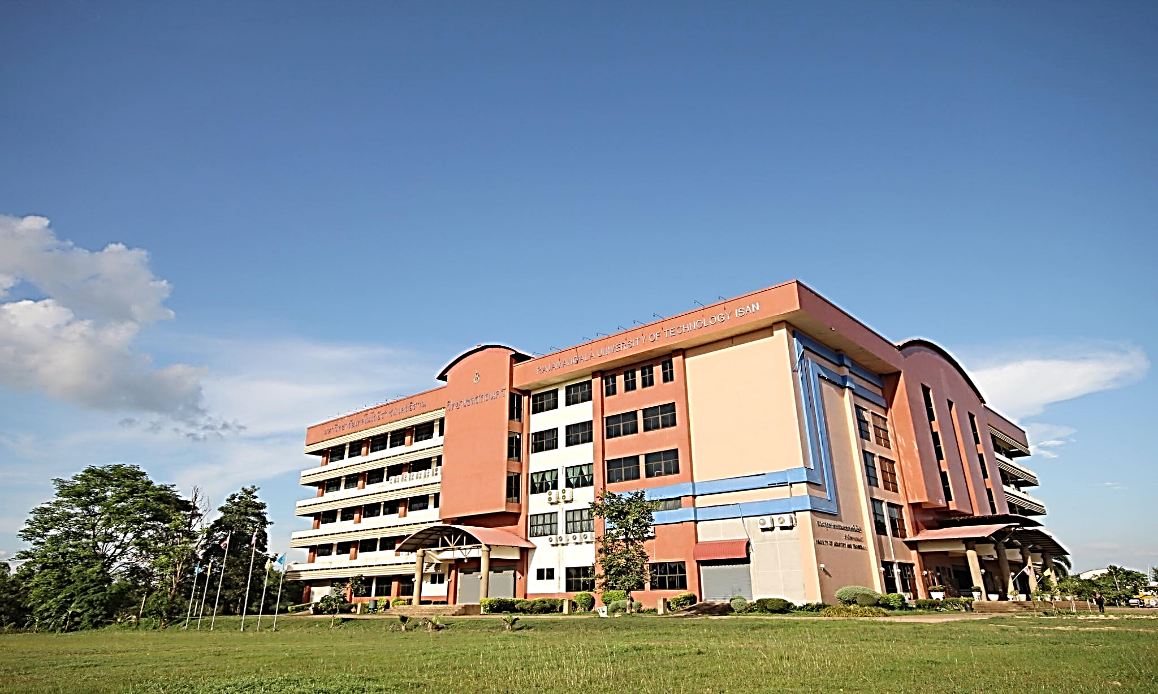 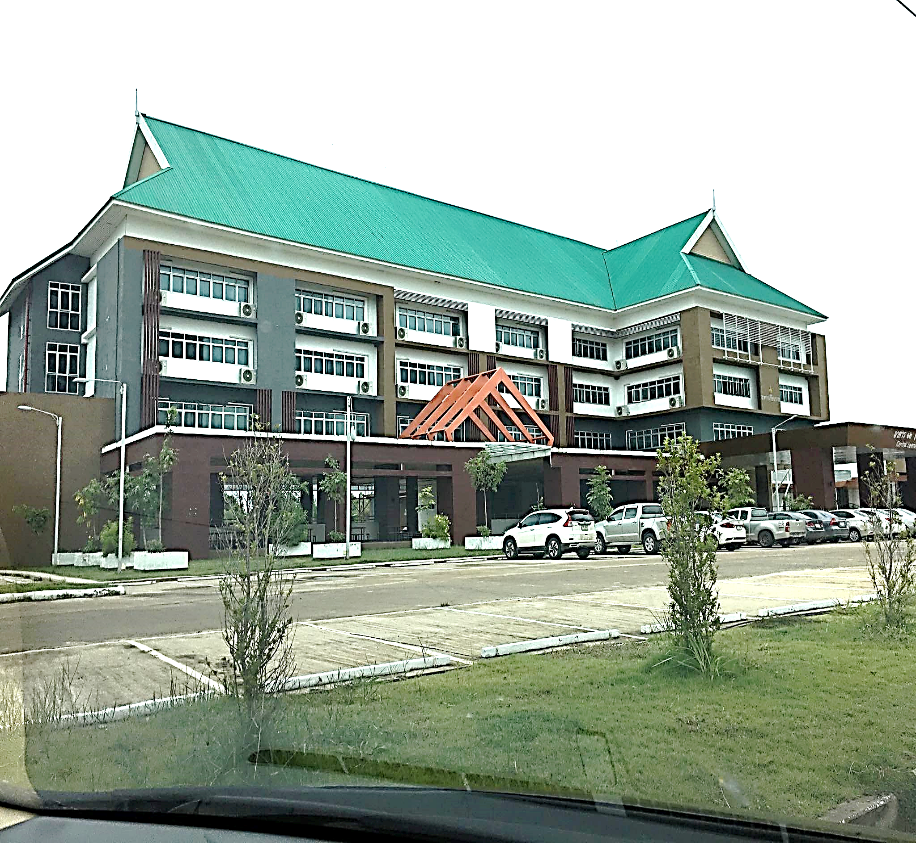 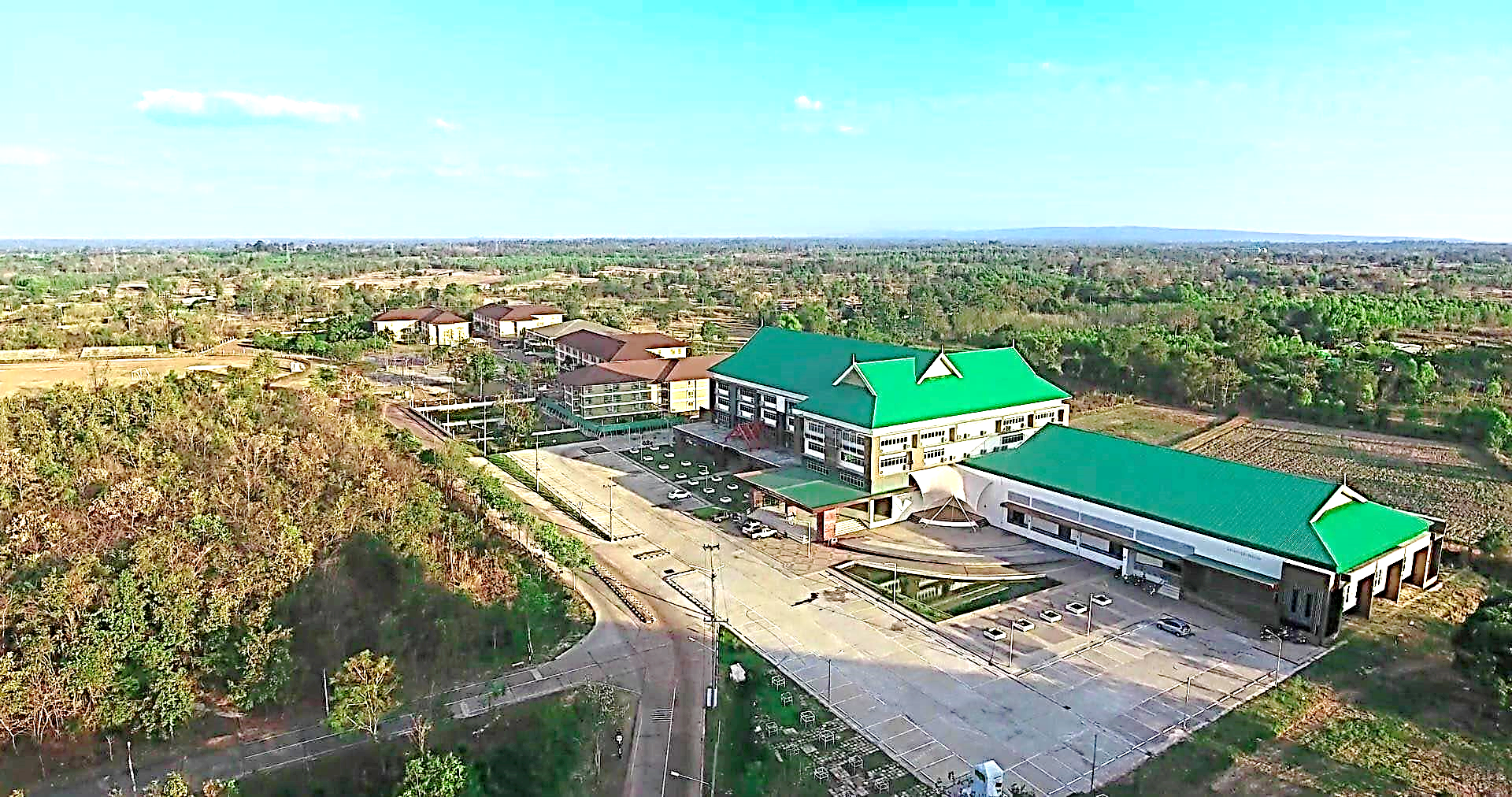 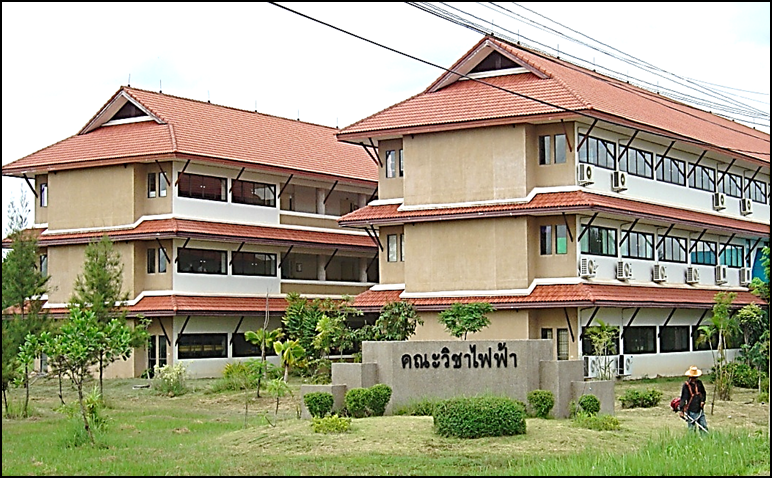 อาคารปฏิบัติการสาขาวิศวกรรมไฟฟ้า
อาคารเรียนรวม (อาคารศึกษาทั่วไป)
ห้องปฏิบัติการวัสดุ (Material Laboratory)
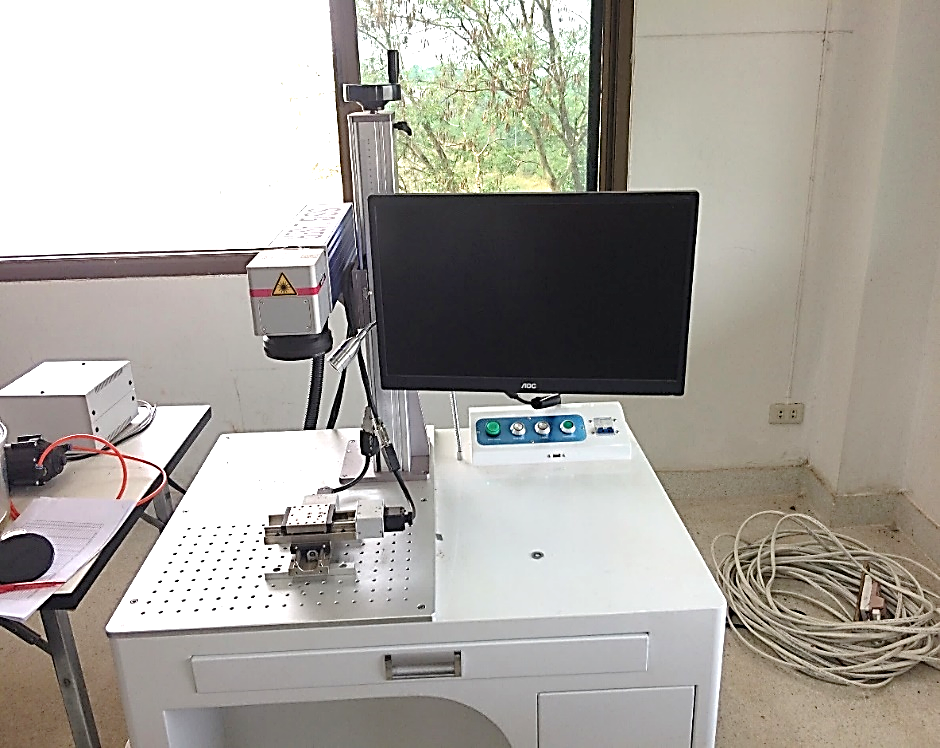 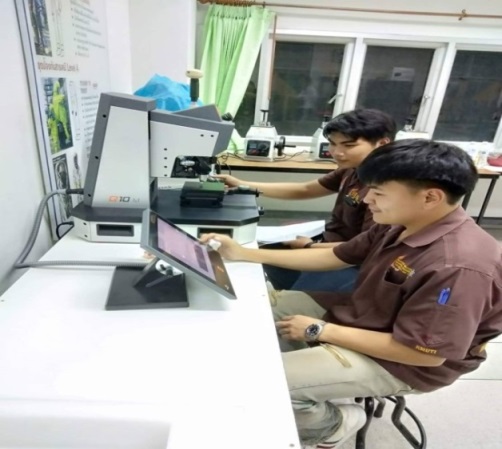 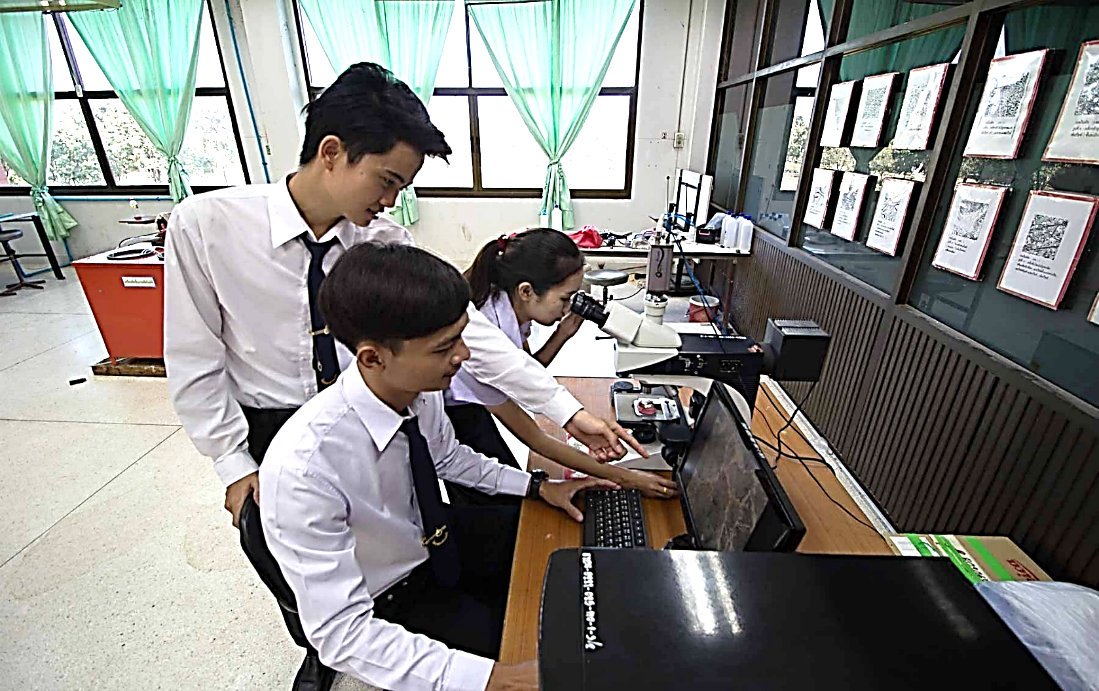 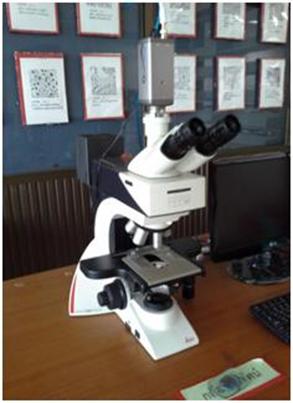 เครื่องเลเซอร์
กล้องไมโครสโคป
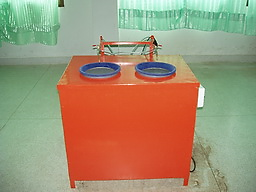 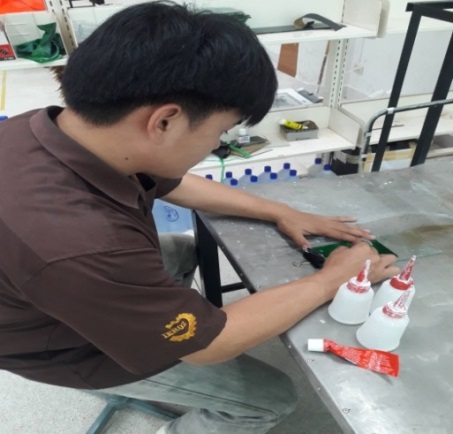 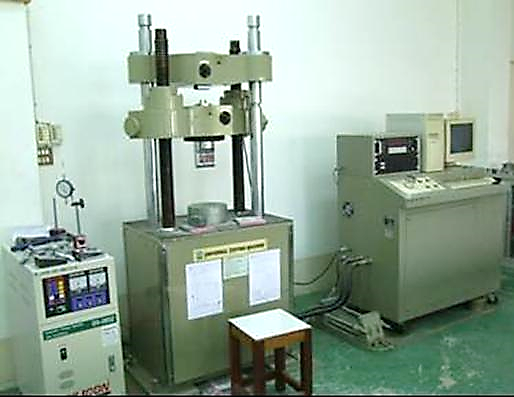 Polishing Machine
Universal Testing Machine
ห้องปฏิบัติการวัสดุ (Material Laboratory)
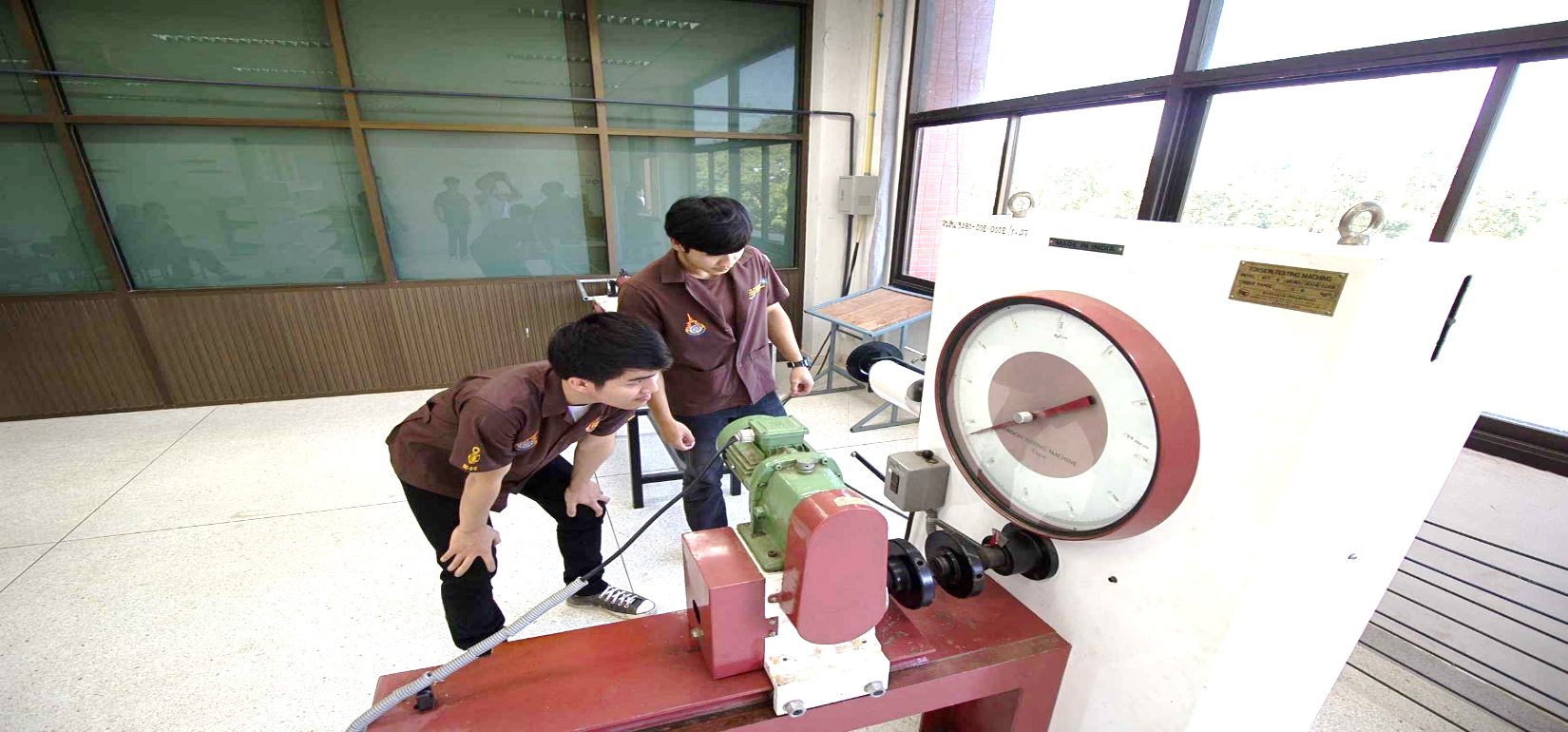 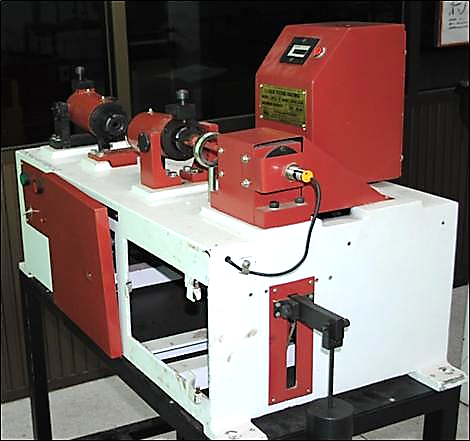 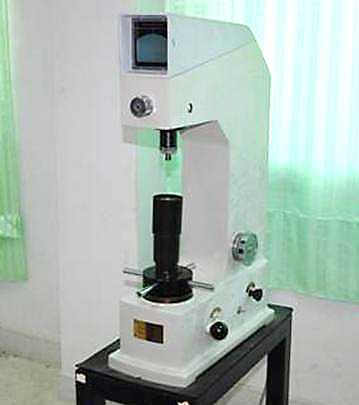 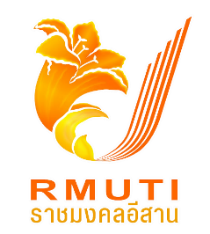 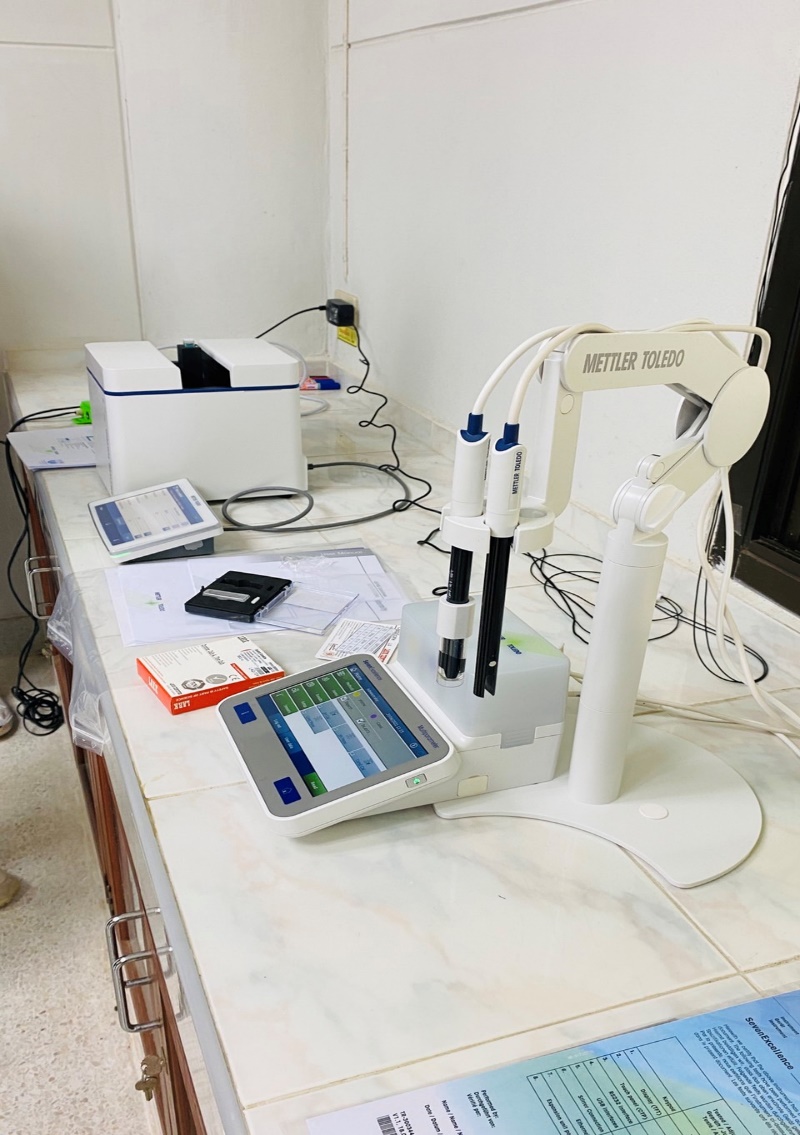 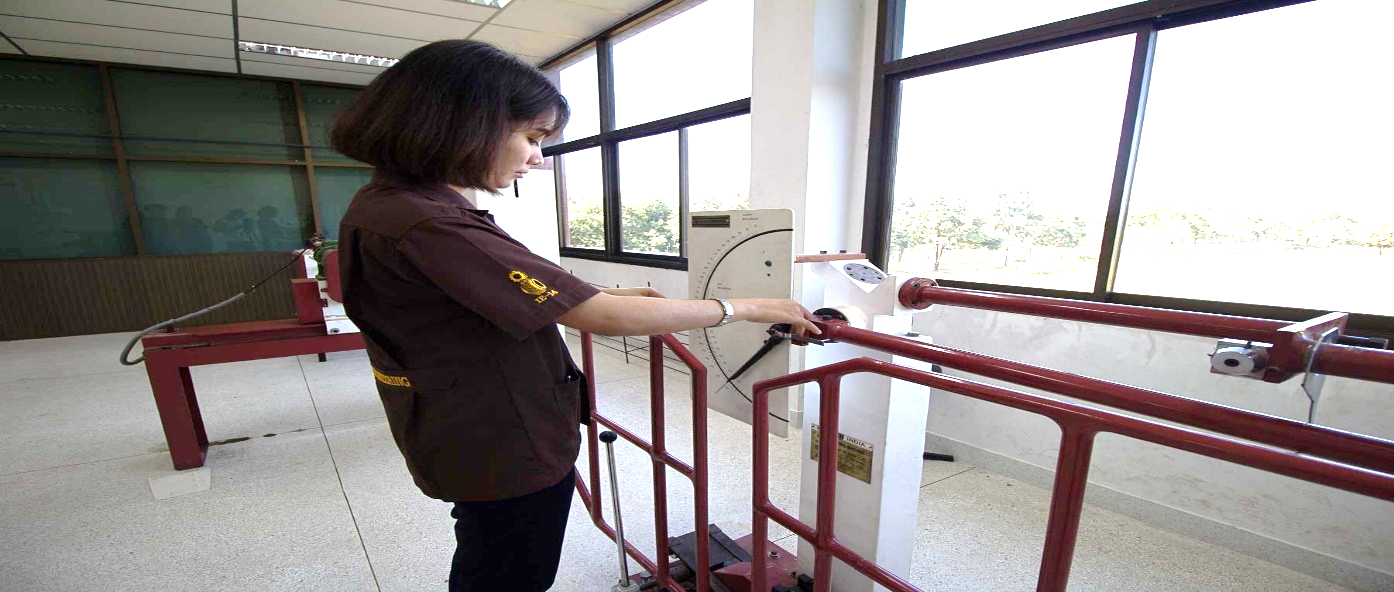 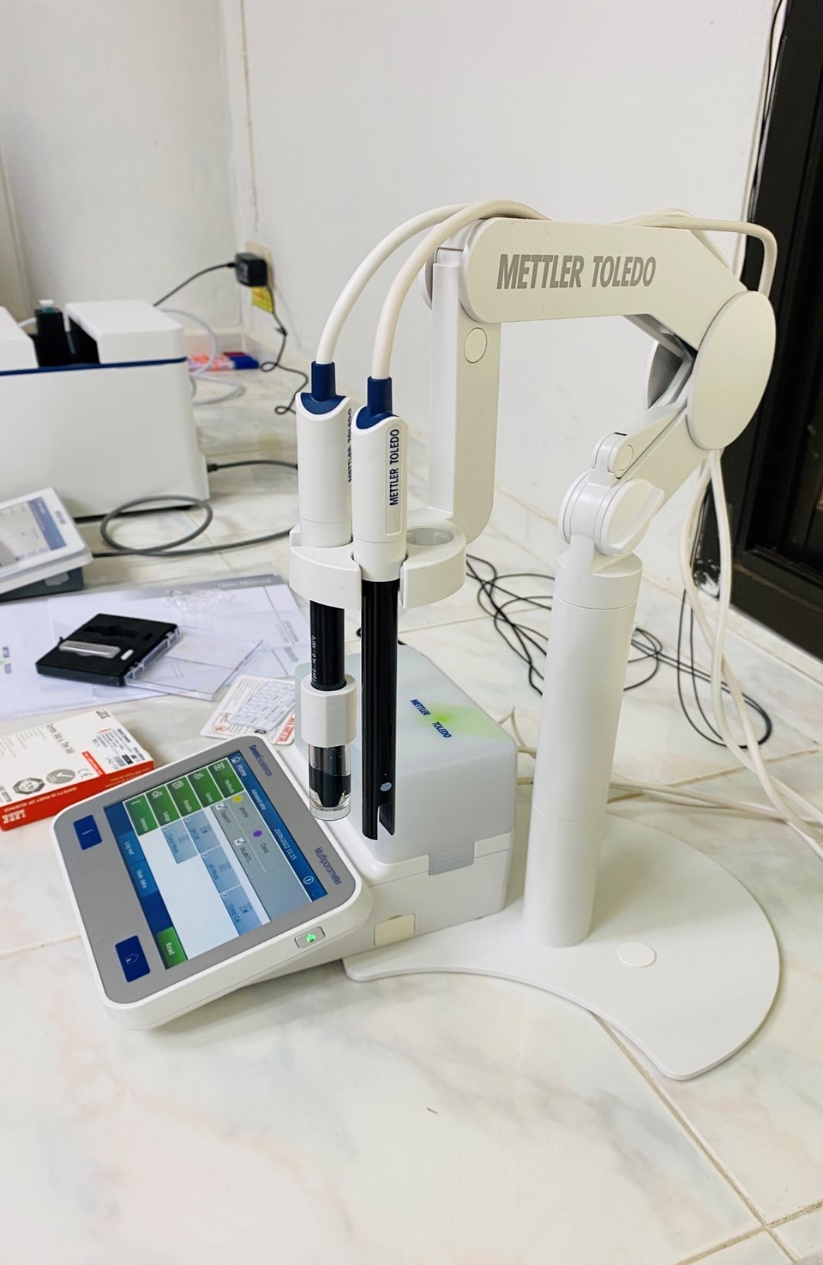 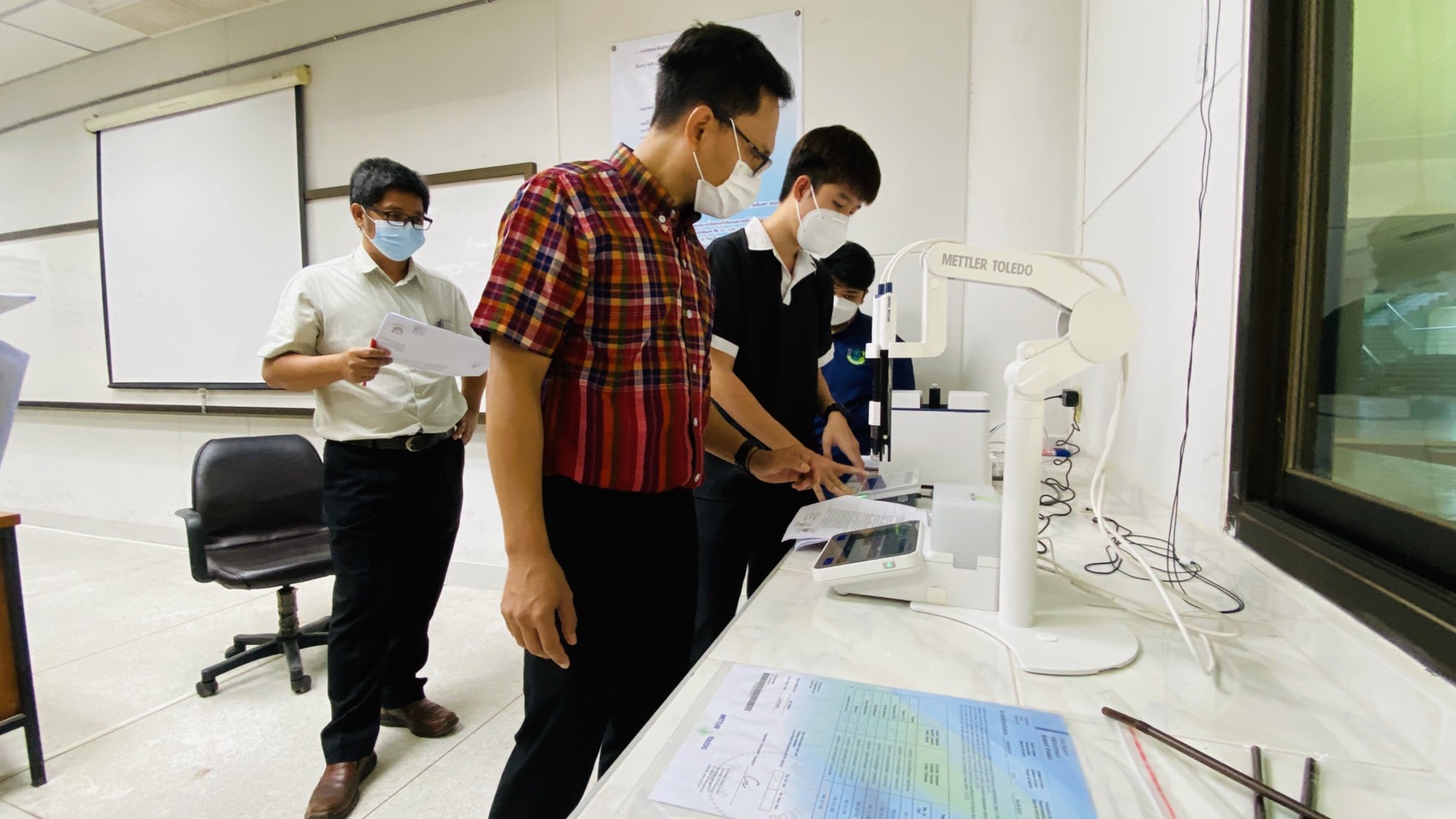 ห้องปฏิบัติการกระบวนการผลิต (Manufacturing Process )
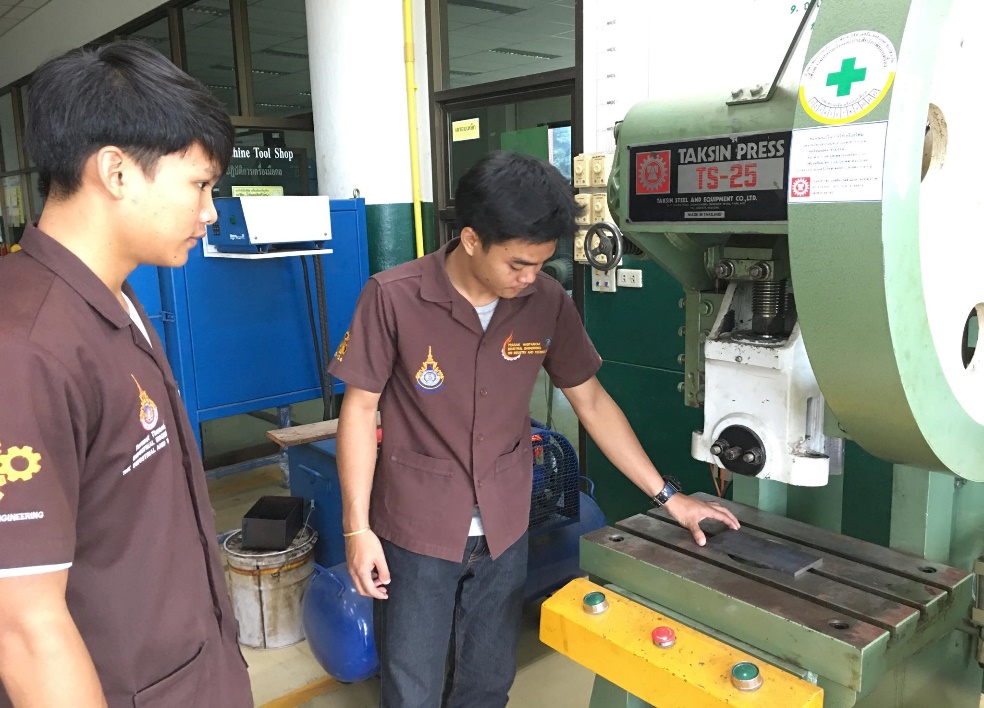 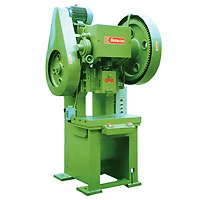 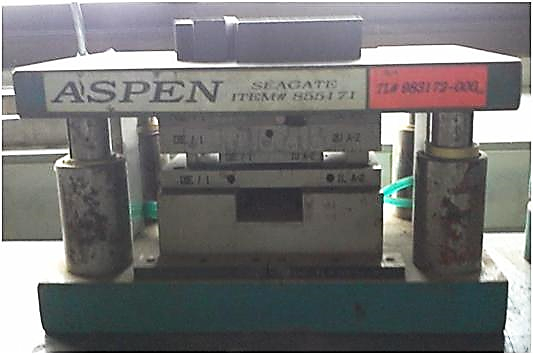 Punch and Die Set
Crank Press Machine 20 Ton
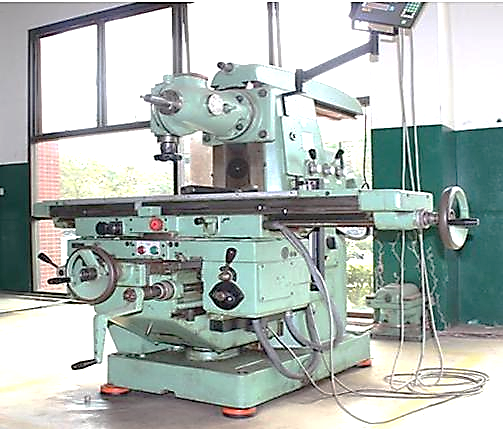 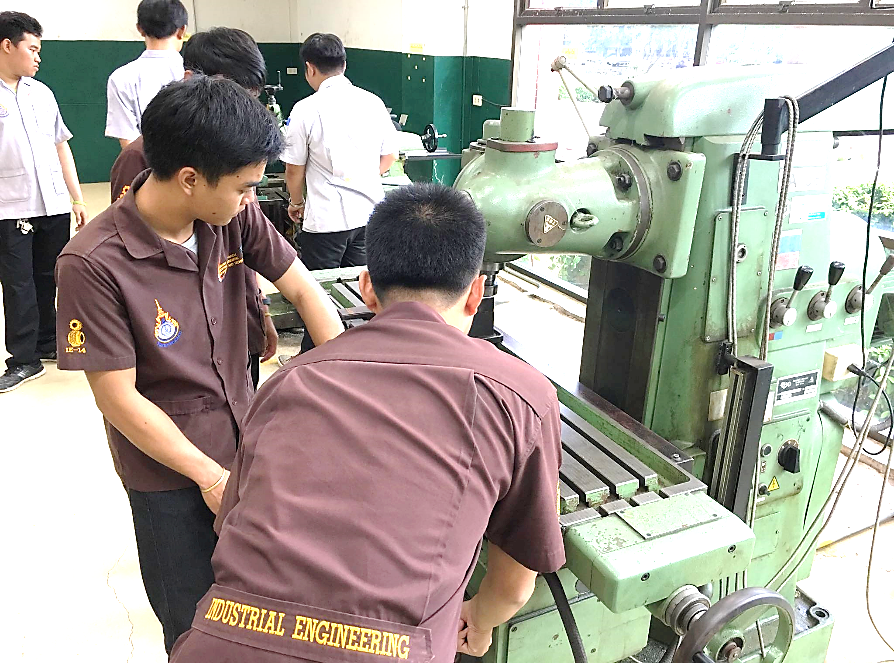 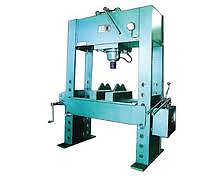 Milling Machine
Hydraulic Press 20 Ton
ห้องปฏิบัติการกระบวนการผลิต (Manufacturing Process)
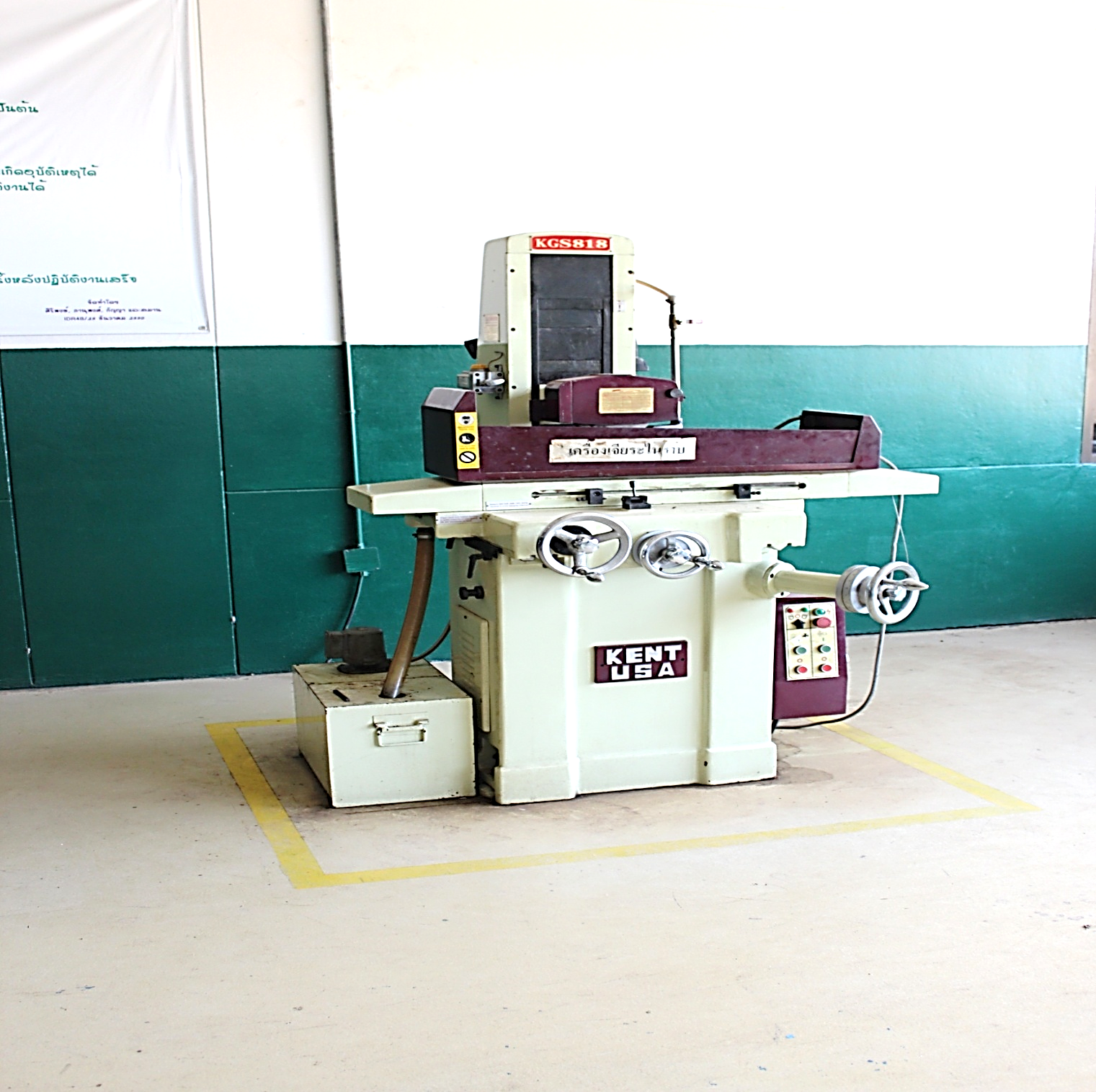 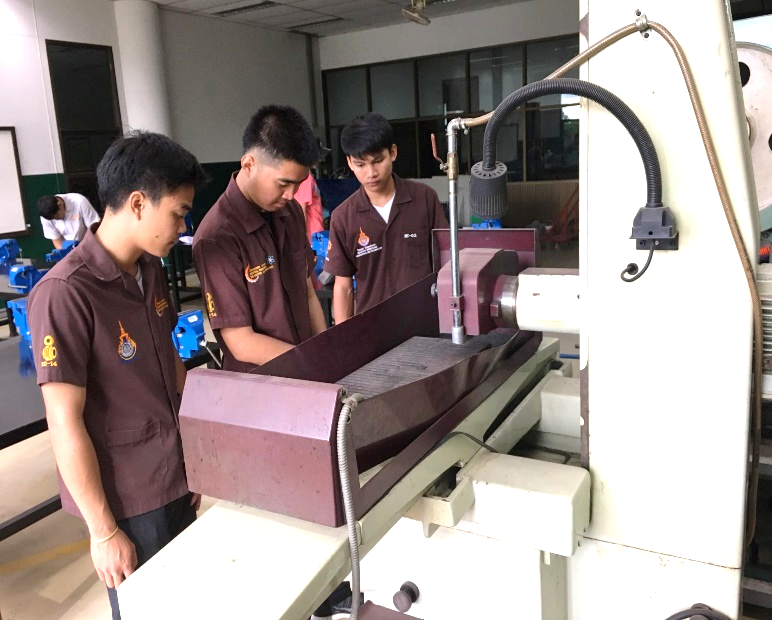 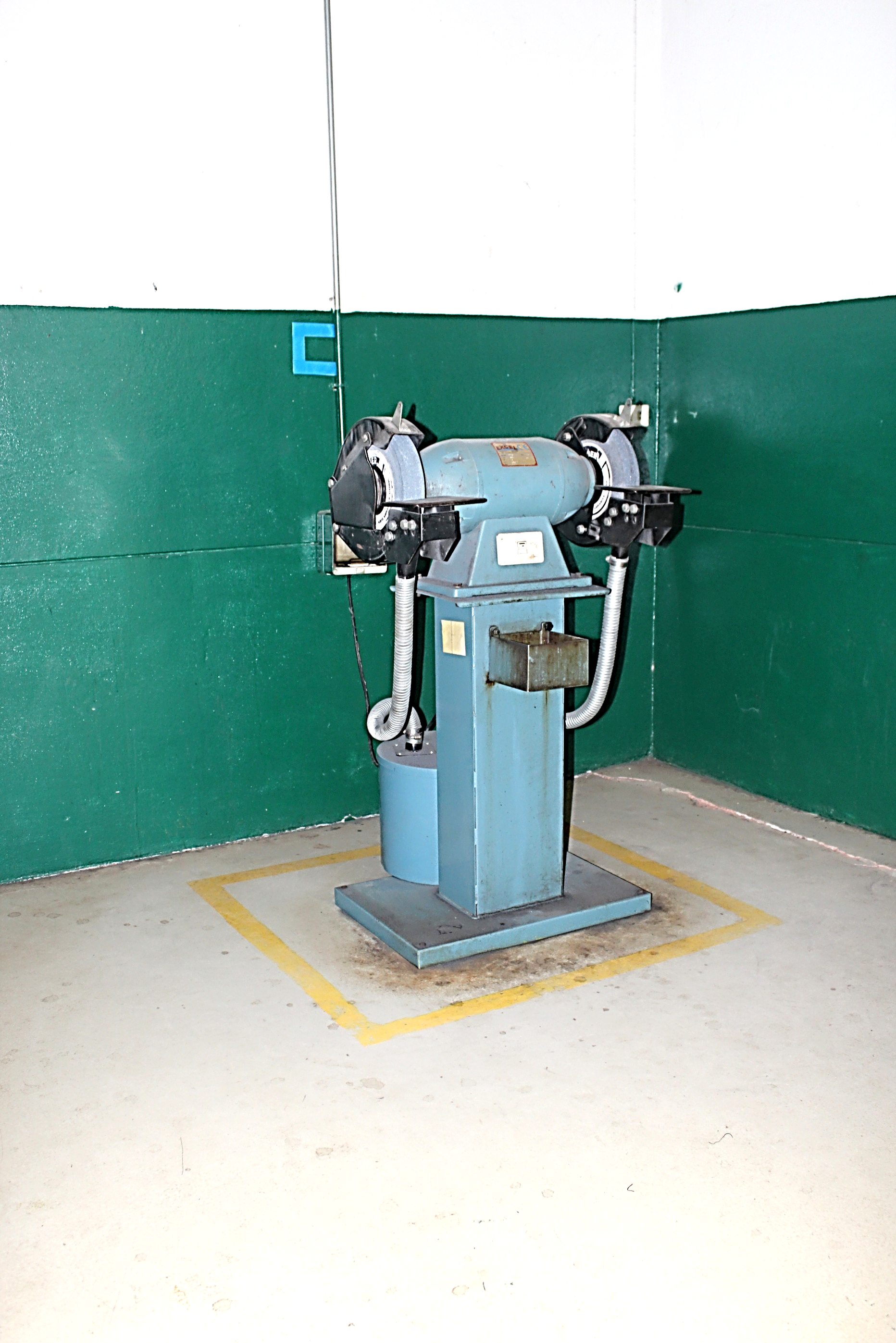 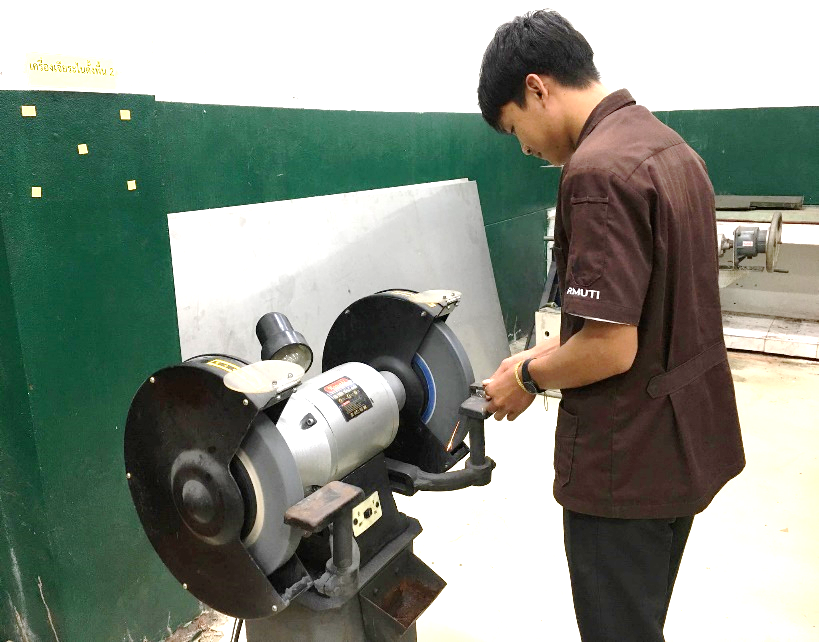 Surface Grinder Machine
Floor Grinding Machine
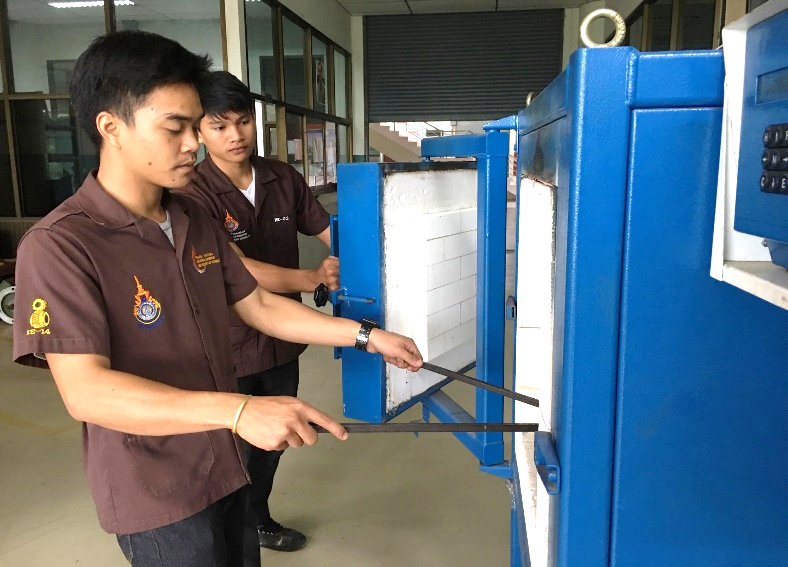 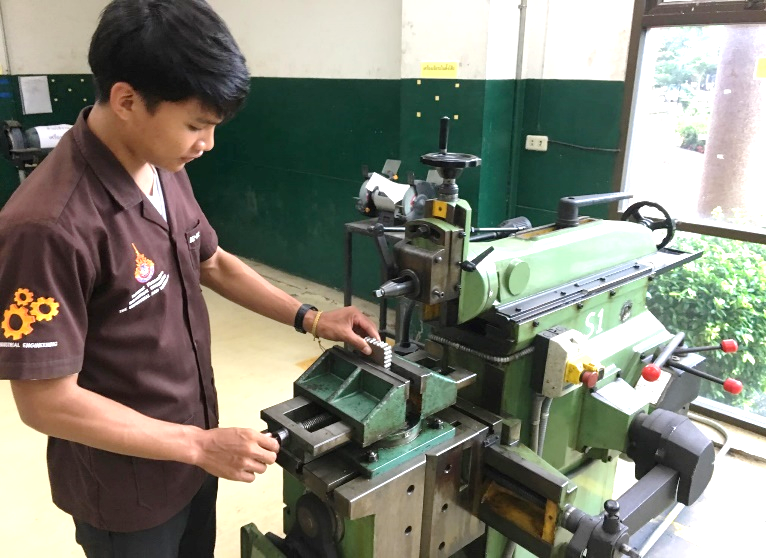 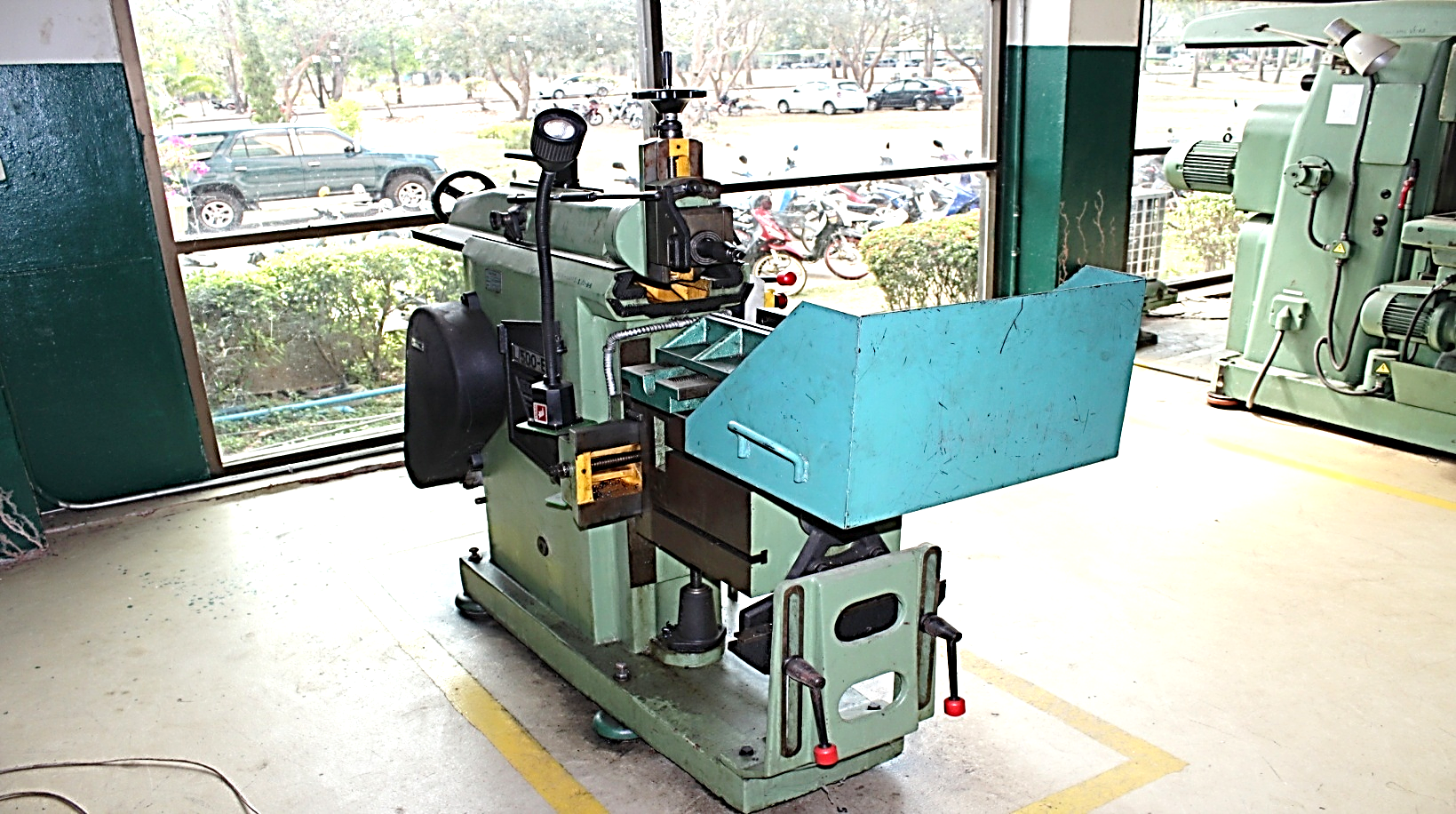 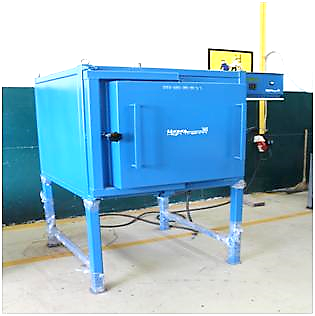 เตาไฟฟ้า
Shaping Machine
ห้องปฏิบัติการกระบวนการผลิต (Manufacturing Process)
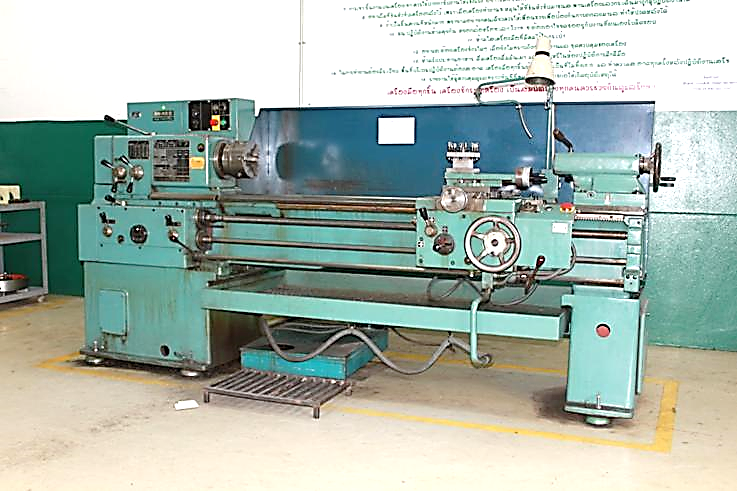 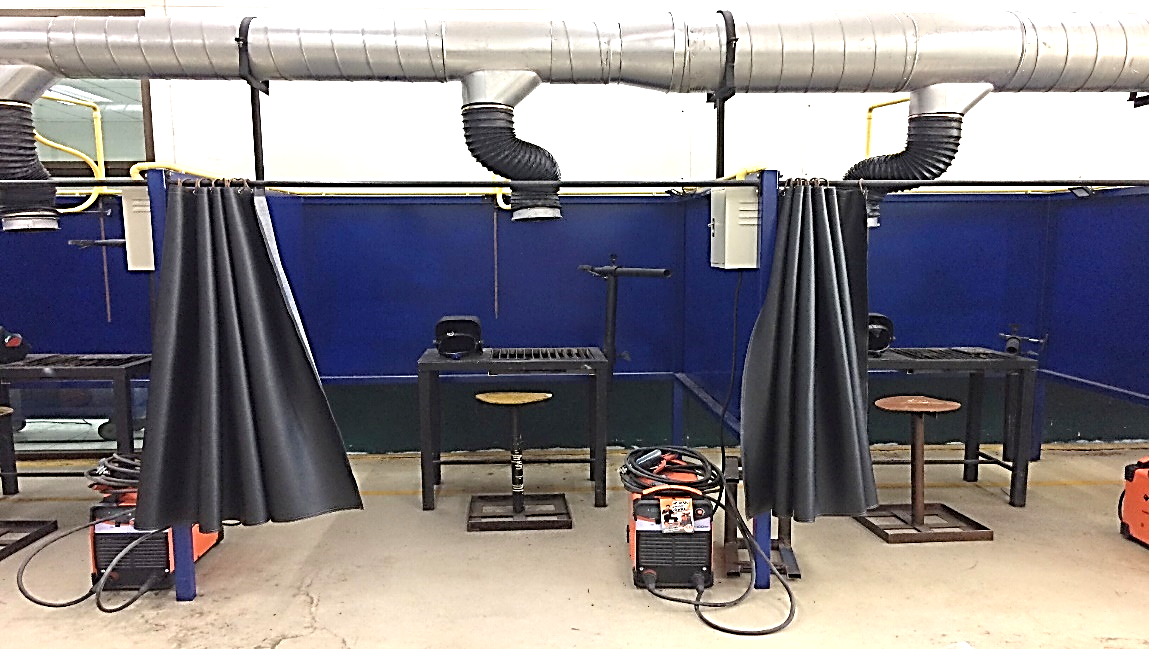 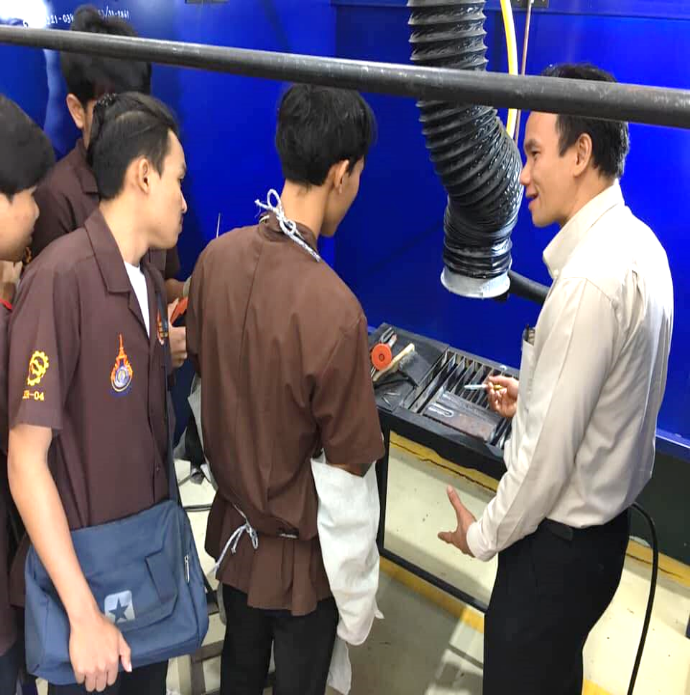 Lathe Machine
Welding Machine
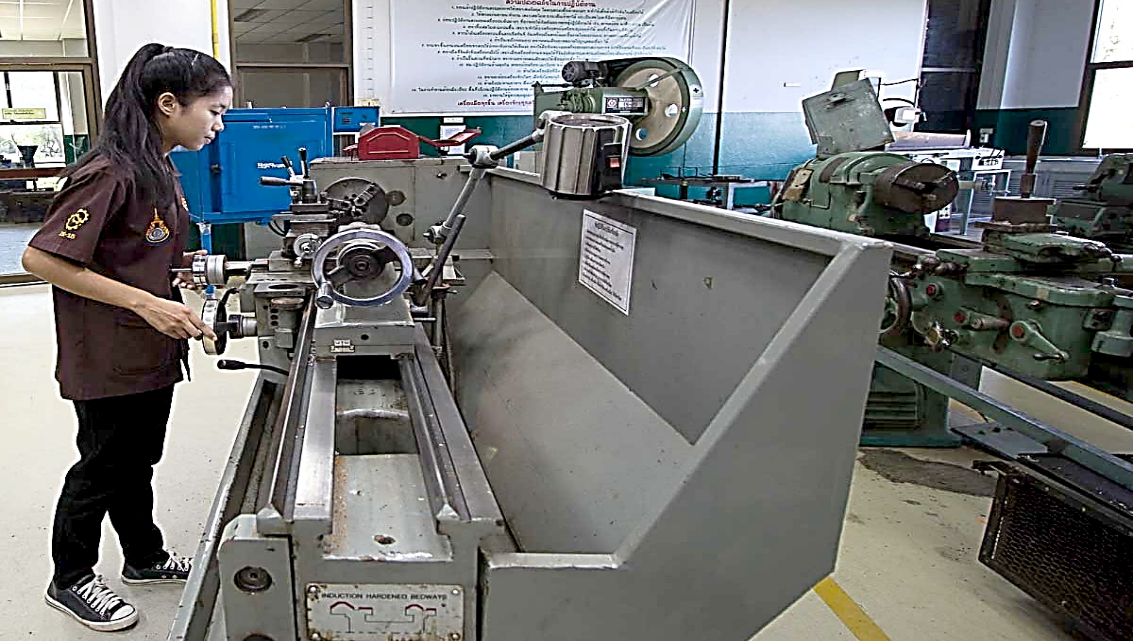 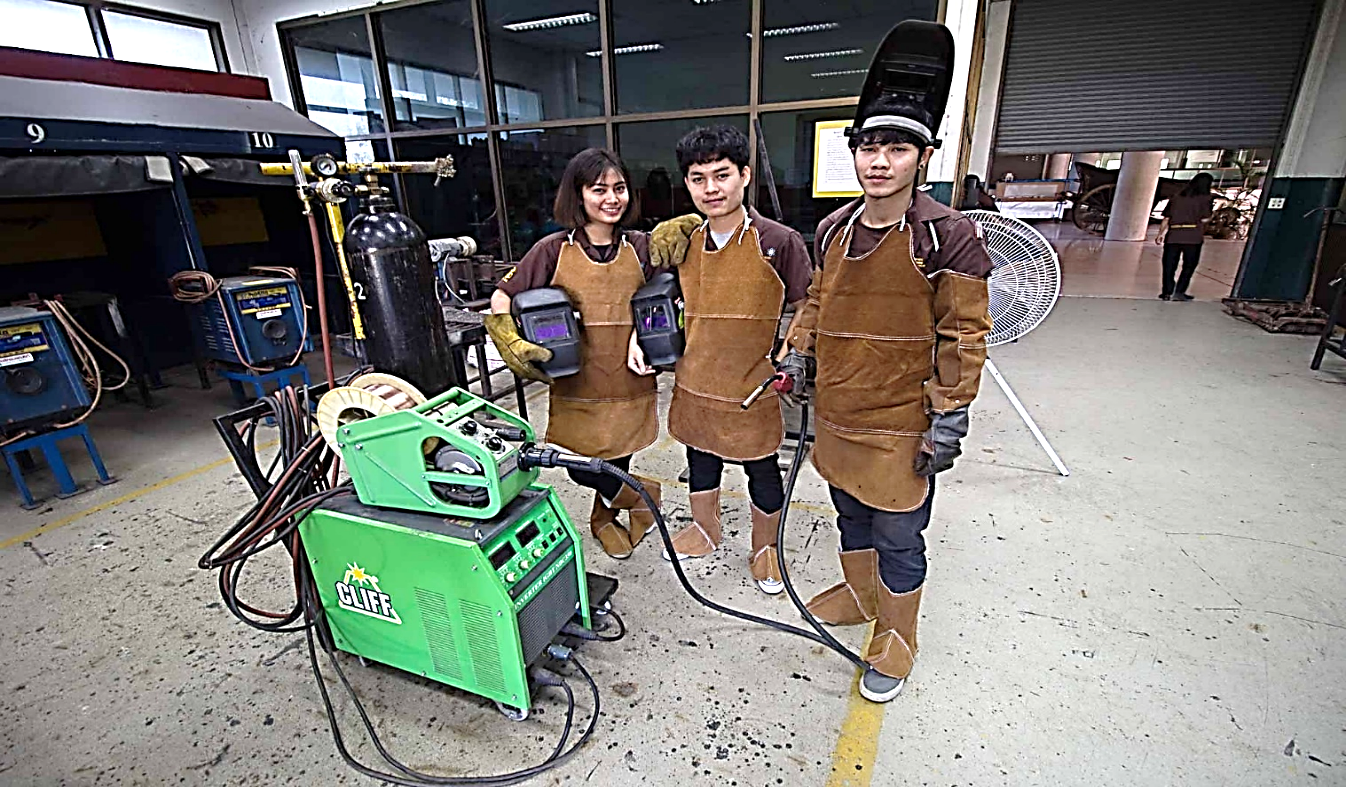 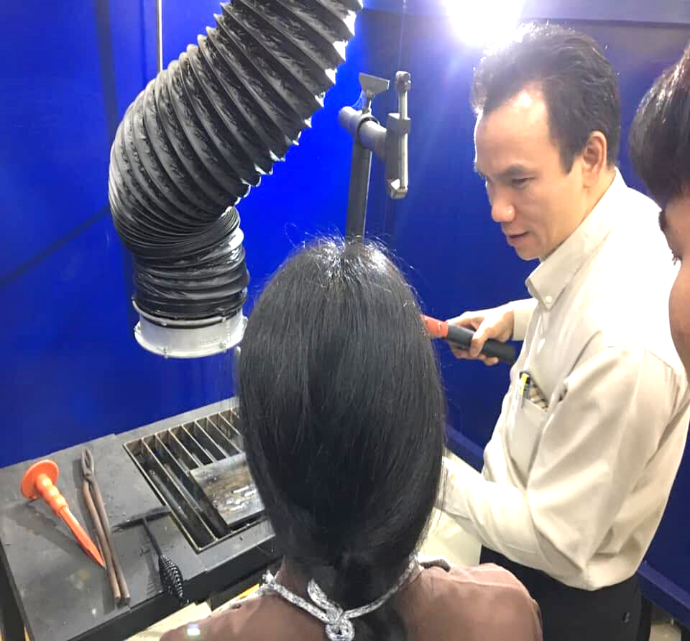 ห้องปฏิบัติการศึกษาการทำงาน (Work Study) 
การศึกษาด้านการยศาสตร์ (Ergonomics) และความปลอดภัยในโรงงาน  (Industrial Safety)
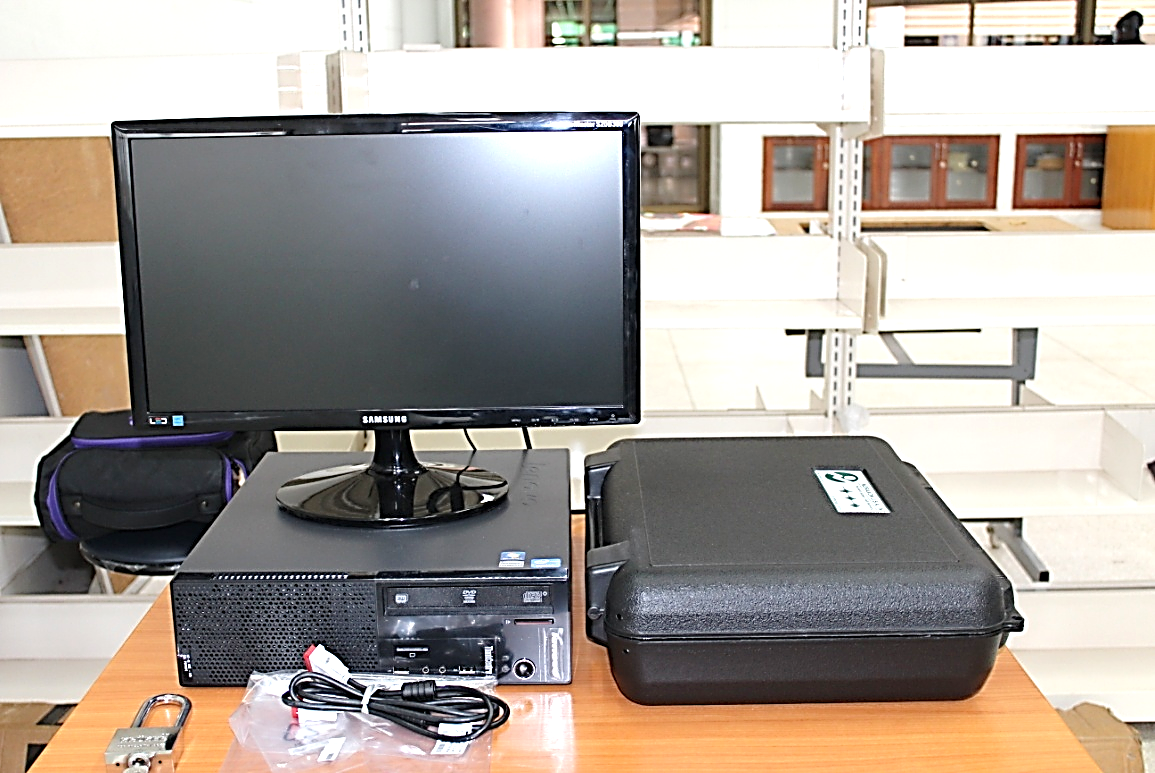 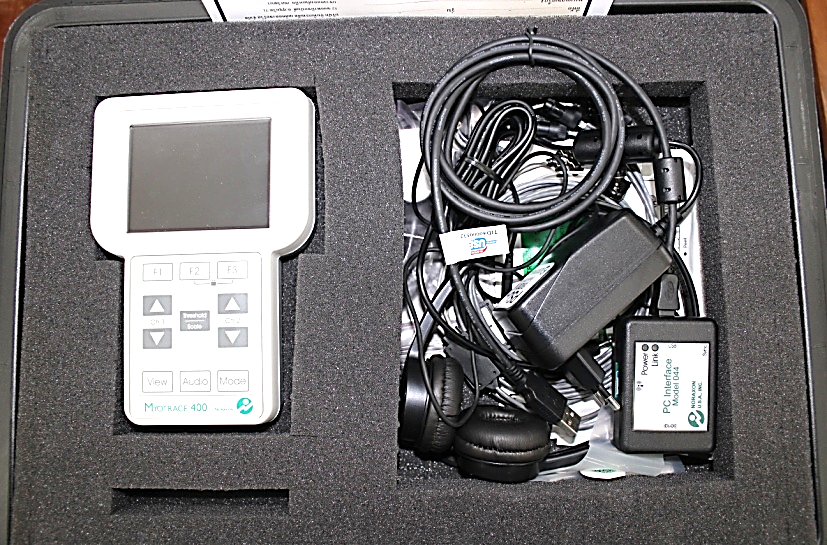 ชุดคอมพิวเตอร์สำหรับการวิเคราะห์การทำงานของกล้ามเนื้อ
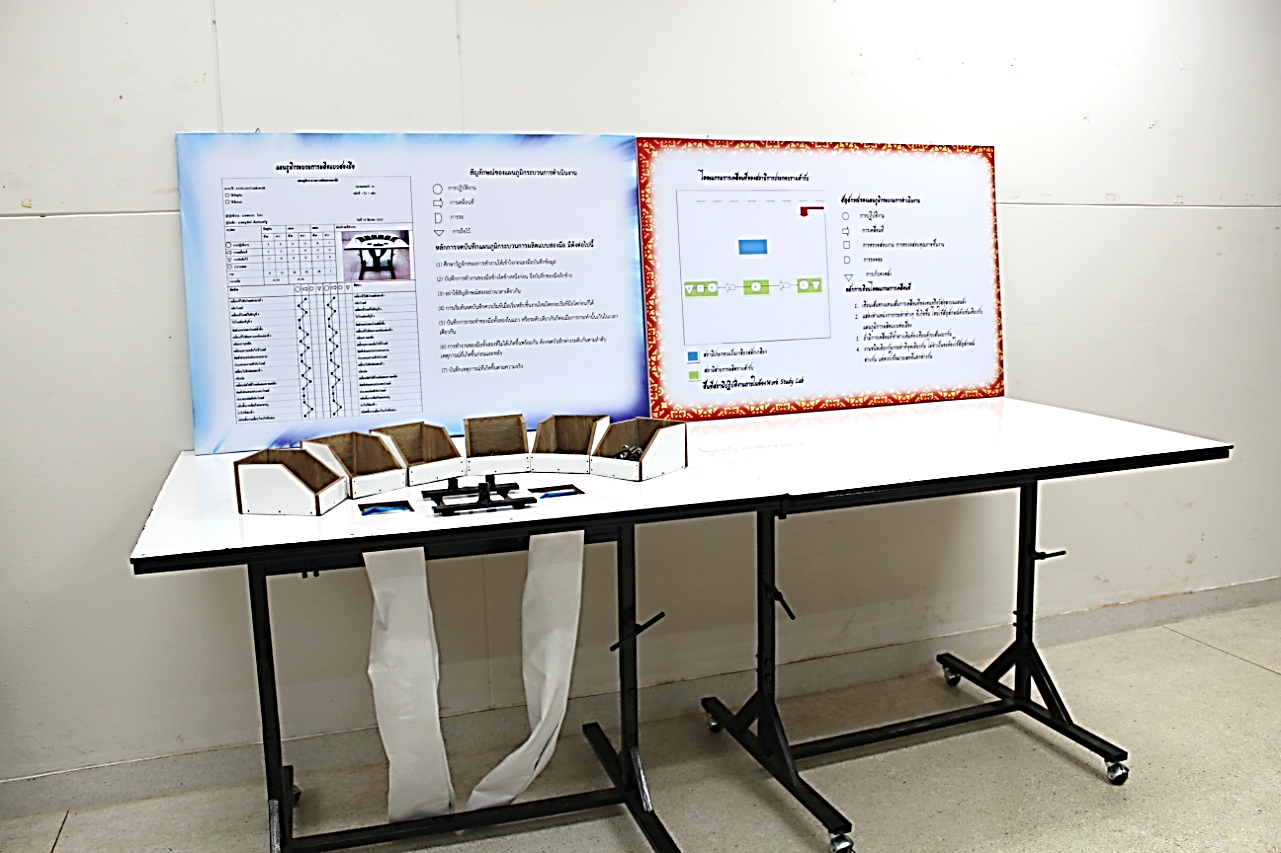 สถานีจำลองการปฏิบัติงานการประกอบ Nut และ Screw
ห้องปฏิบัติการงานวัดละเอียด
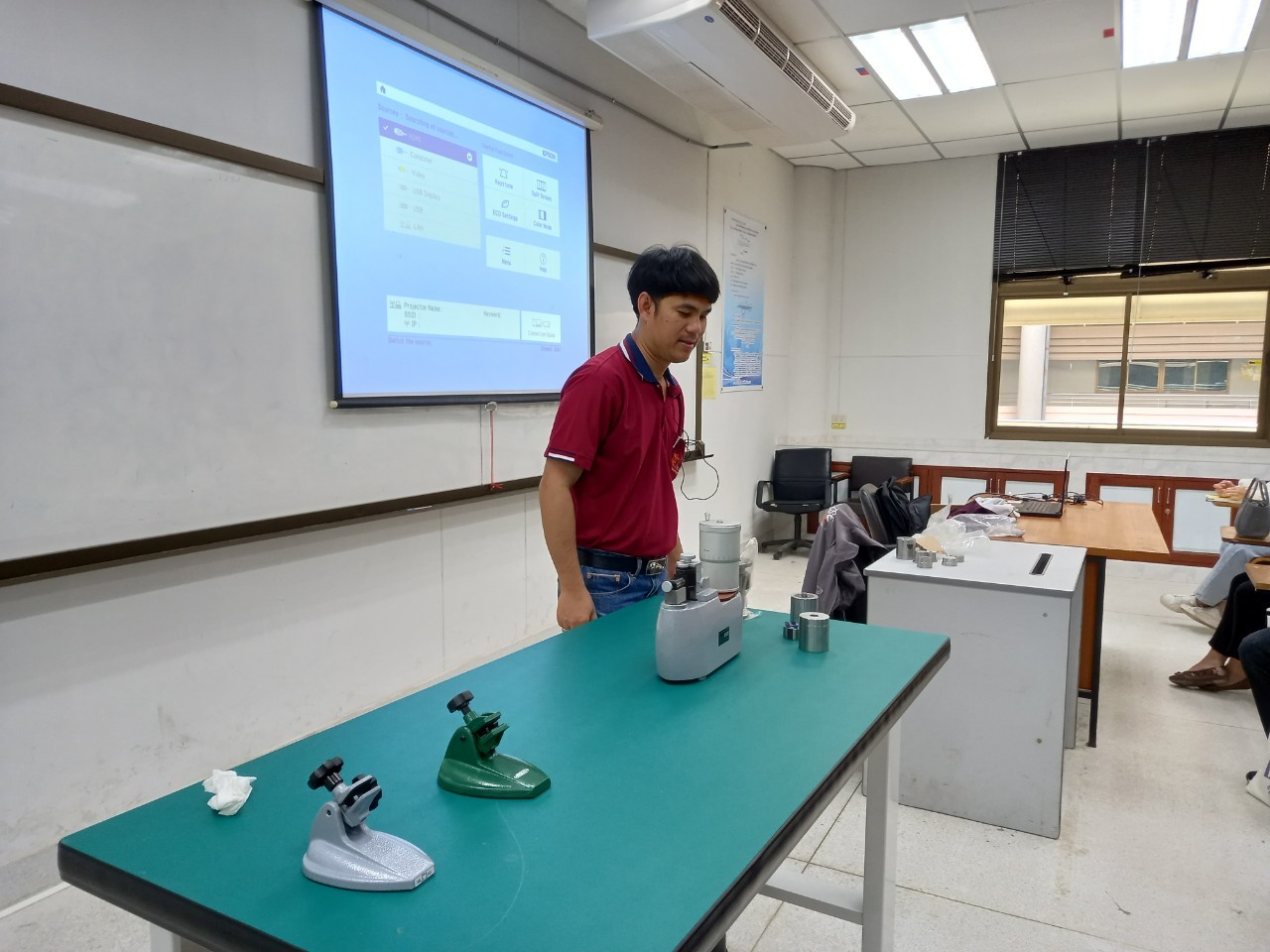 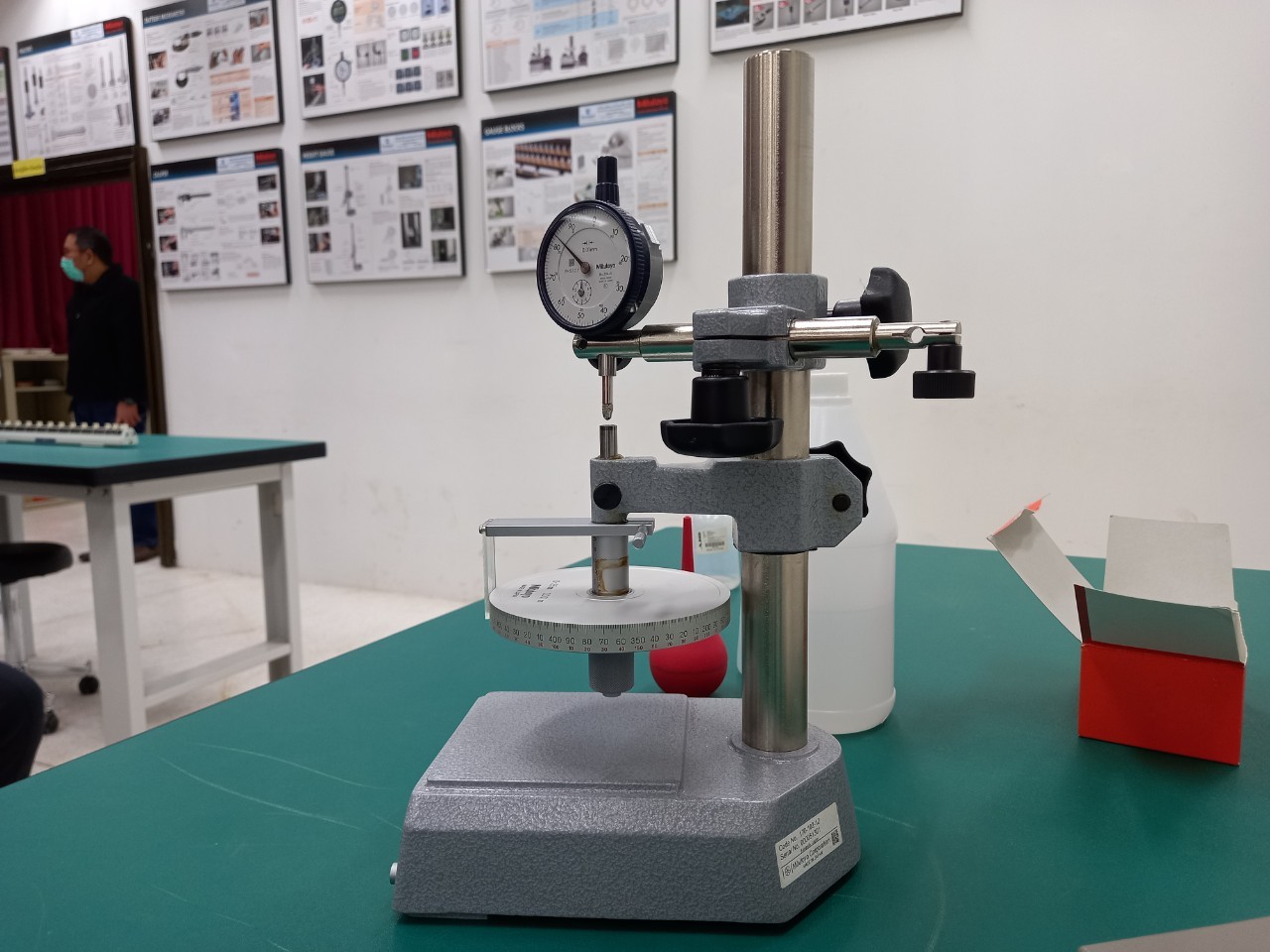 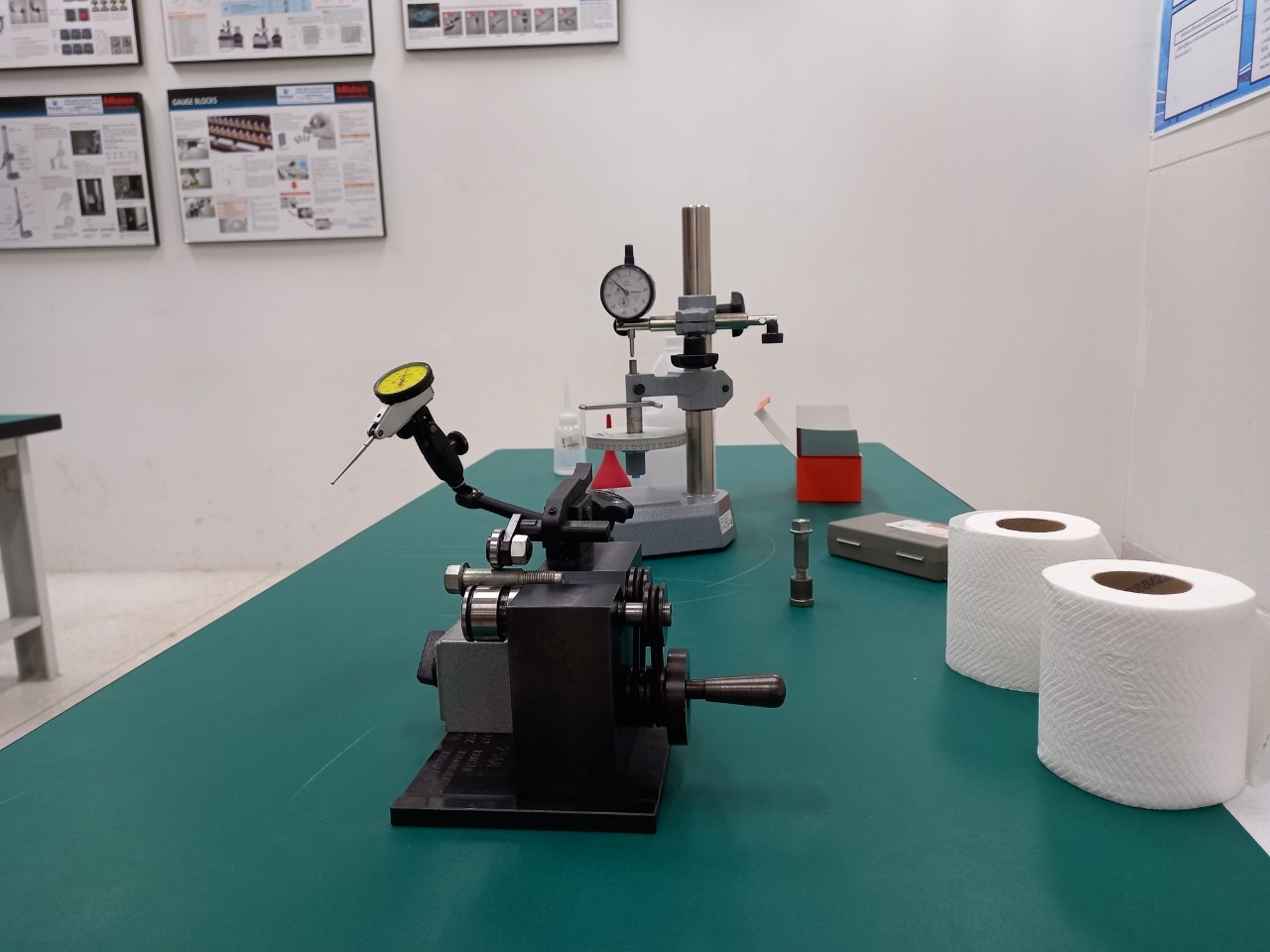 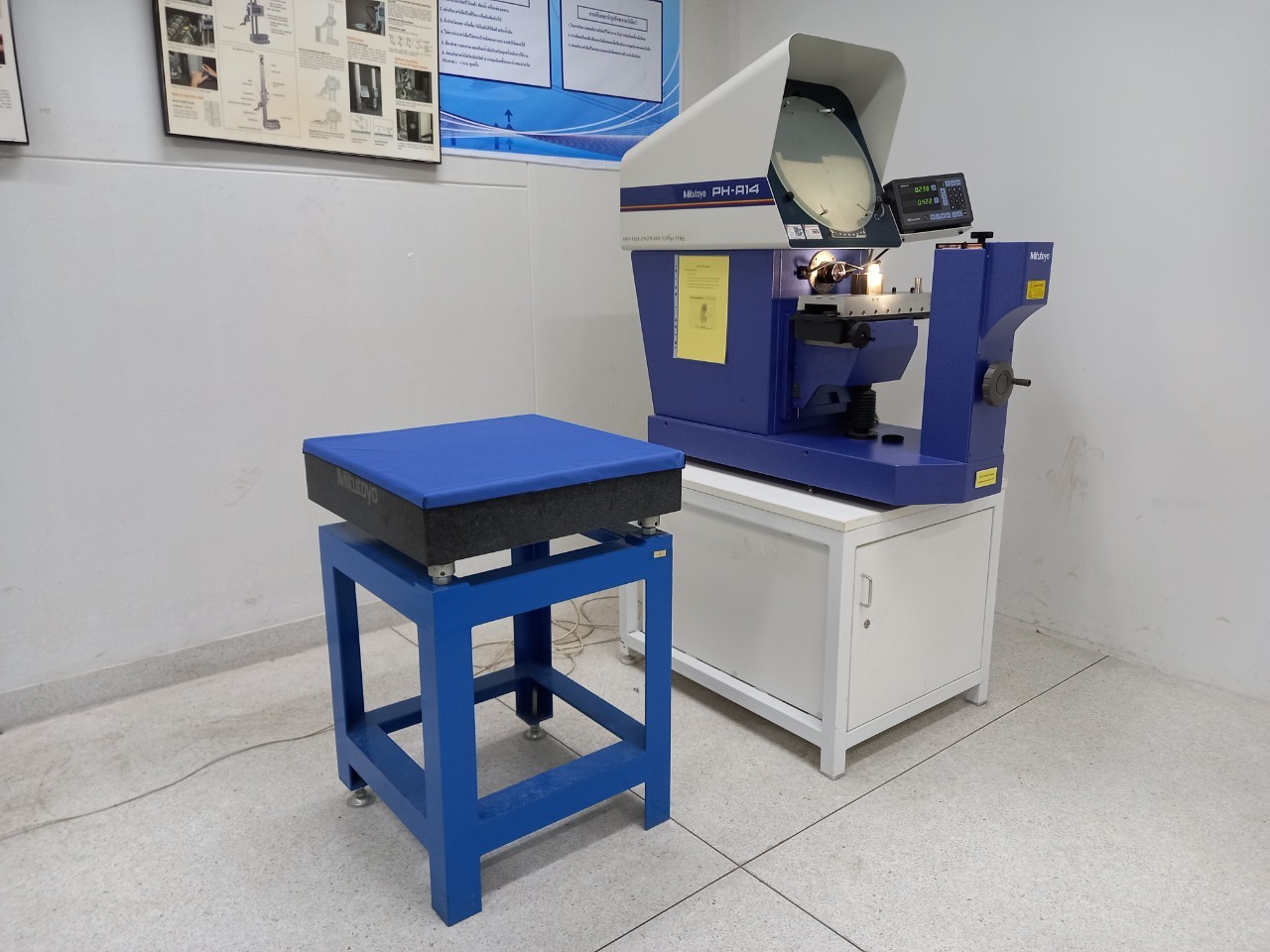 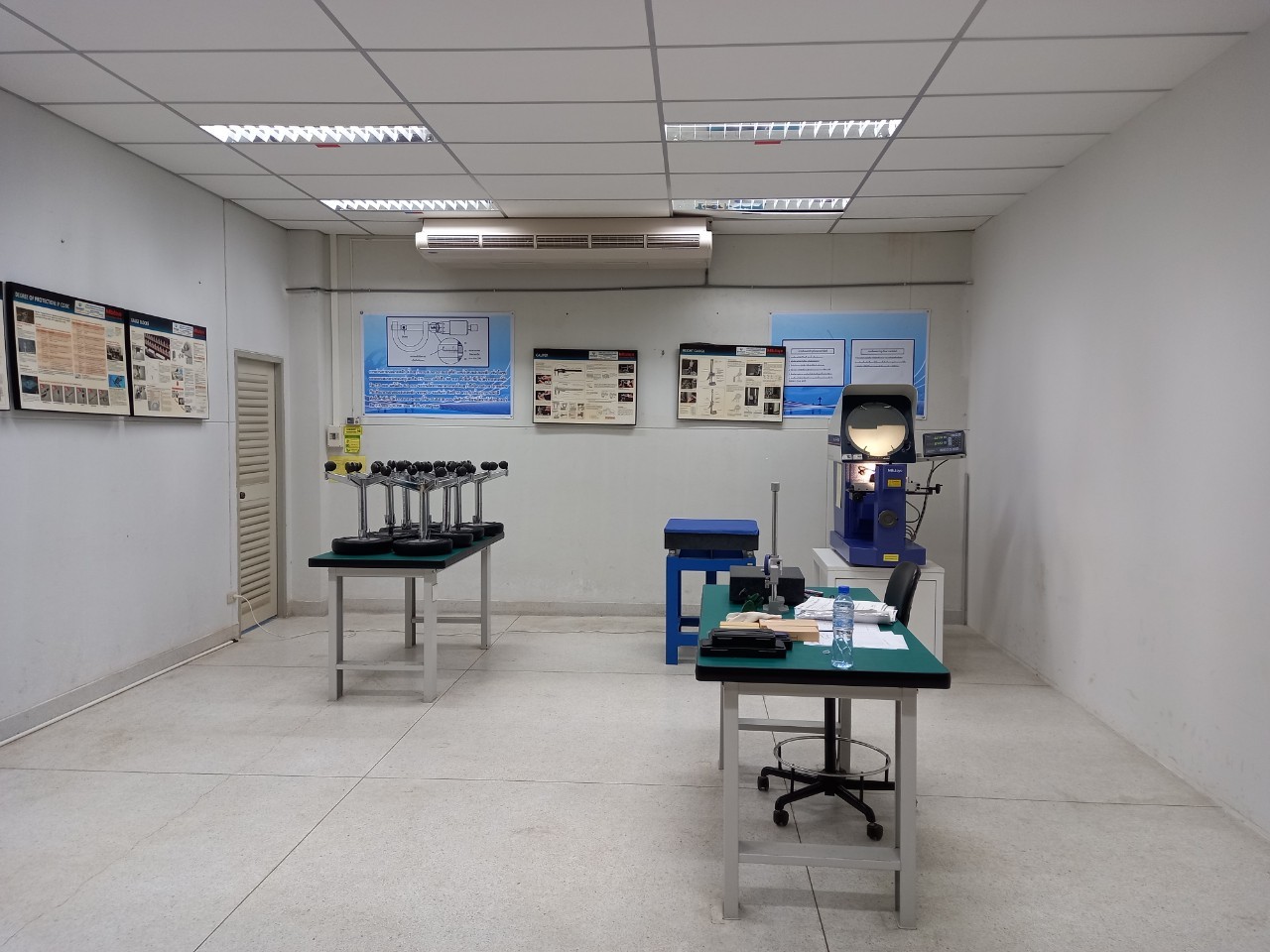 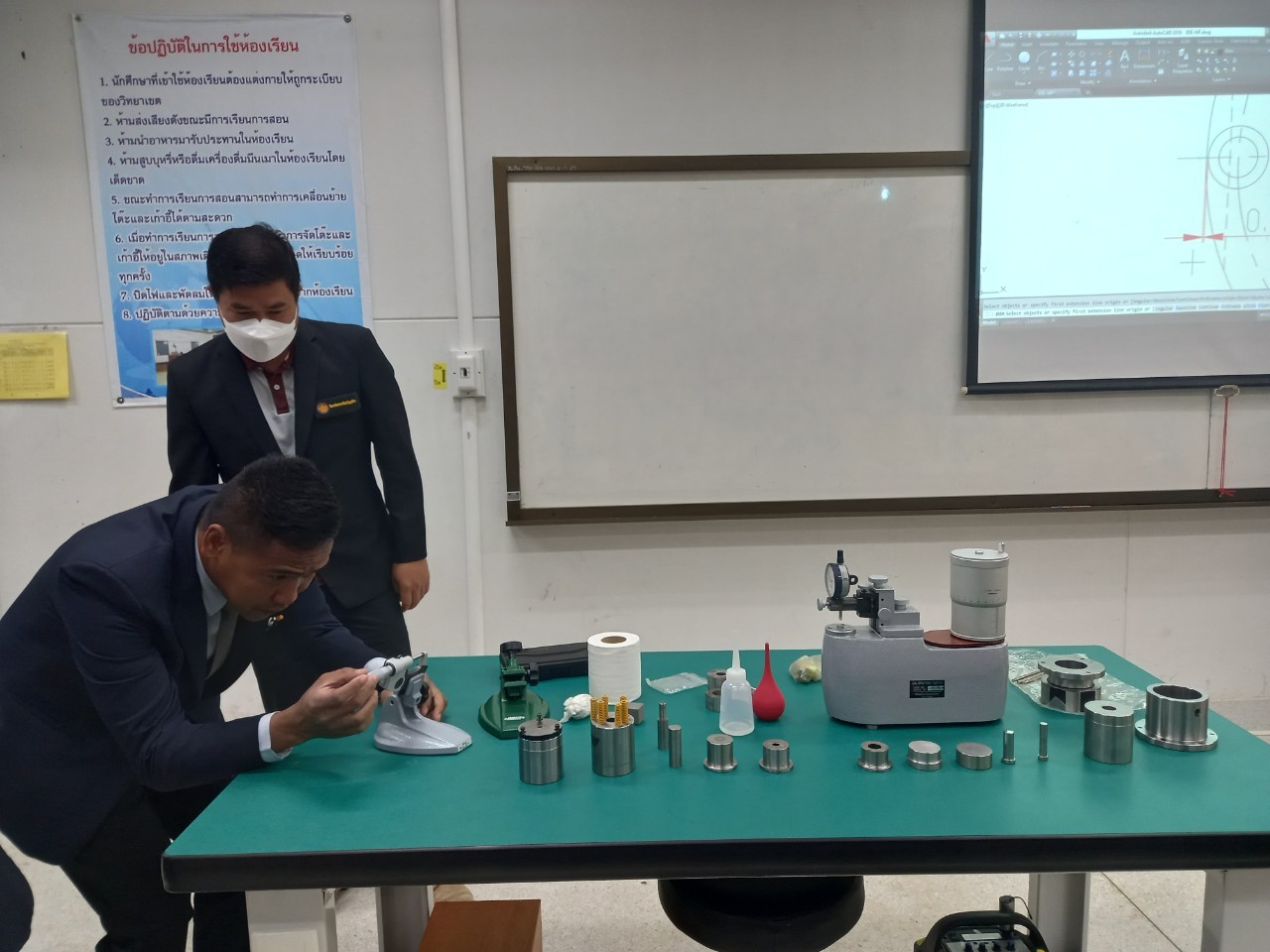 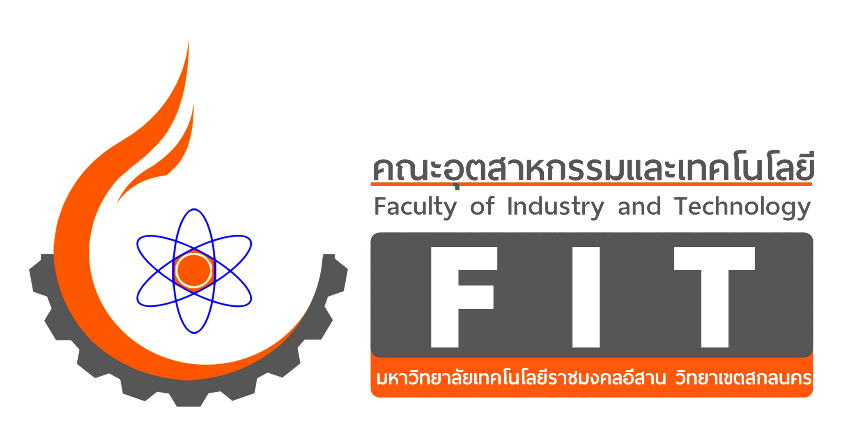 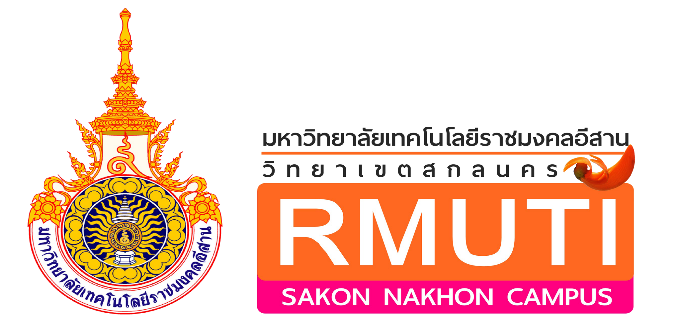 ผลการดำเนินงานปีการศึกษา2565
หมวดที่ 8 แผนการดำเนินการเพื่อพัฒนาหลักสูตร
SARหลักสูตร
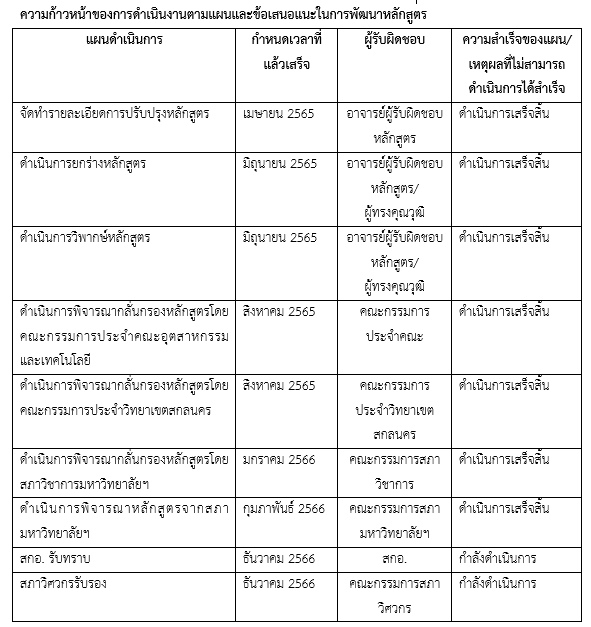 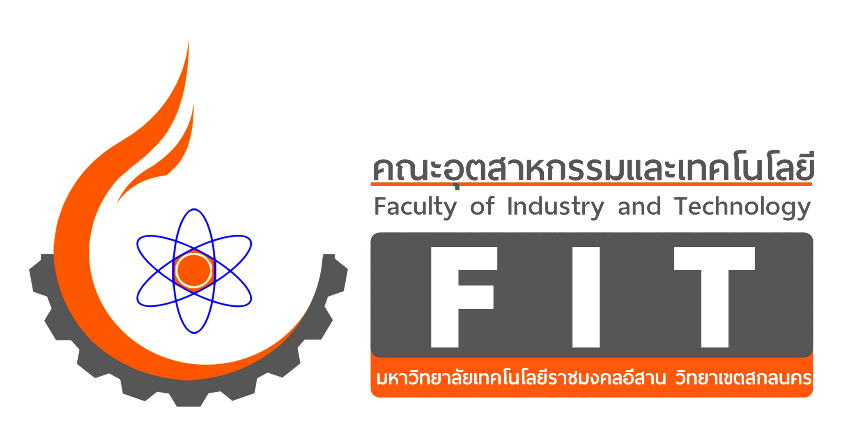 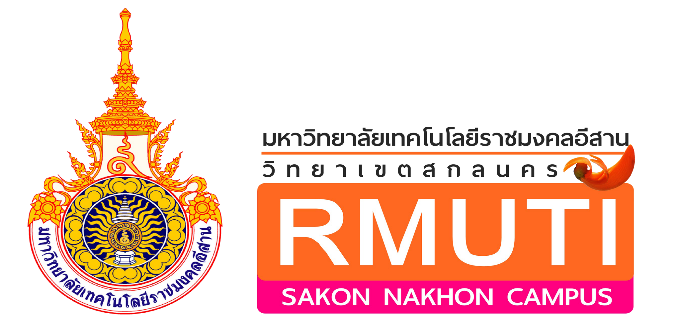 ผลการดำเนินงานปีการศึกษา2565
SARหลักสูตร
ผลการประเมิน ปีการศึกษา2564
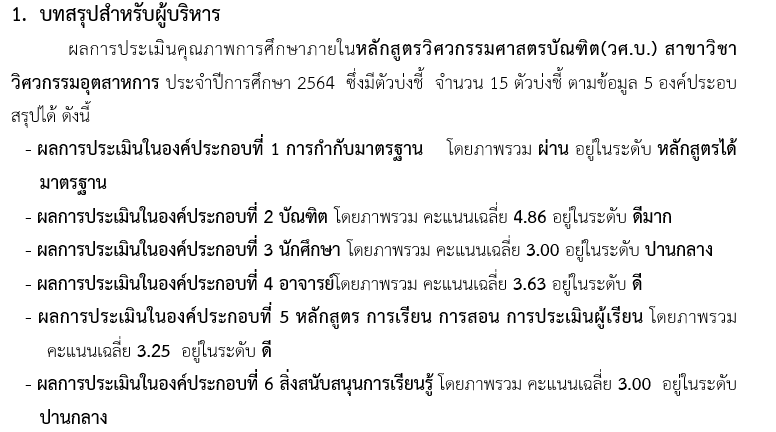 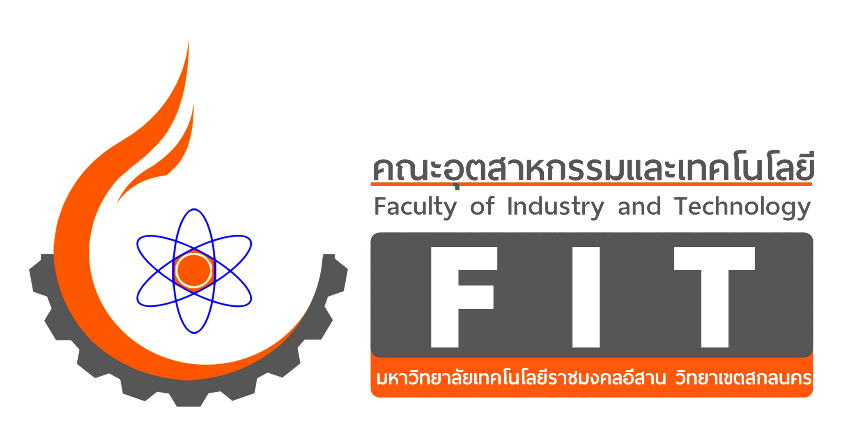 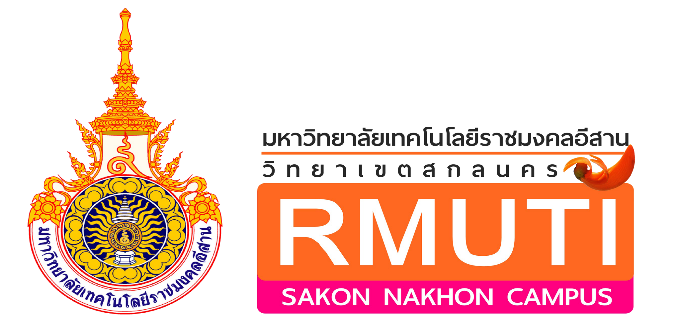 ผลการดำเนินงานปีการศึกษา2565
SARหลักสูตร
ผลการประเมิน ปีการศึกษา2564
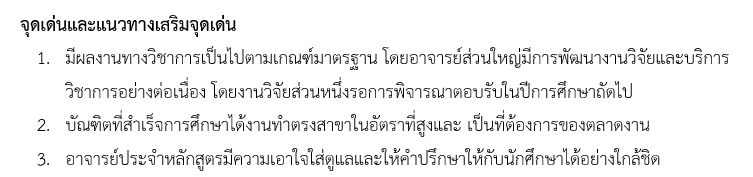 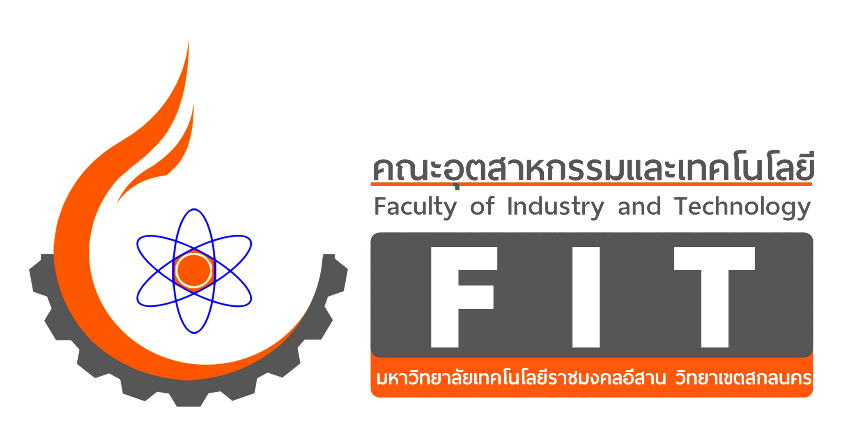 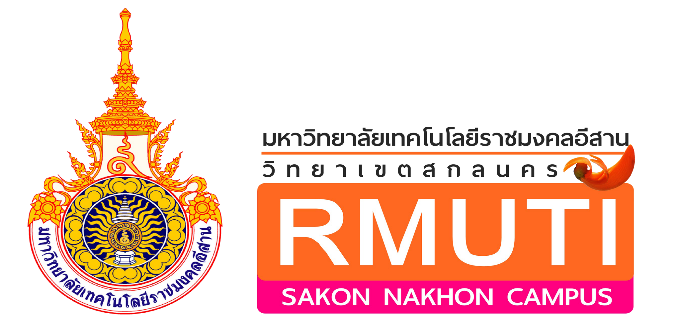 ผลการดำเนินงานปีการศึกษา2565
SARหลักสูตร
ผลการประเมิน ปีการศึกษา2564
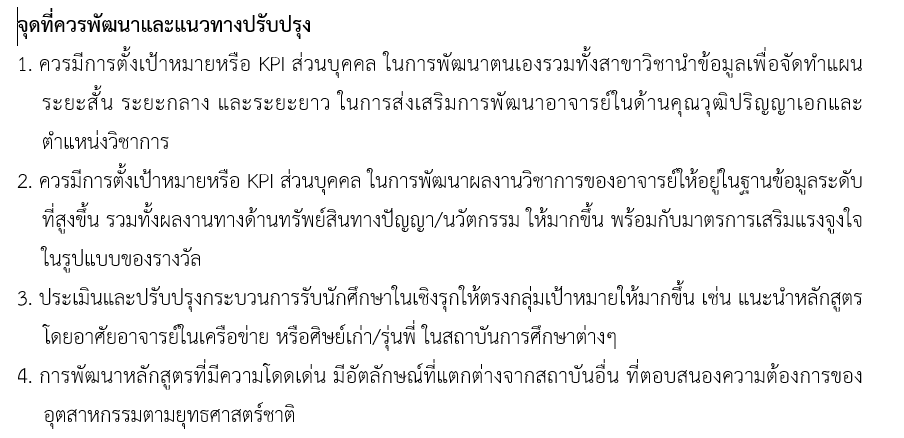 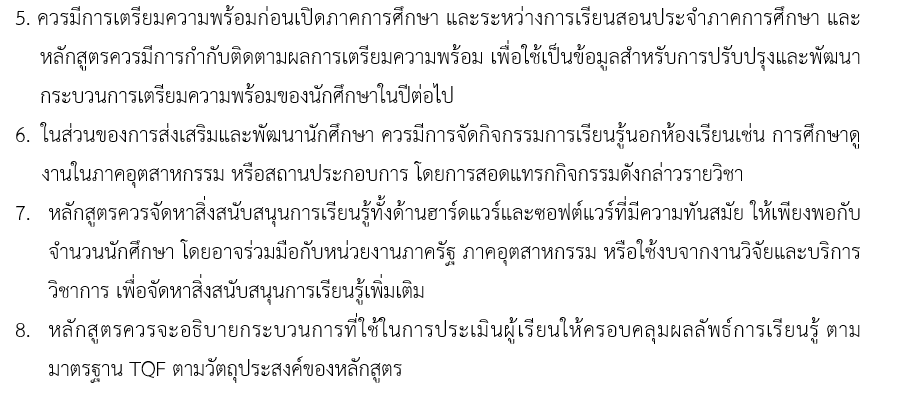 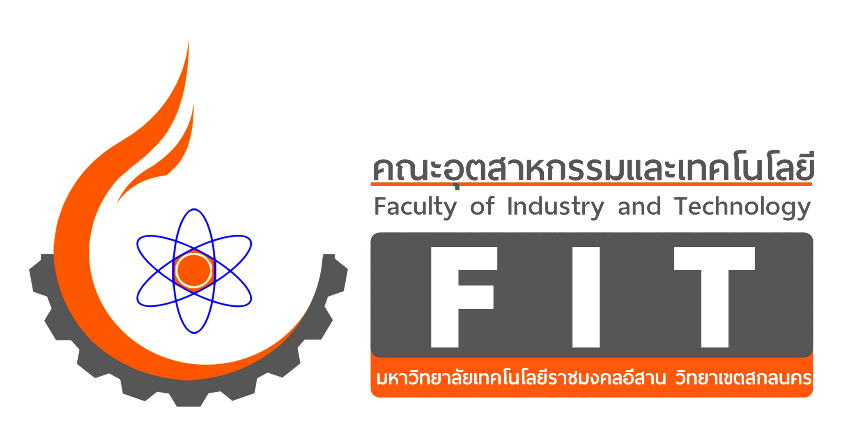 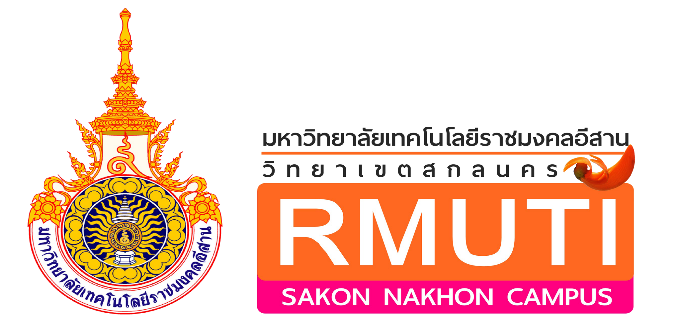 ผลการดำเนินงานปีการศึกษา2565
SARหลักสูตร
ผลการประเมิน ปีการศึกษาที่ผ่านมา
วศ.บ.(วิศวกรรมอุตสาหการ)
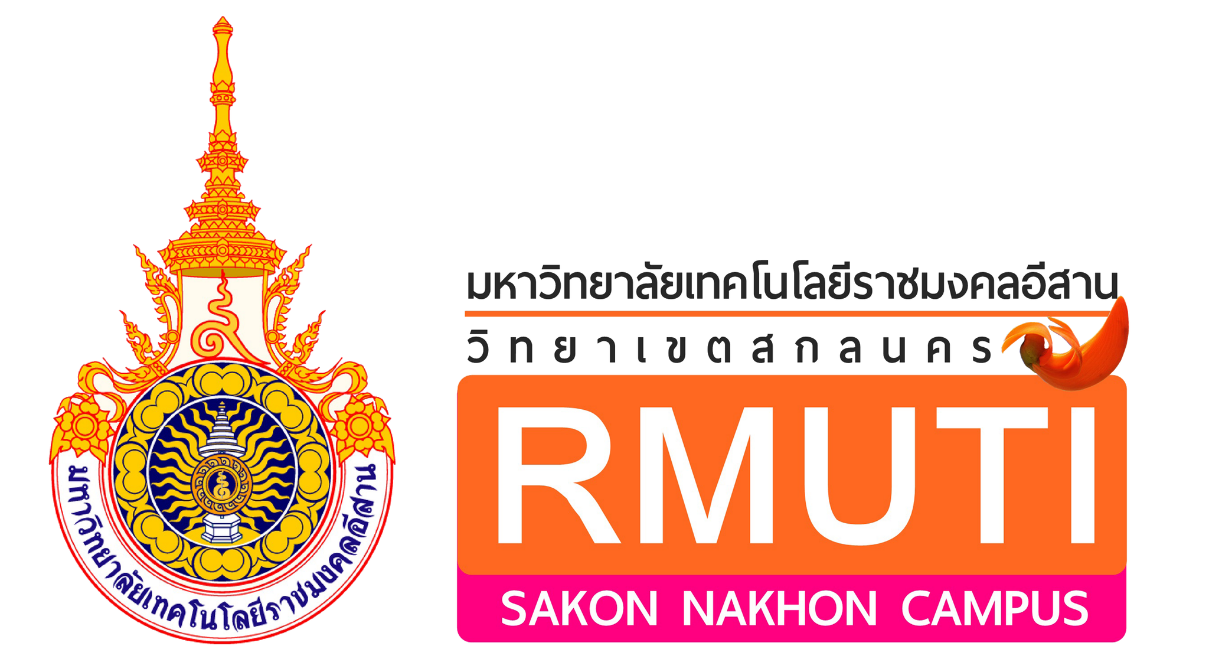 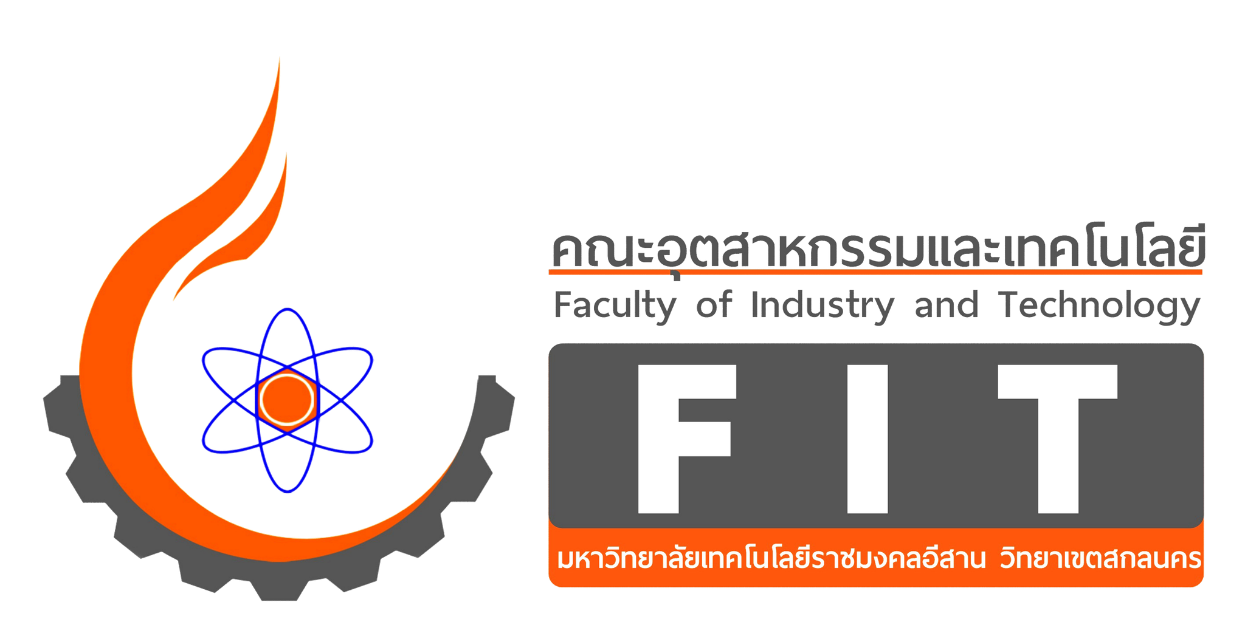 นำเสนอหลักสูตร
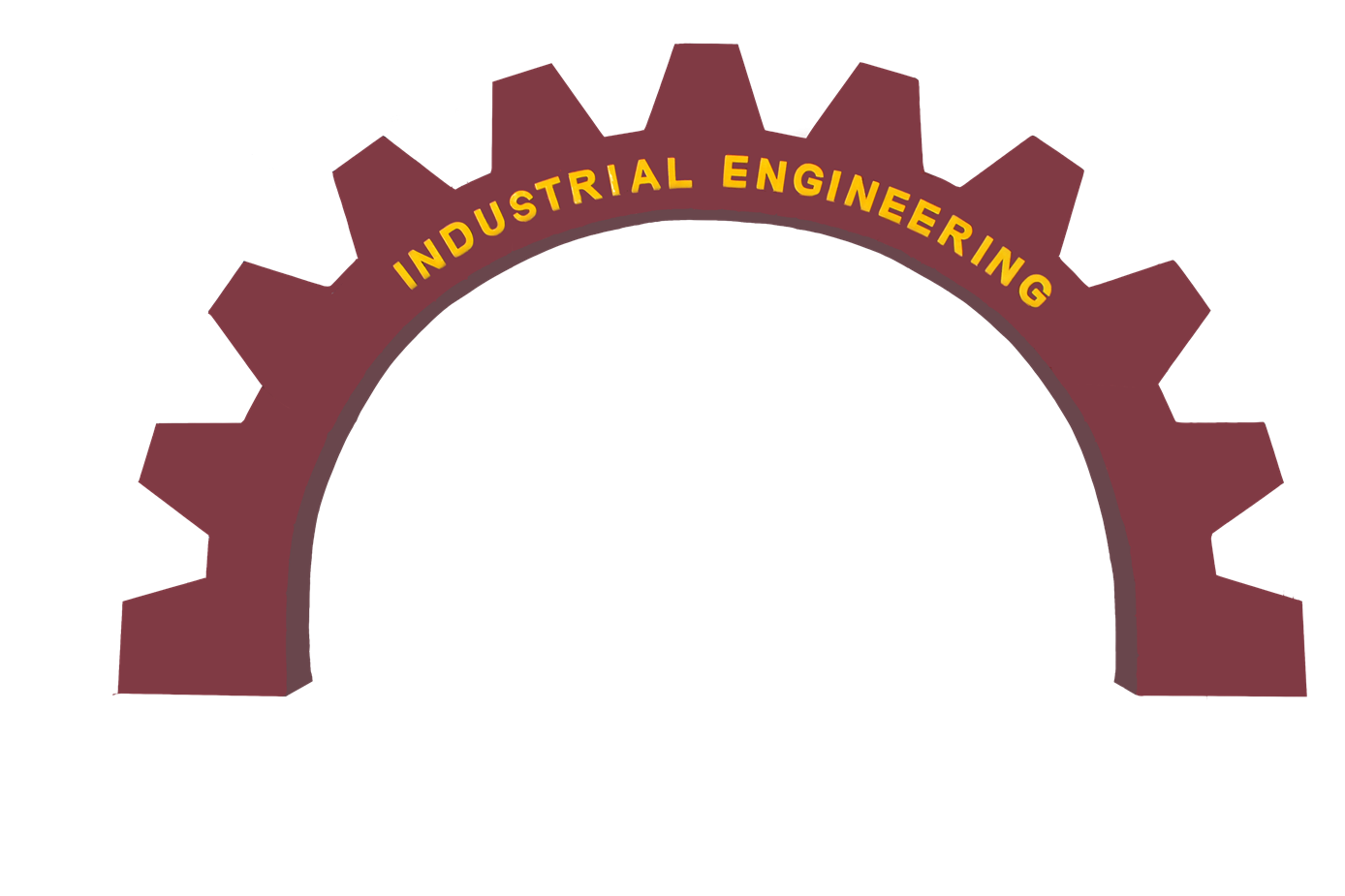 ขอบคุณครับ
30 มิถุนายน พ.ศ. 2566
คณะอุตสาหกรรมและเทคโนโลยี มหาวิทยาลัยเทคโนโลยีราชมงคลอีสาน วิทยาเขตสกลนคร